Operational experience of the Upstream Tracker of LHCb
Giorgia Tonani 
on behalf of the LHCb collaboration

VERTEX 2023 - 32nd International Workshop on Vertex Detectors
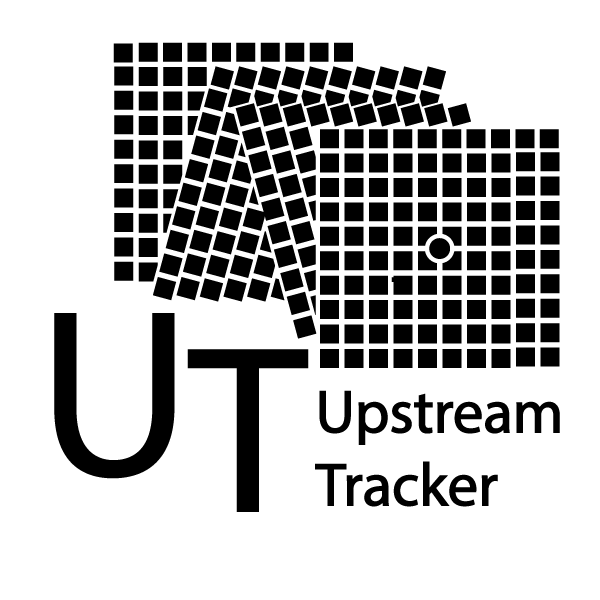 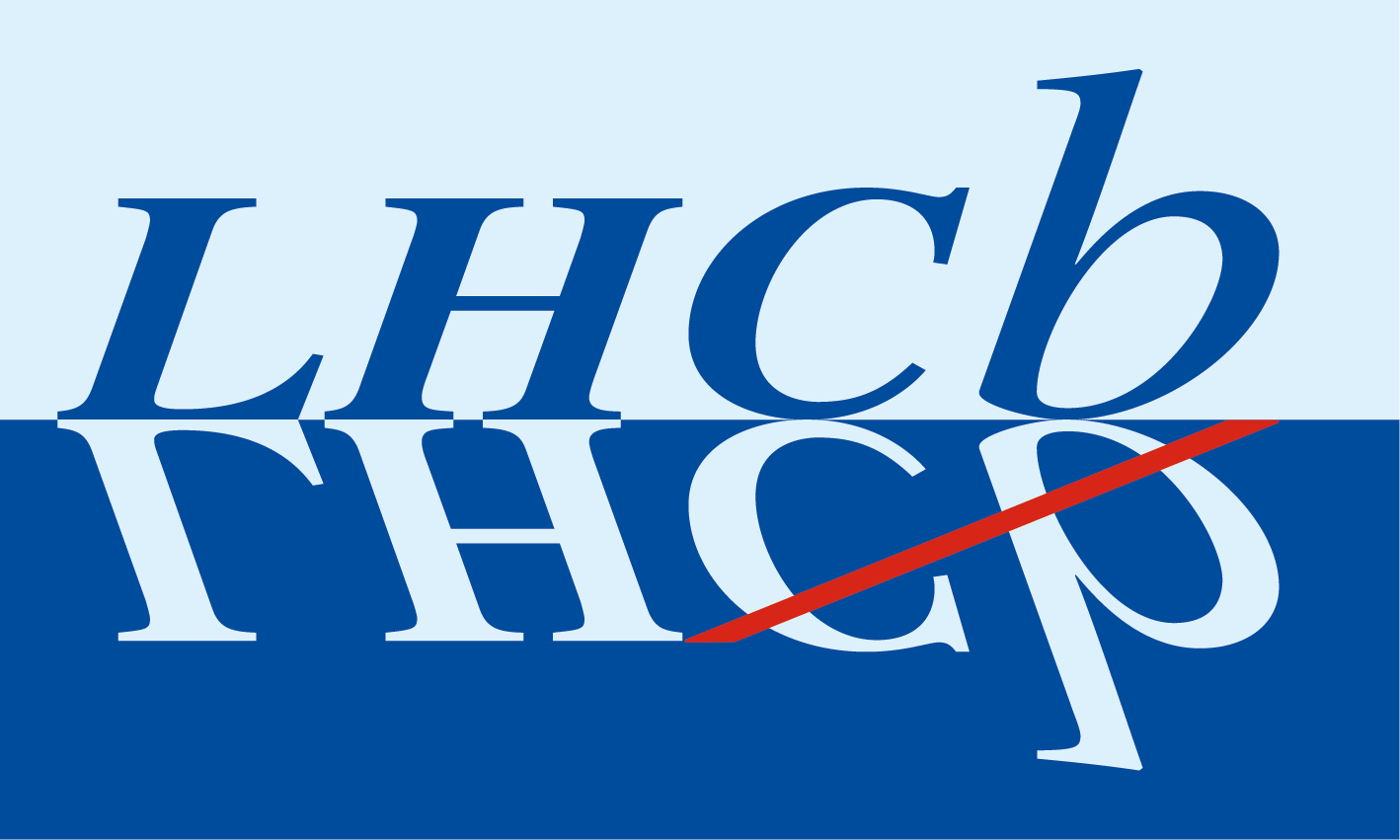 LHCb experiment
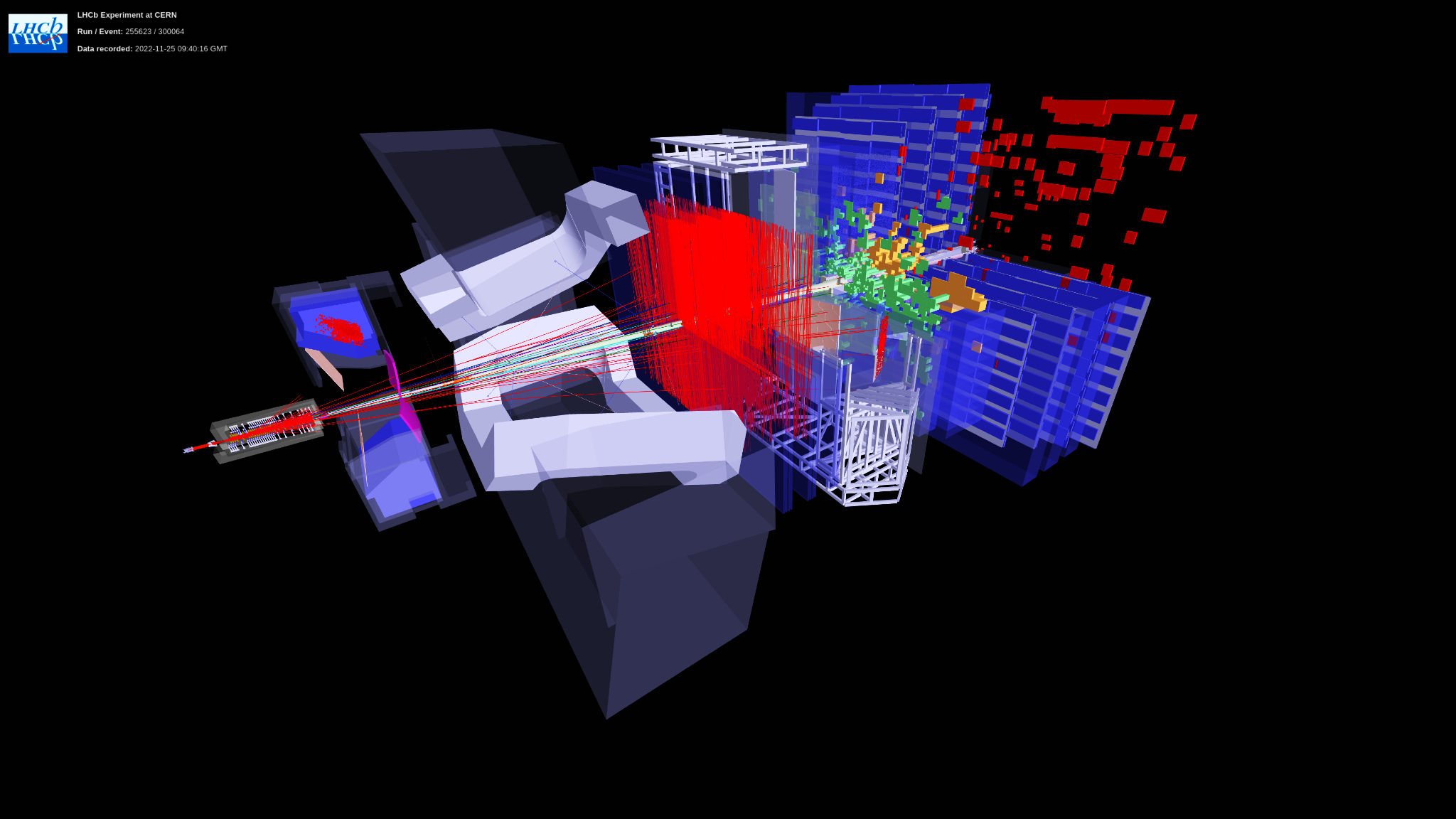 LHCb experiment
90% of the detector channels upgraded

100% replacement of readout electronics

100% new DAQ & online system @ collision rate
Run 3 goal: collect more data to improve the physics results → L = 2 1033 cm-2 s-1

Not efficient with Run 1-2 detector, main limitation:     L0 hardware trigger

→ BRAND NEW LHCB: software trigger, detector upgrade, change of readout electronics
Giorgia Tonani                                                             VERTEX 2023                                                                                 1
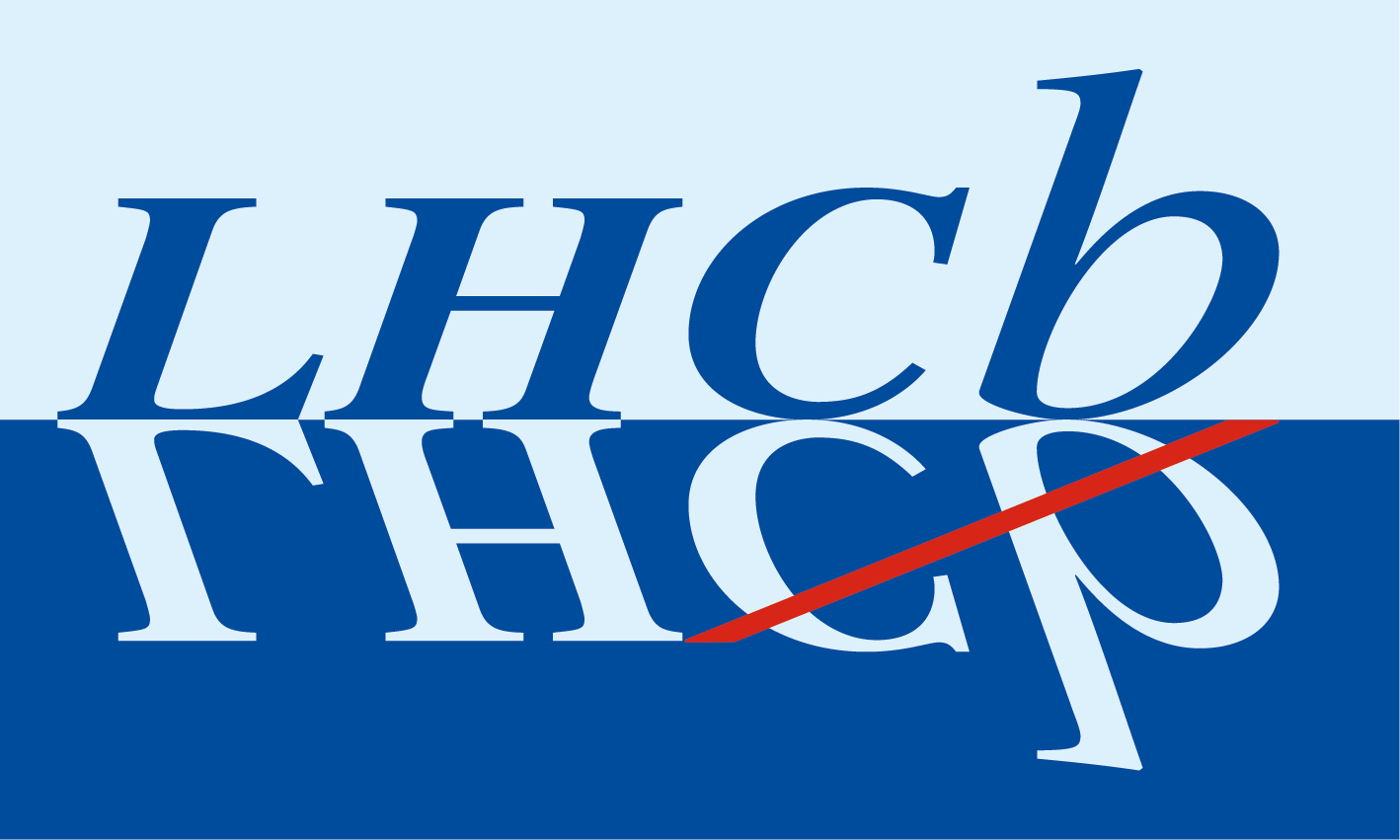 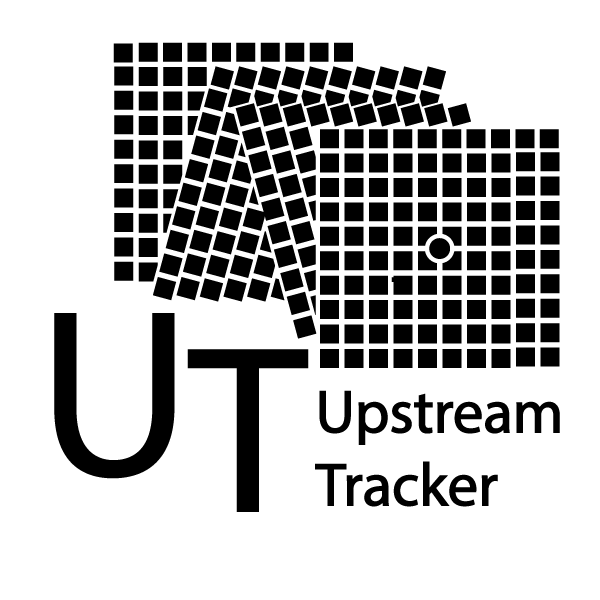 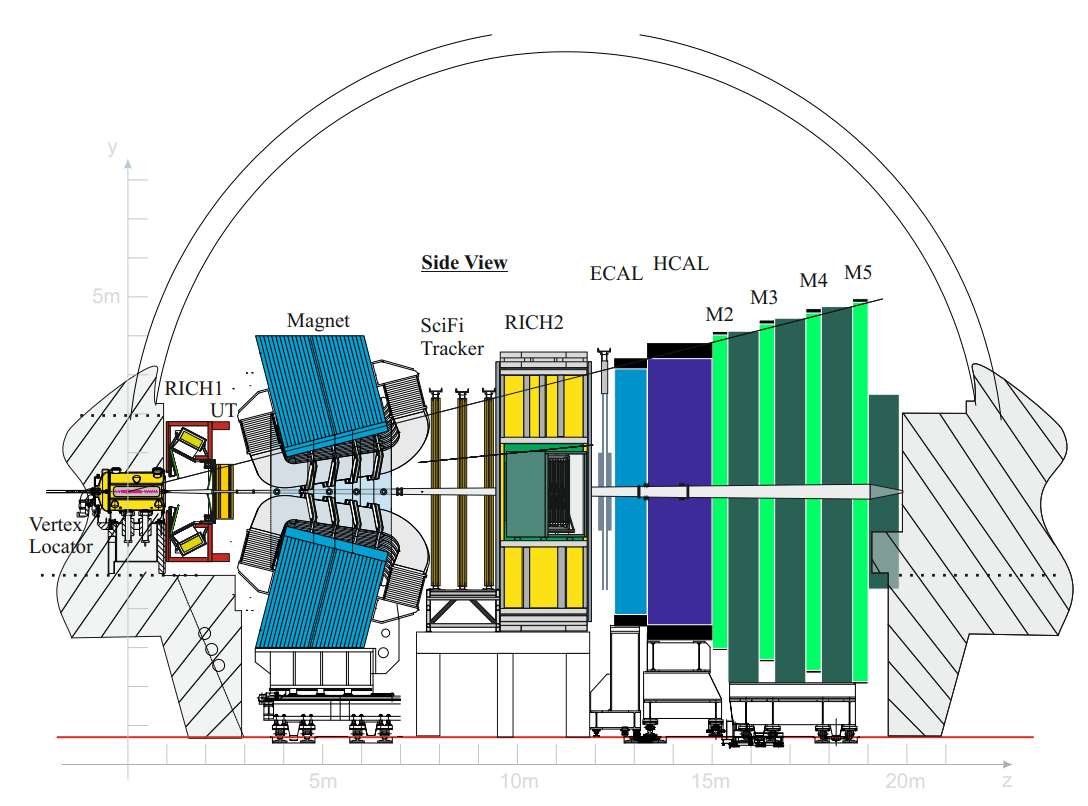 LHCb detector
Single-arm forward spectrometer
Pseudorapidity range: 2 < 𝜂 < 5
Tracking system
Particle identification system
Giorgia Tonani                                                             VERTEX 2023                                                                                 2
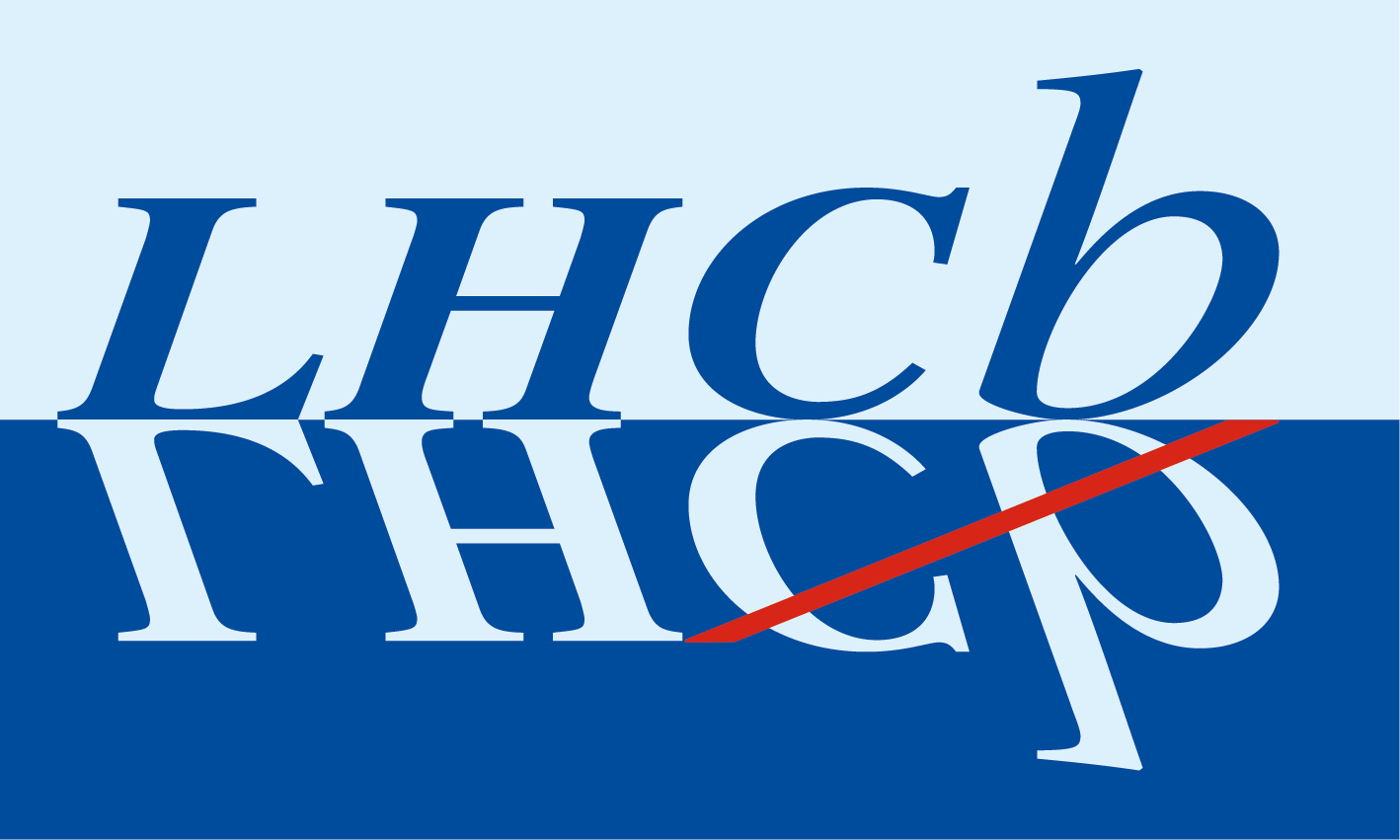 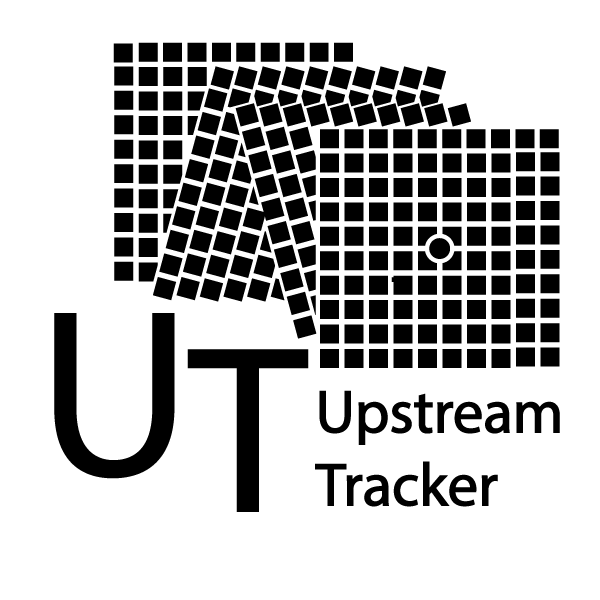 Upstream Tracker (UT): importance in LHCb
Track reconstruction: UT fundamental to improve the momentum resolution of Long tracks

Ghost rate reduction: factor 2 improvements,
essential for the software trigger 

Long lived particles reconstruction decaying after the VELO (e.g. Λ, K0S)
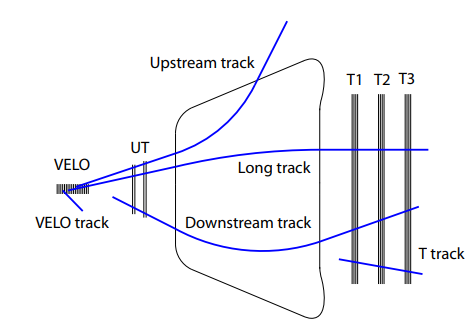 Giorgia Tonani                                                             VERTEX 2023                                                                                 3
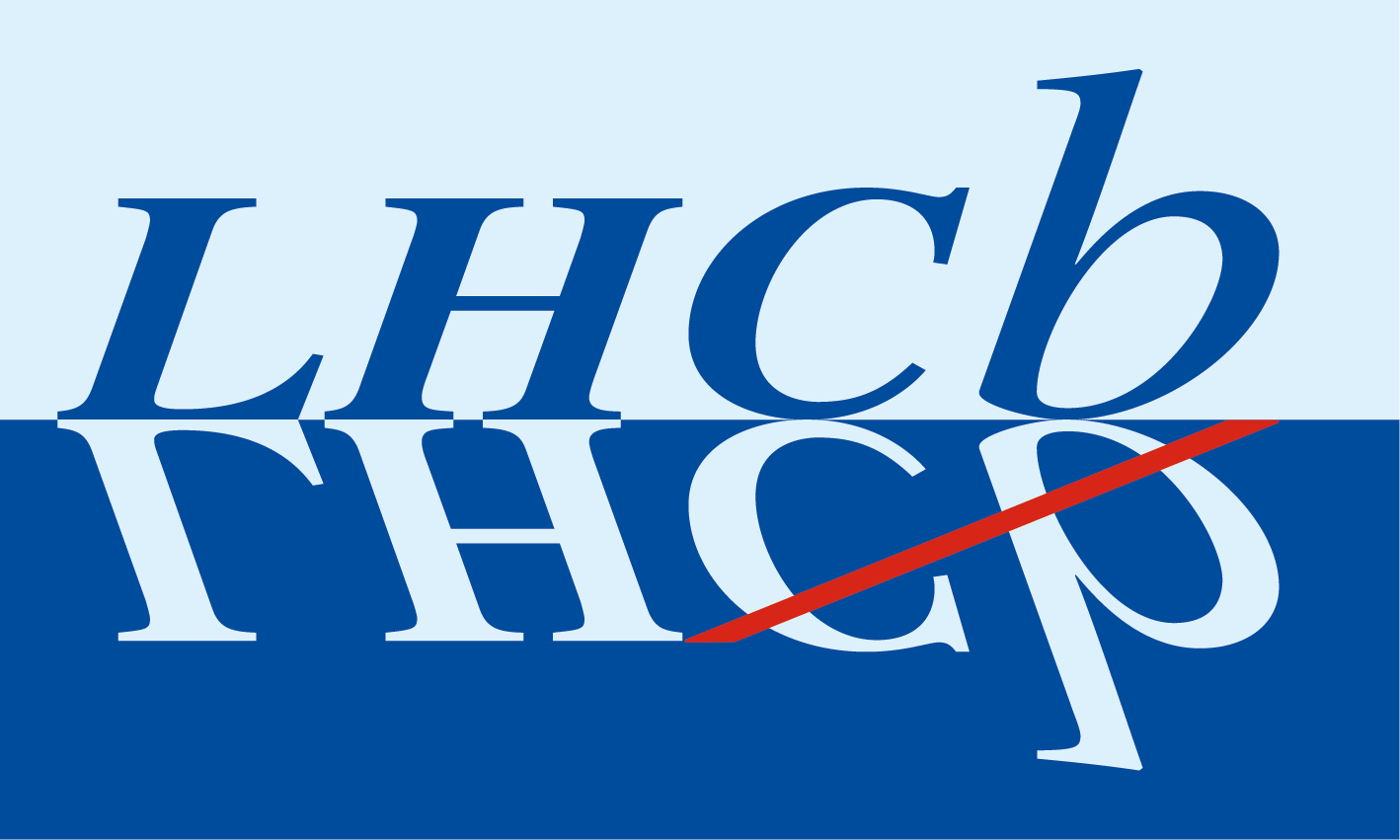 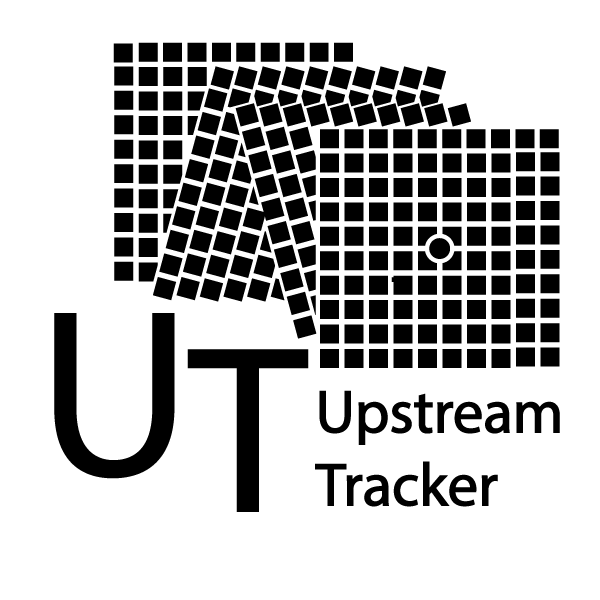 Upstream Tracker (UT): importance in LHCb
Track reconstruction: UT fundamental to improve the momentum resolution of Long tracks

Ghost rate reduction: factor 2 improvements,
essential for the software trigger 

Long lived particles reconstruction decaying after the VELO (e.g. Λ, K0S)
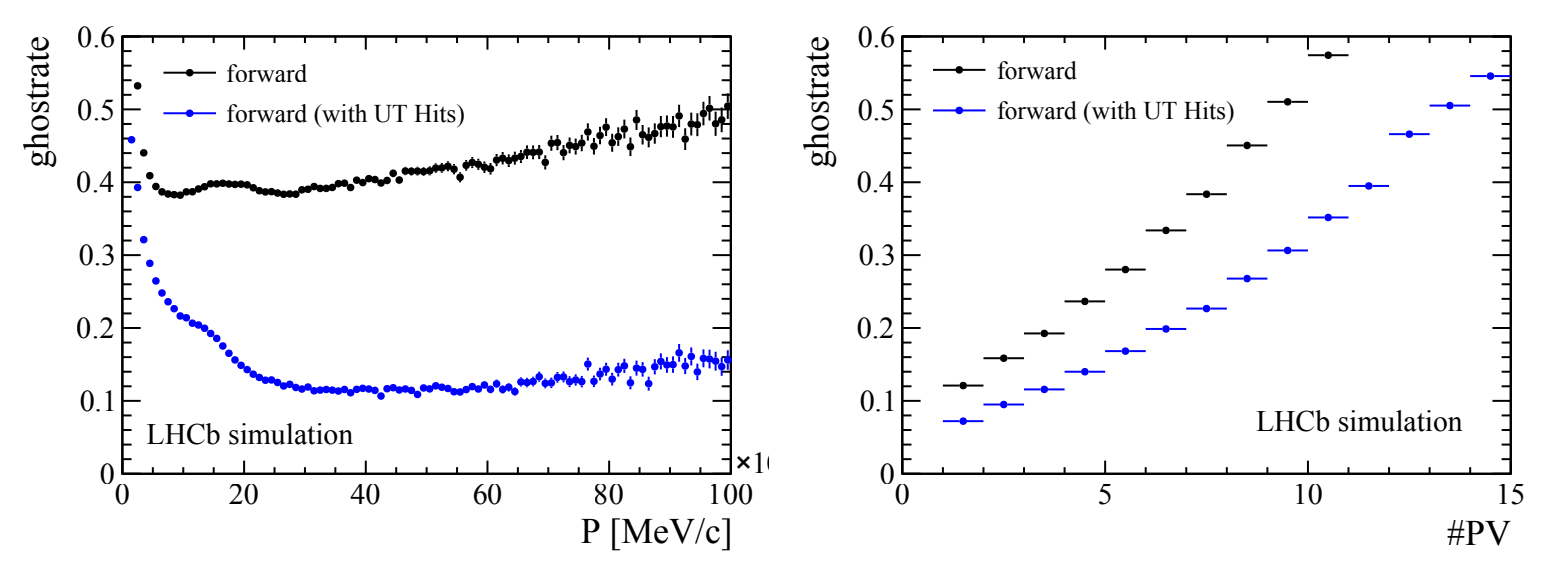 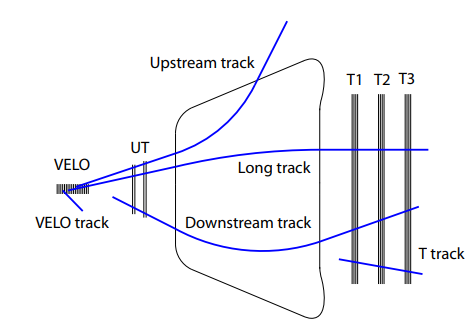 Giorgia Tonani                                                             VERTEX 2023                                                                                 3
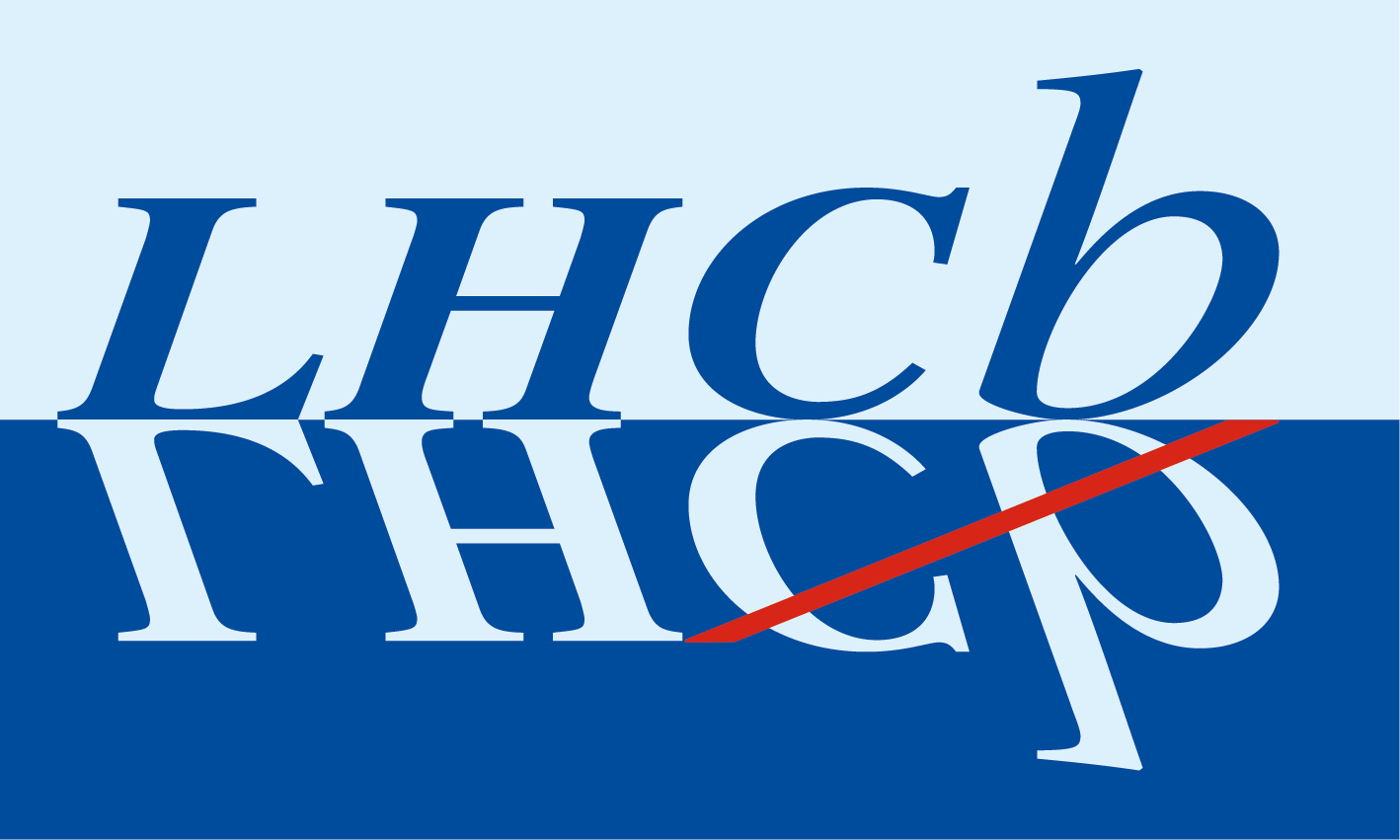 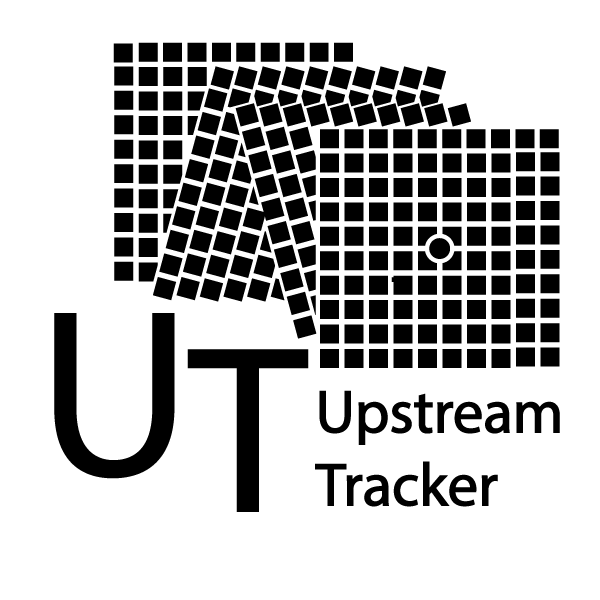 Upstream Tracker (UT): importance in LHCb
Track reconstruction: UT fundamental to improve the momentum resolution of Long tracks

Ghost rate reduction: factor 2 improvements,
essential for the software trigger 

Long lived particles reconstruction decaying after the VELO (e.g. Λ, K0S)
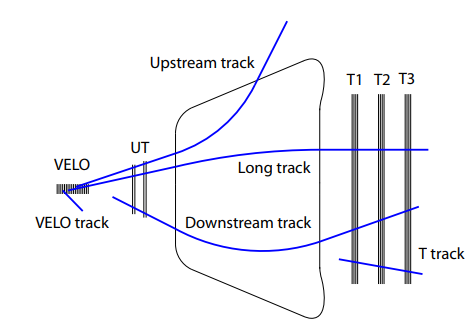 Giorgia Tonani                                                             VERTEX 2023                                                                                 3
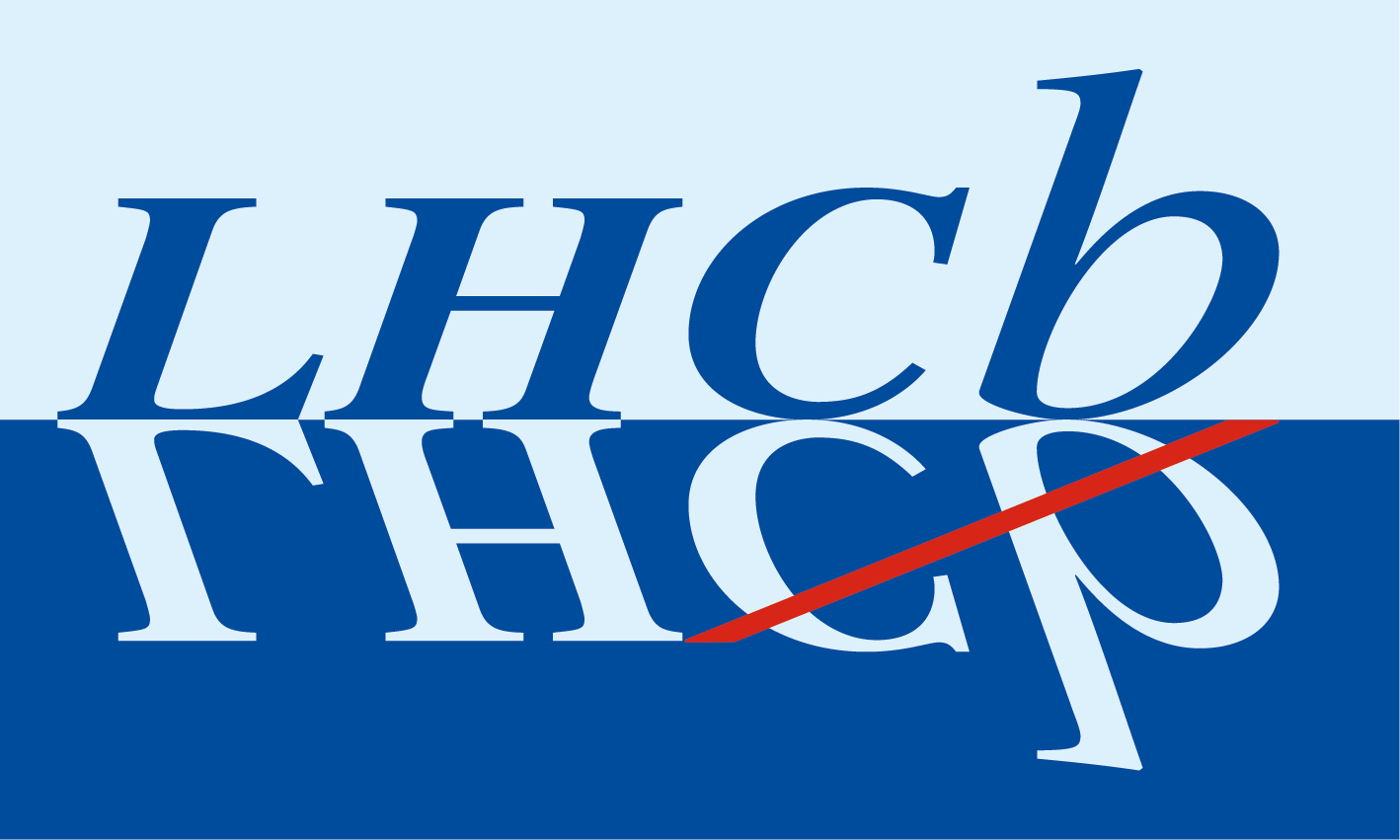 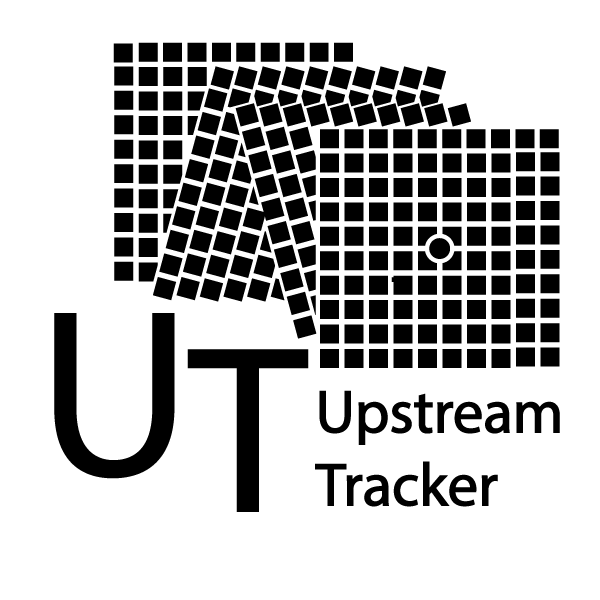 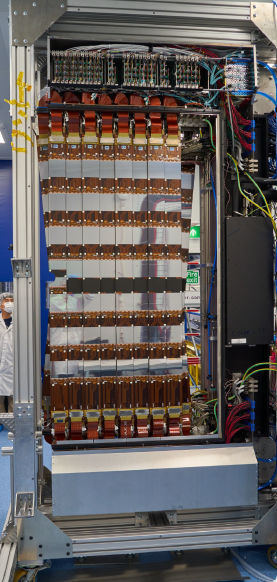 Upstream Tracker (UT)
Peripheral electronics
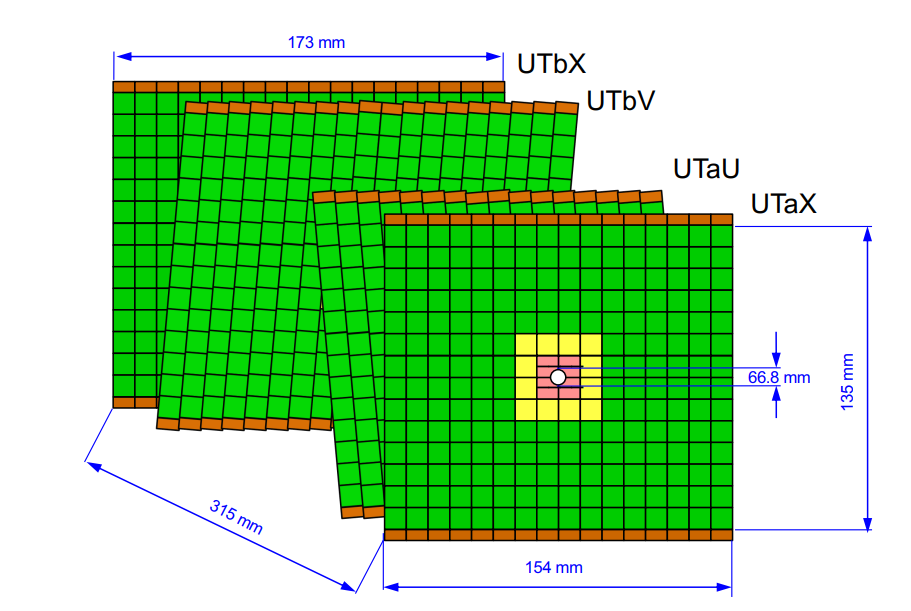 Silicon strip detector

4 layers with vertical and stereo (+/- 5 deg) orientation

divided in 2 sides: A-side and C-side

organized in 68 staves
stave
The LHCb Upgrade (arxiv.org)
Giorgia Tonani                                                             VERTEX 2023                                                                                 4
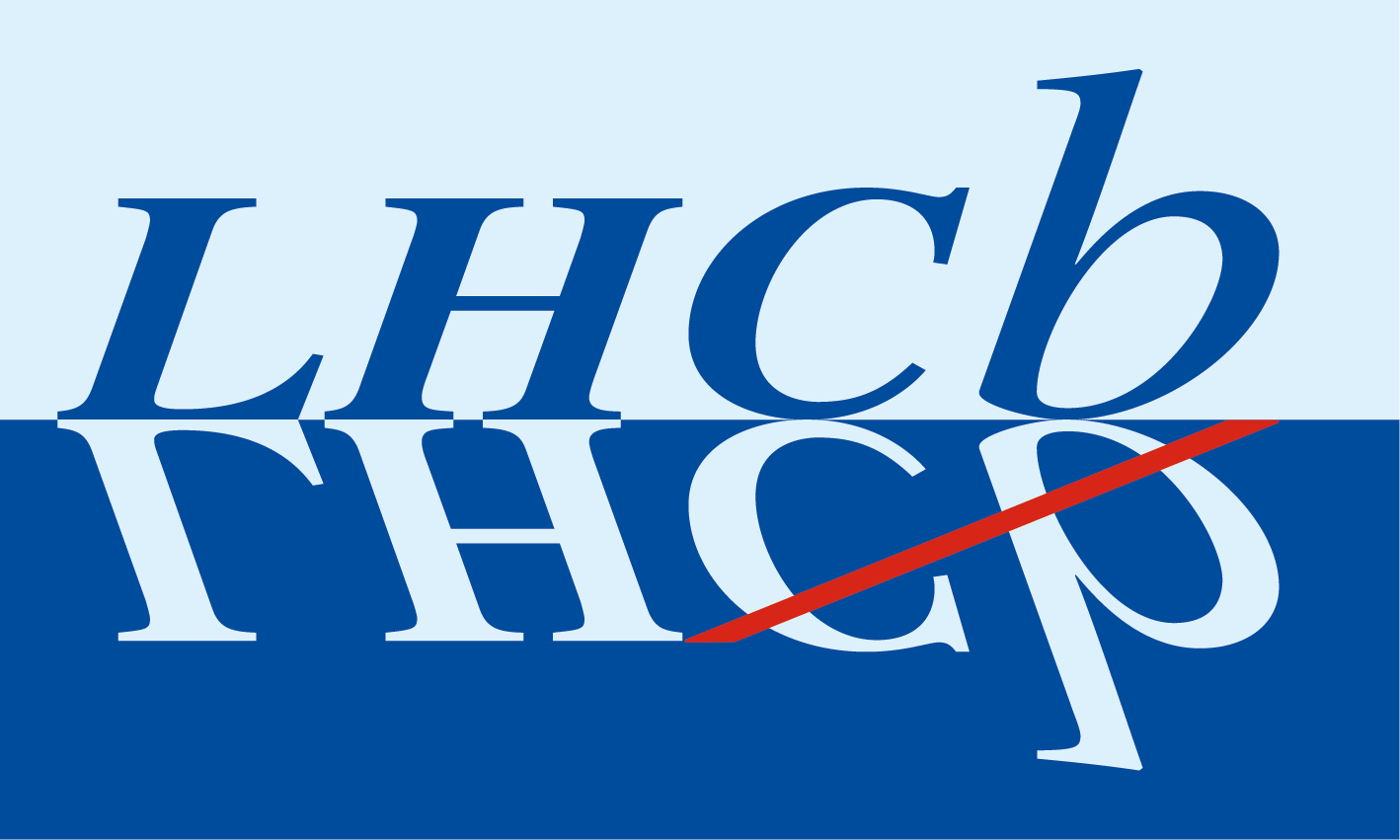 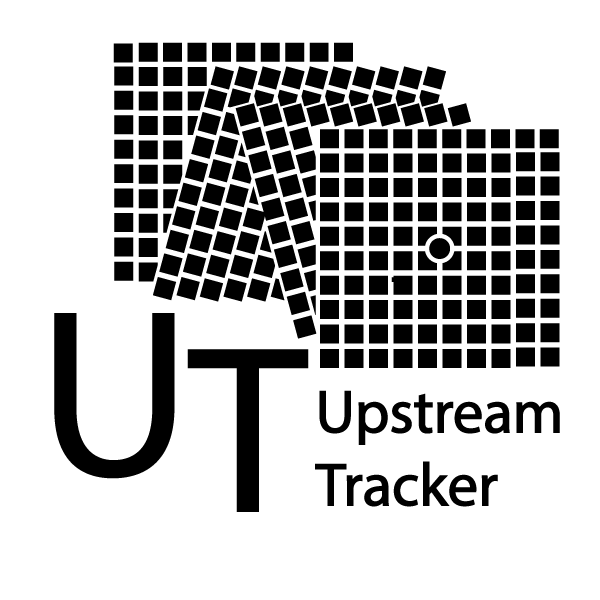 Upstream Tracker (UT)
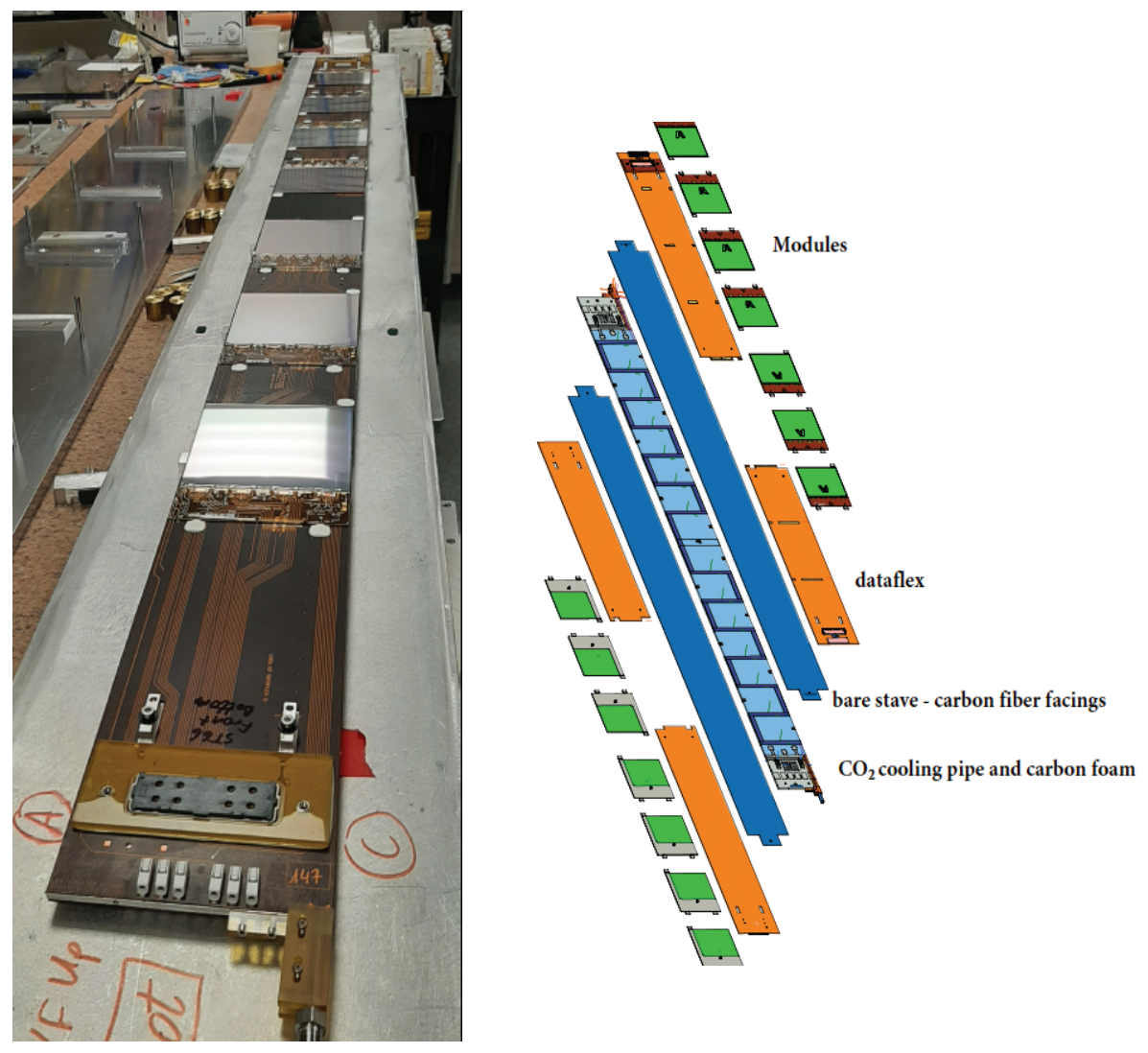 Stave:
99.5mm x 1640mm (width x length)
carbon fiber structure with 
thermal and structural foam in between
S-shaped titanium cooling pipe
4 Flex Cu- Kapton cables, power and
data distribution
Single stave can host 14 or 16 modules,
on both sides
Giorgia Tonani                                                             VERTEX 2023                                                                                 5
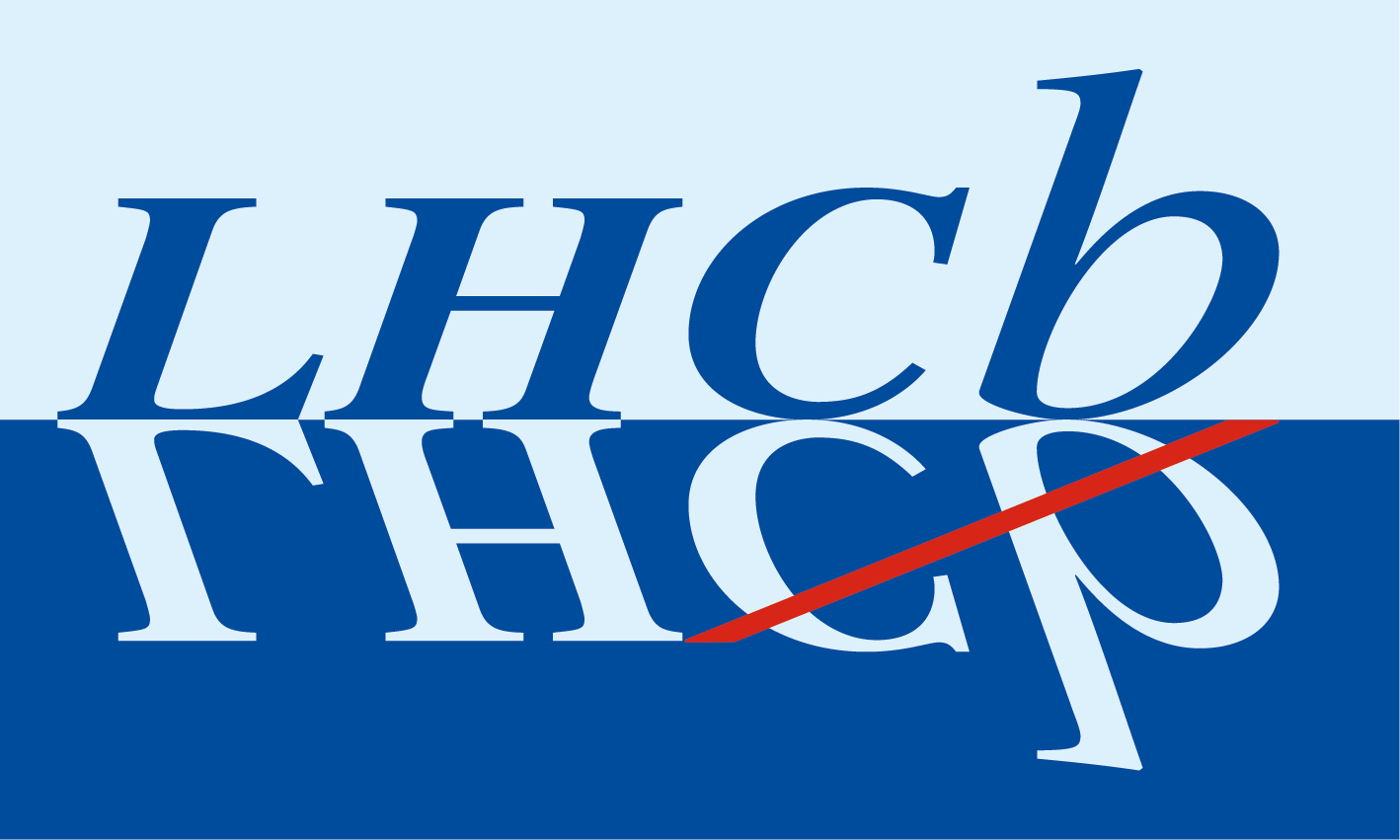 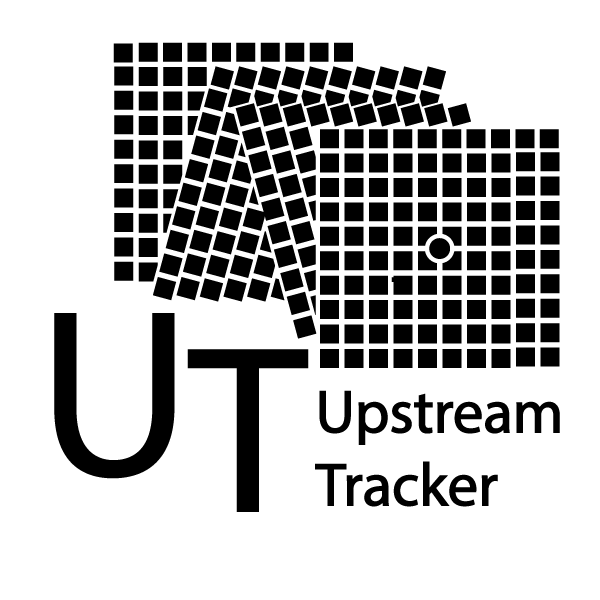 Upstream Tracker (UT)
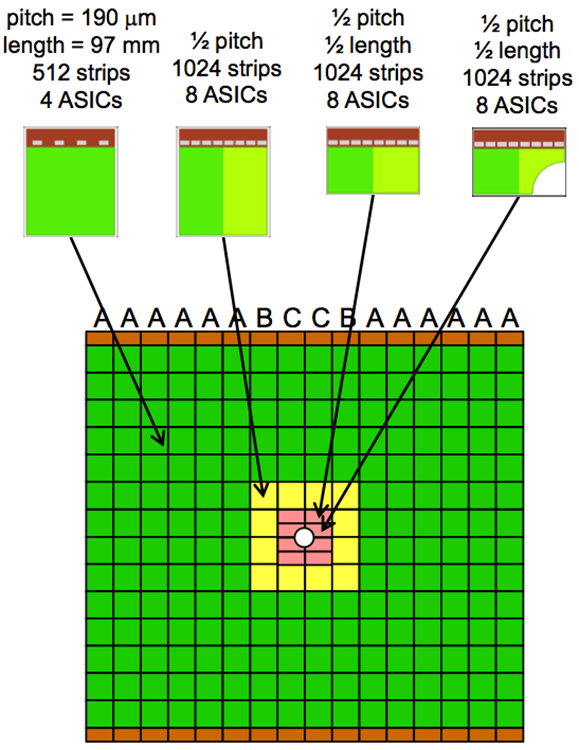 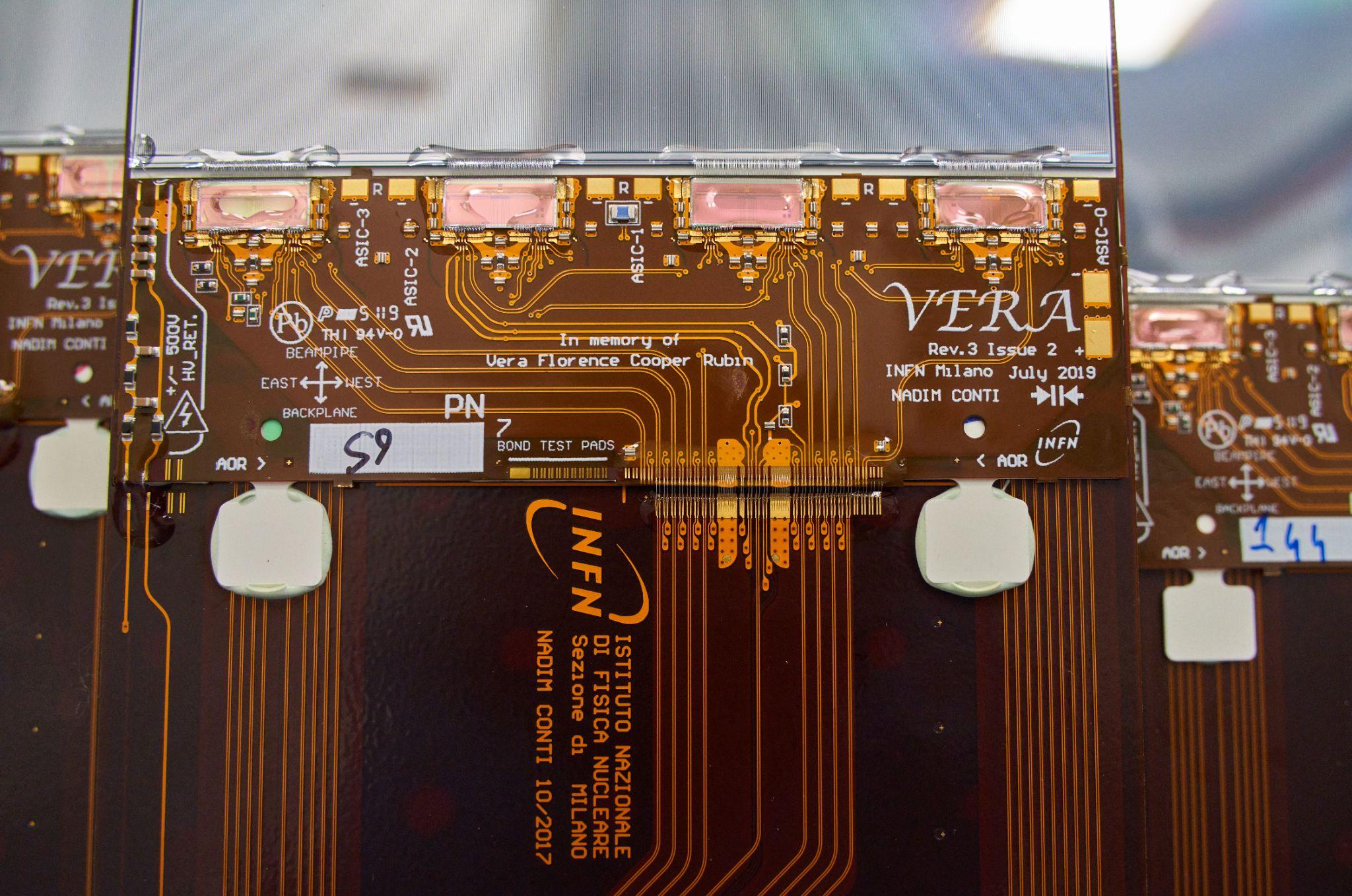 Modules

silicon micro strip sensors (A-Type: p-in-n; B-, C-, D-type: n-in-p)
Hybrids: VERA (4 ASICs), SUSI (8 ASICs)
Front-end ASIC (SALT) glued and bonded to hybrid flex
Ceramic stiffener (PBN): good thermal conductivity and electrical insulation
Giorgia Tonani                                                             VERTEX 2023                                                                                 6
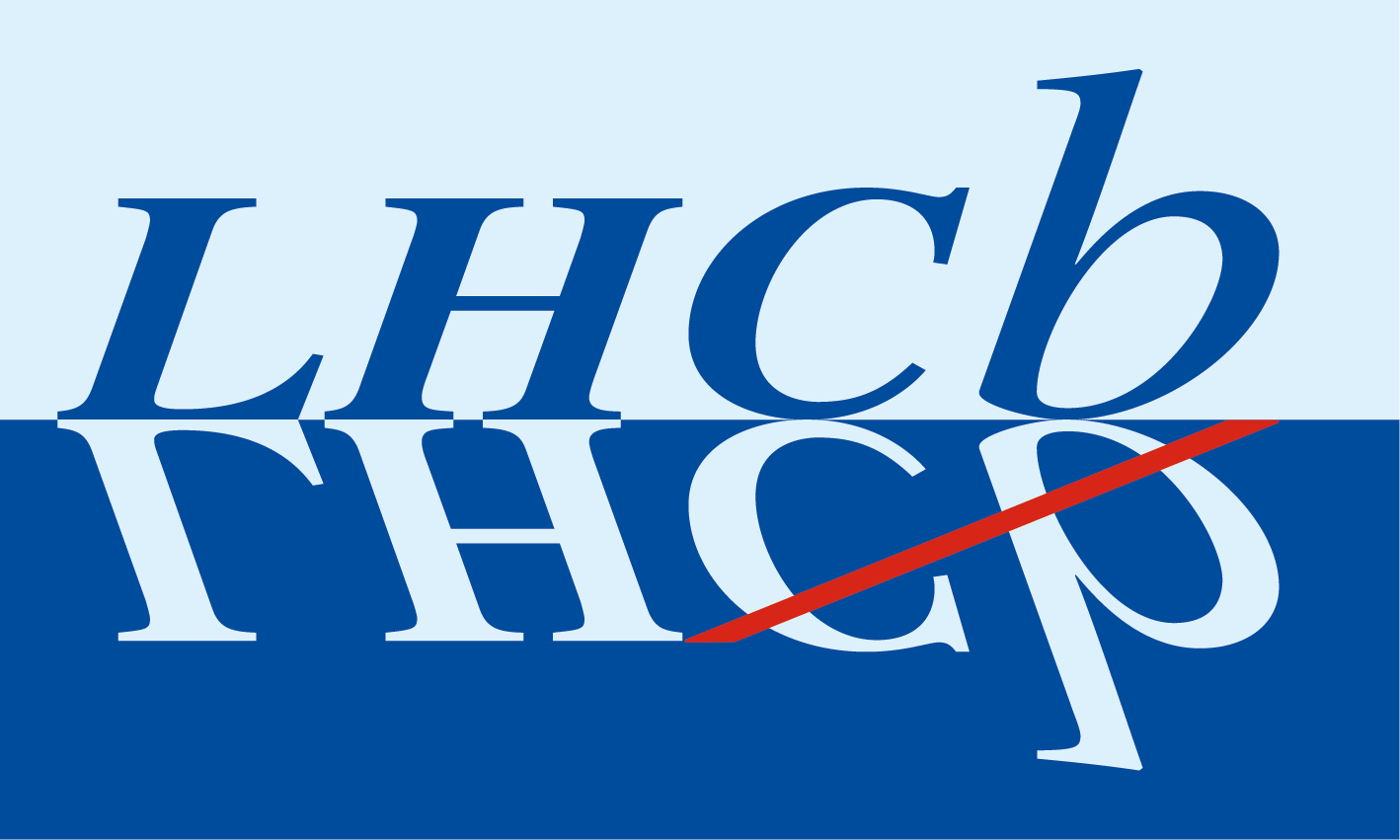 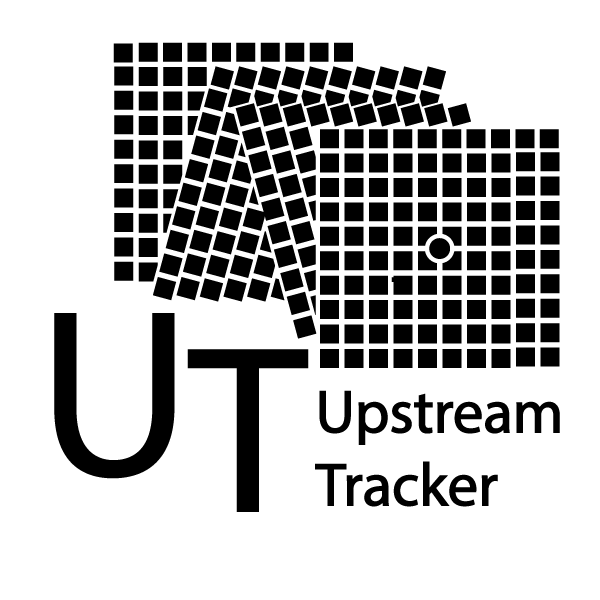 [Speaker Notes: thermal interface ?, capacita’ sensori 10pF (/ cm ?)]
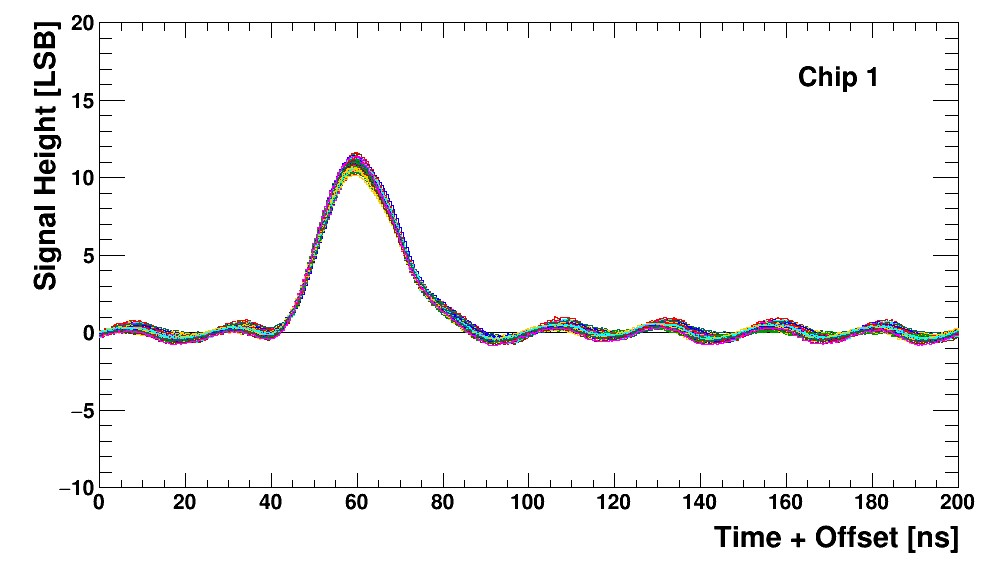 Upstream Tracker (UT)
Silicon ASIC for LHCb Tracking
(SALT):
CMOS 130 nm 
technology
128 channels / ASIC
6 bit ADC / channel
Digital Signal Processing (DSP): pedestal and common mode noise subtraction, zero-suppression, data formatting, spillover correction
peaking time ̴ 25 ns, S/N ̴ 20, input C=12 pF, power dissipation/channel < 6mW
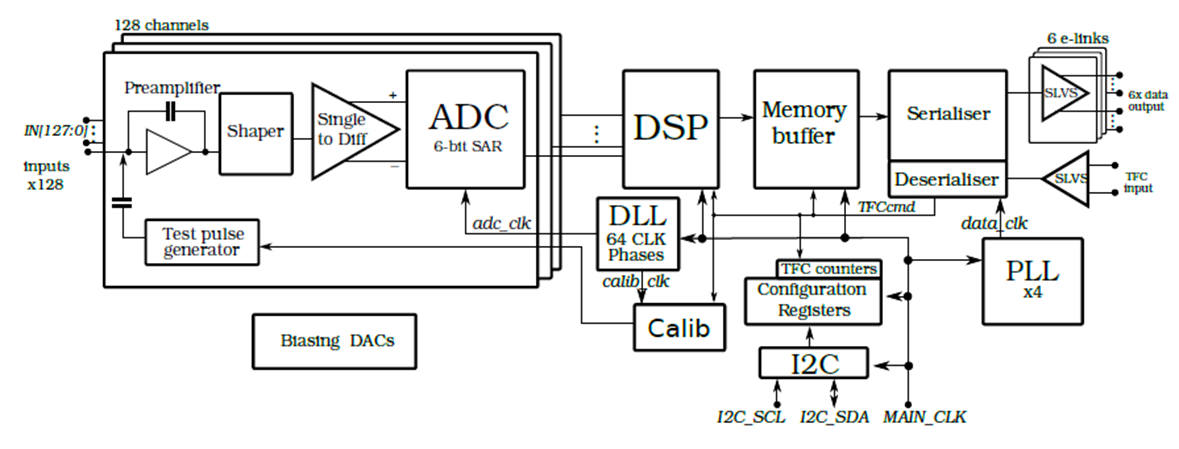 Giorgia Tonani                                                             VERTEX 2023                                                                                 7
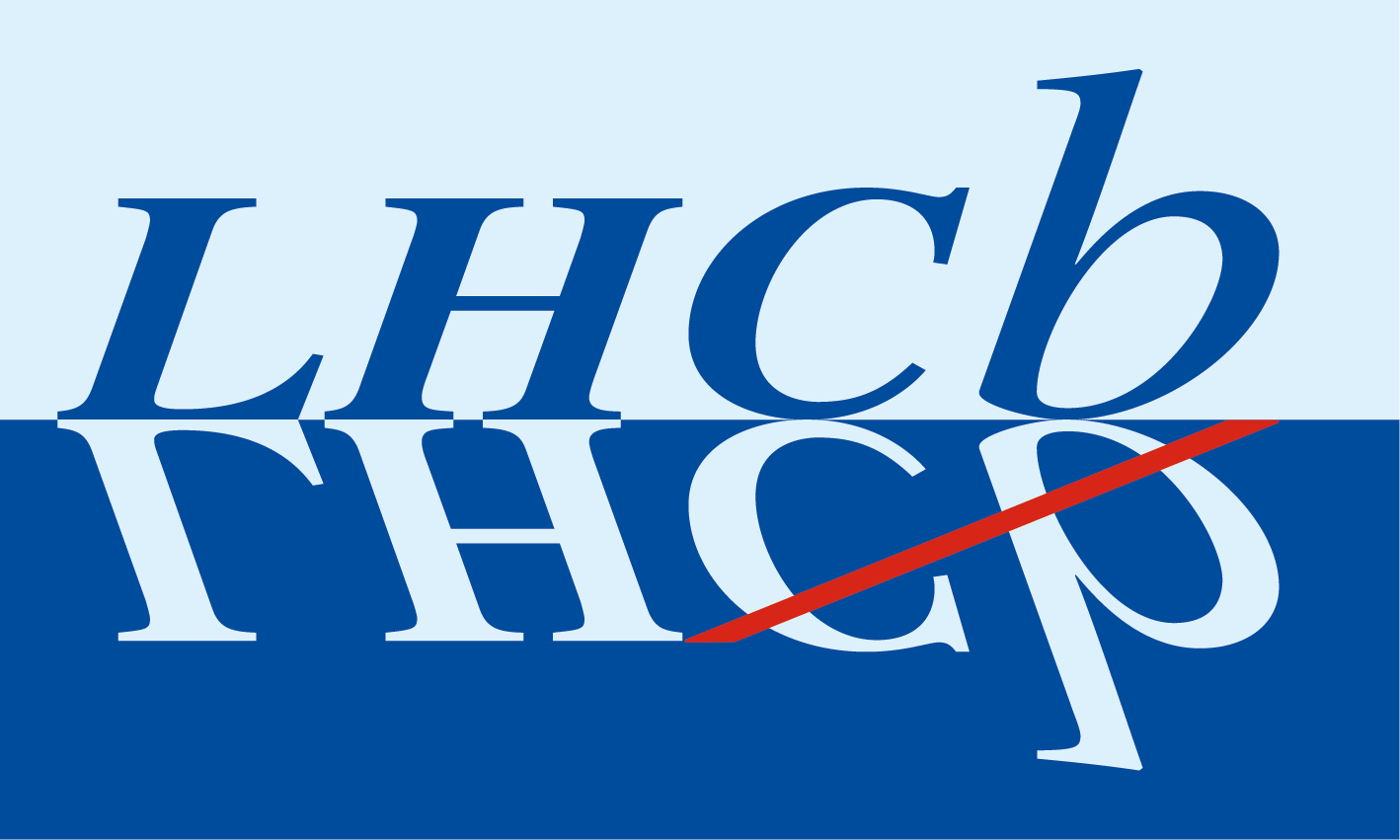 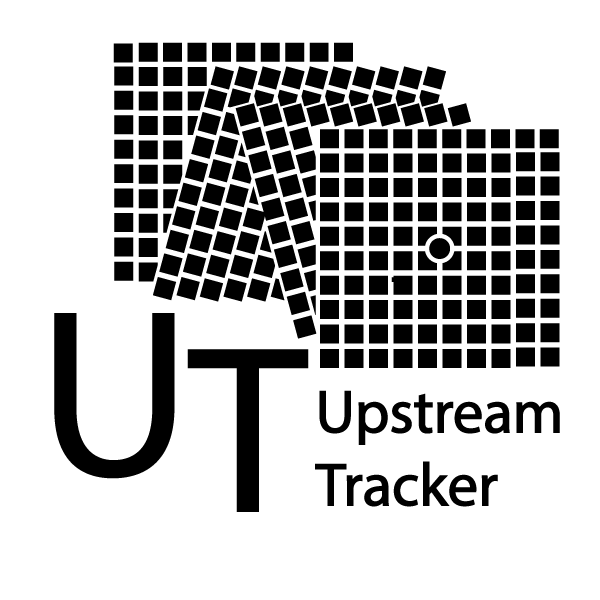 Peripheral electronics
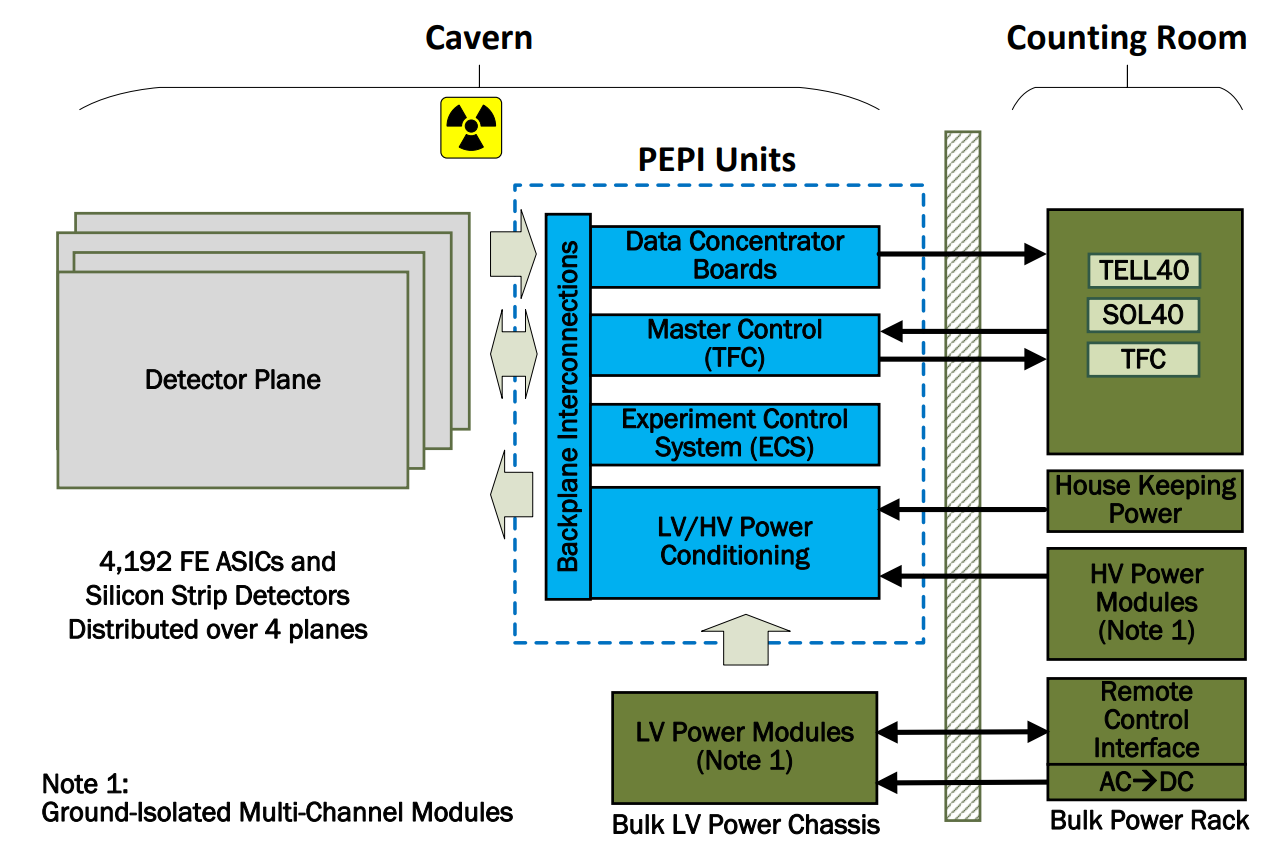 Periphery electronics processing interface (PEPI) to read out and control the detector:
24 backplanes
24 pigtail power breakout boards (P2B2s)
248 data and control boards (DCBs)
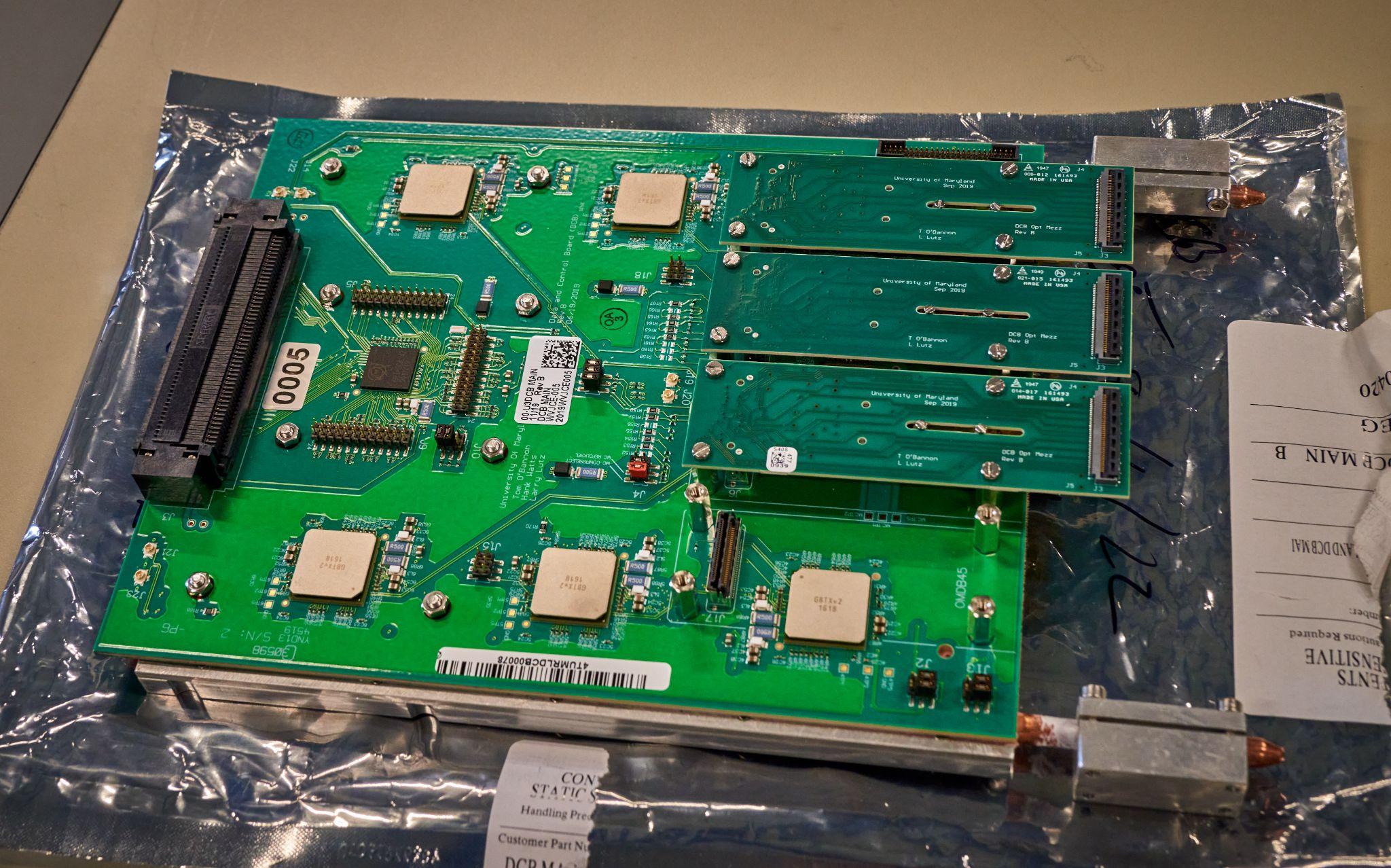 The GBTx, mounted on the DCBs, implements bidirectional links between the detector and the counting room
Giorgia Tonani                                                             VERTEX 2023                                                                                 8
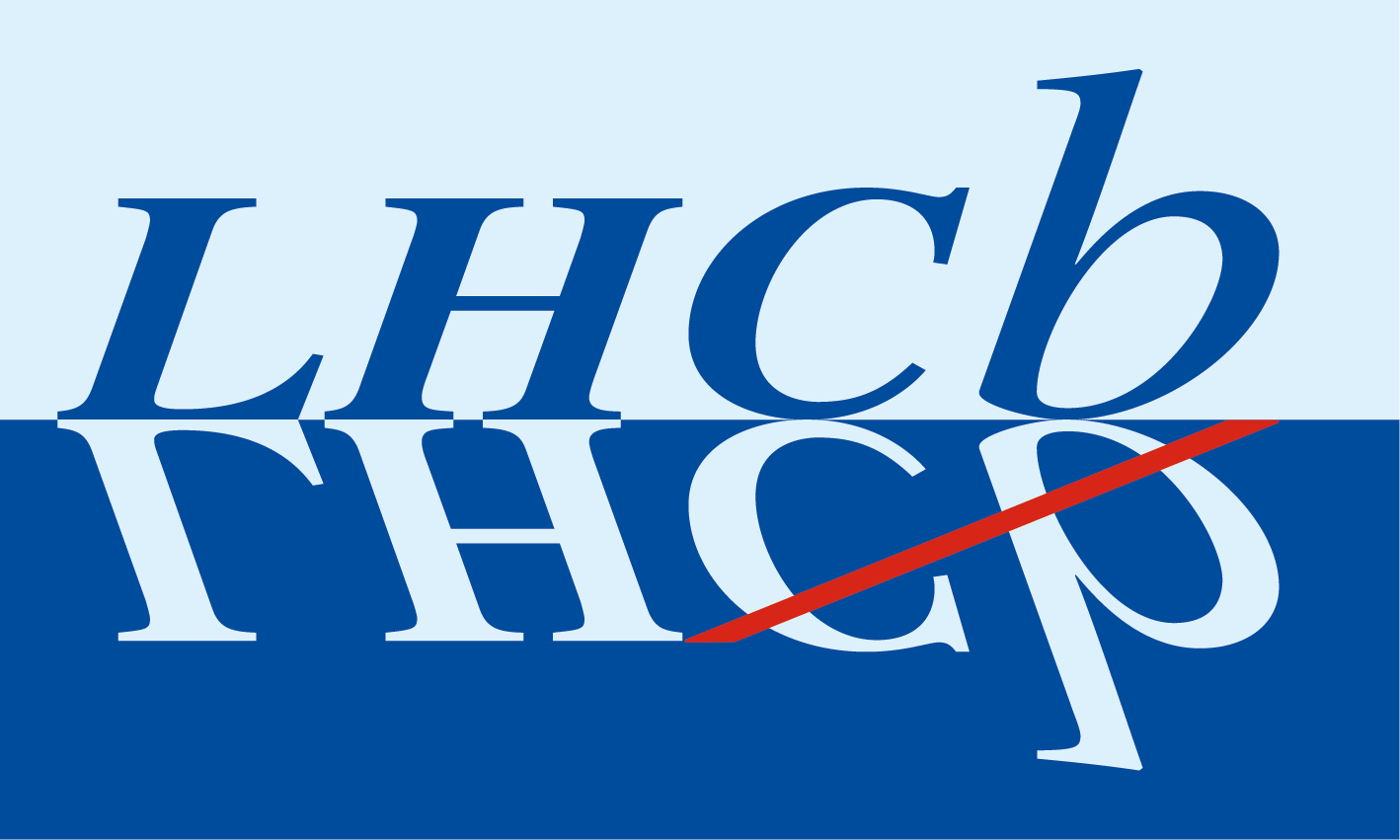 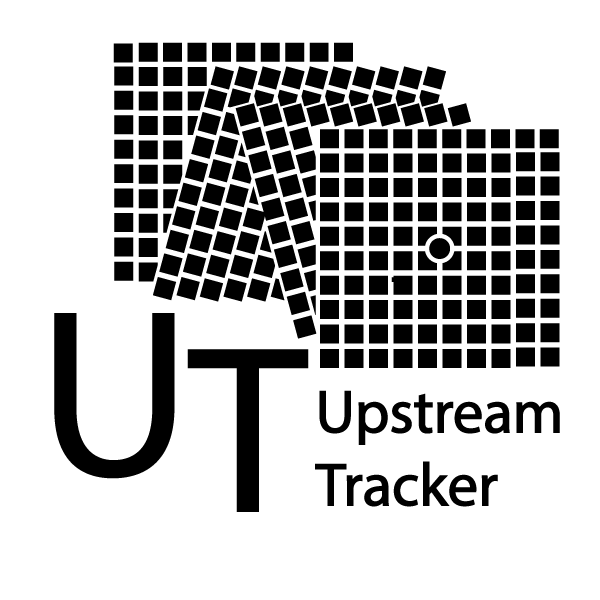 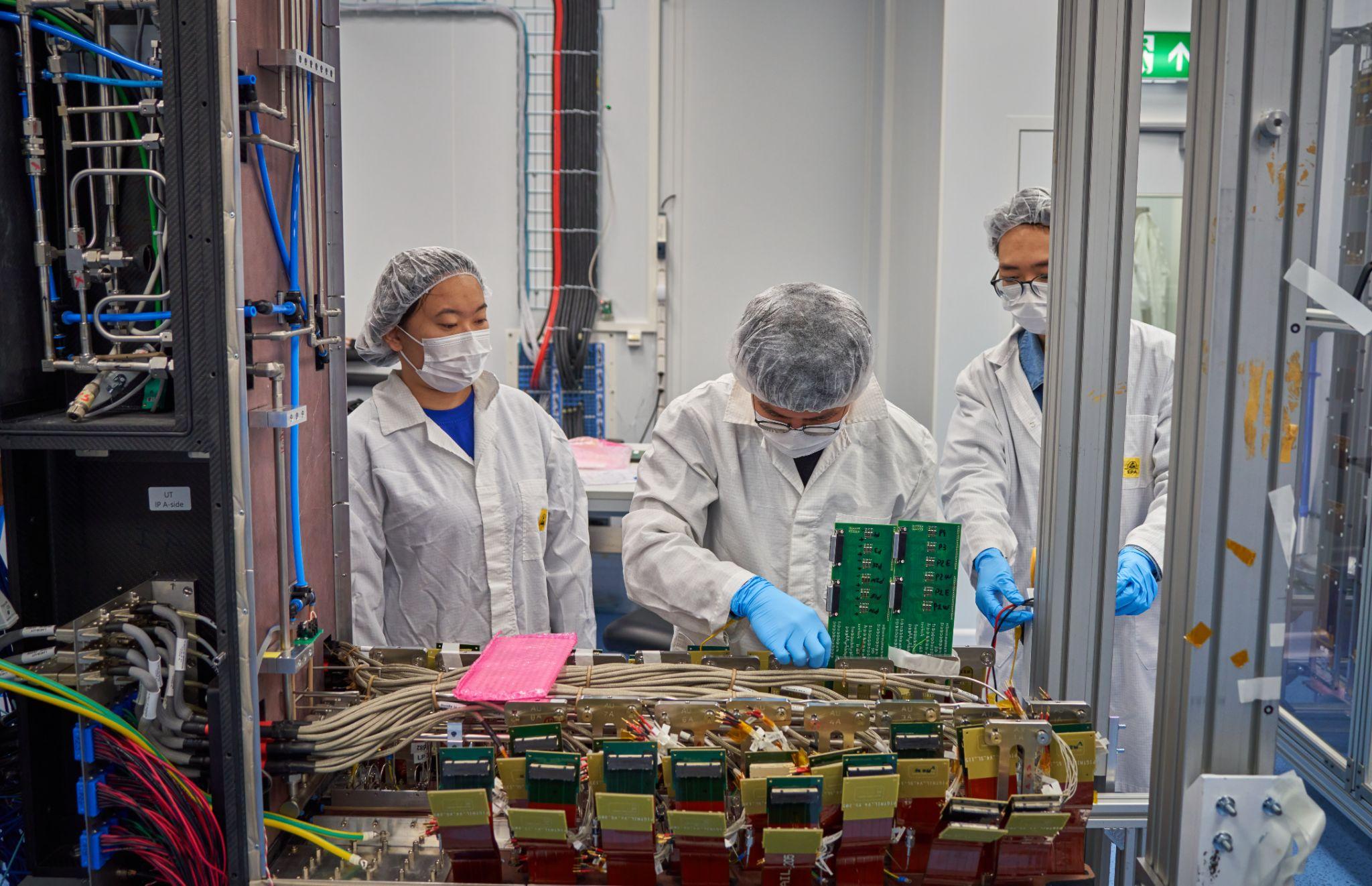 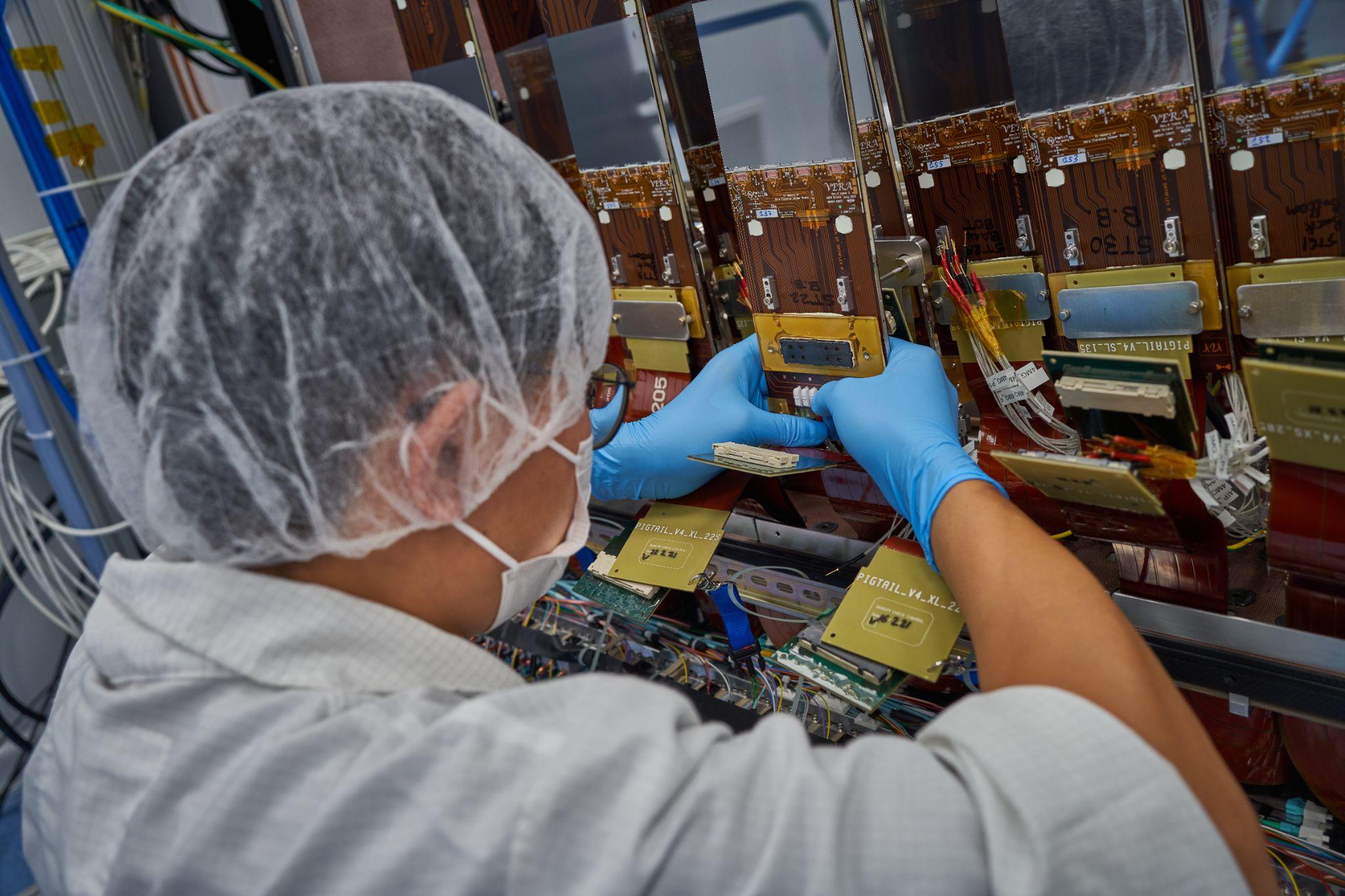 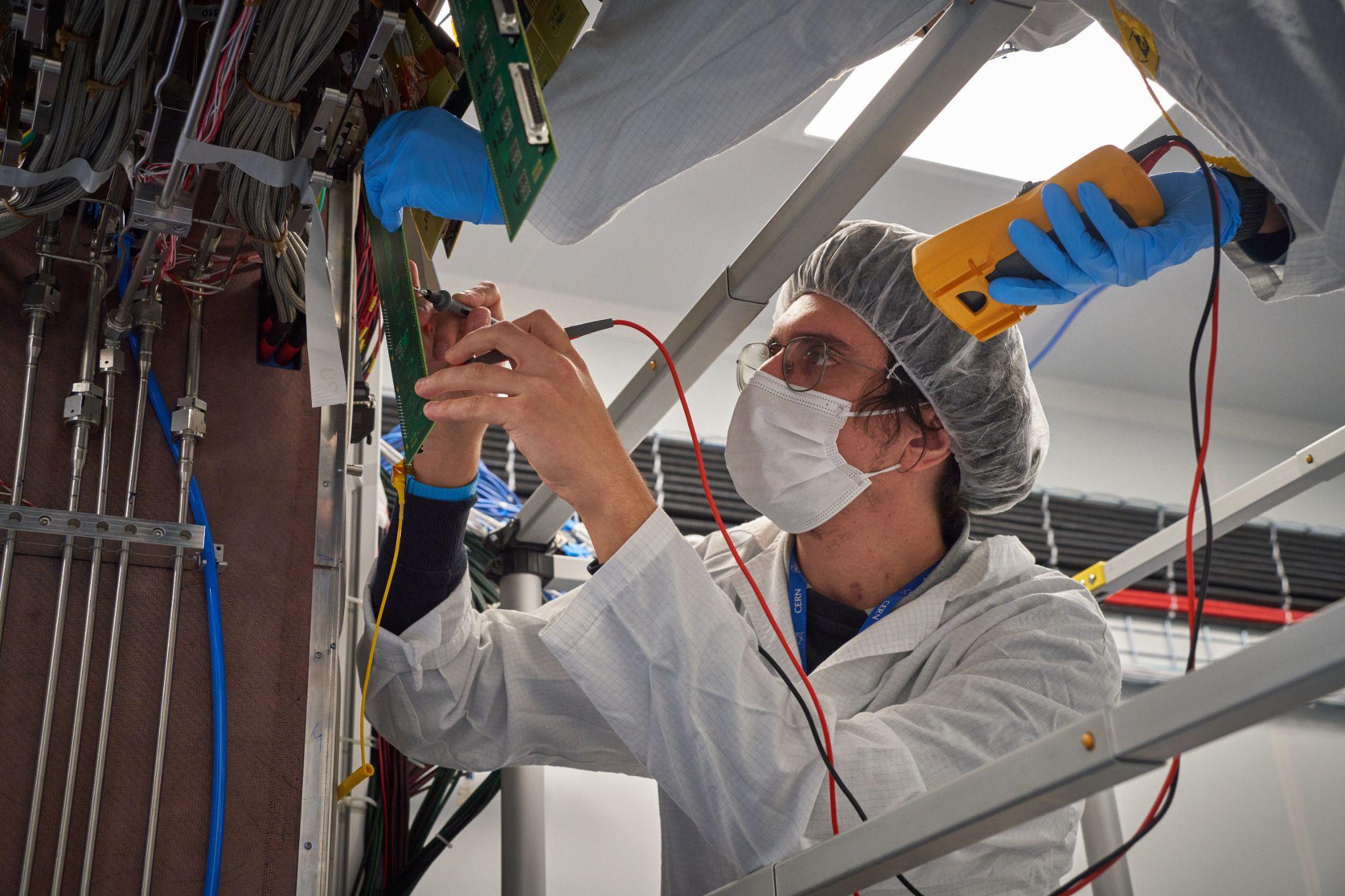 UT timeline
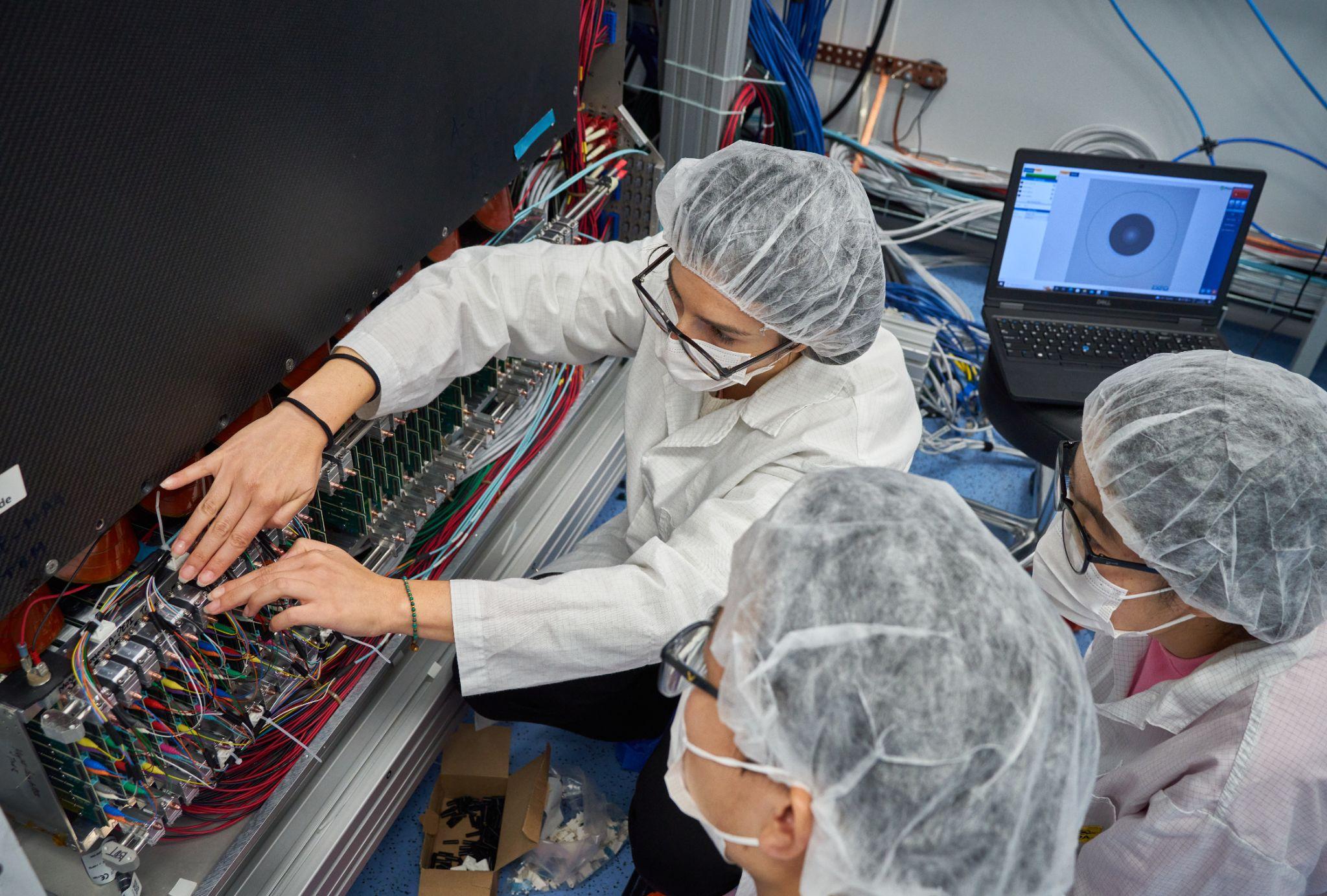 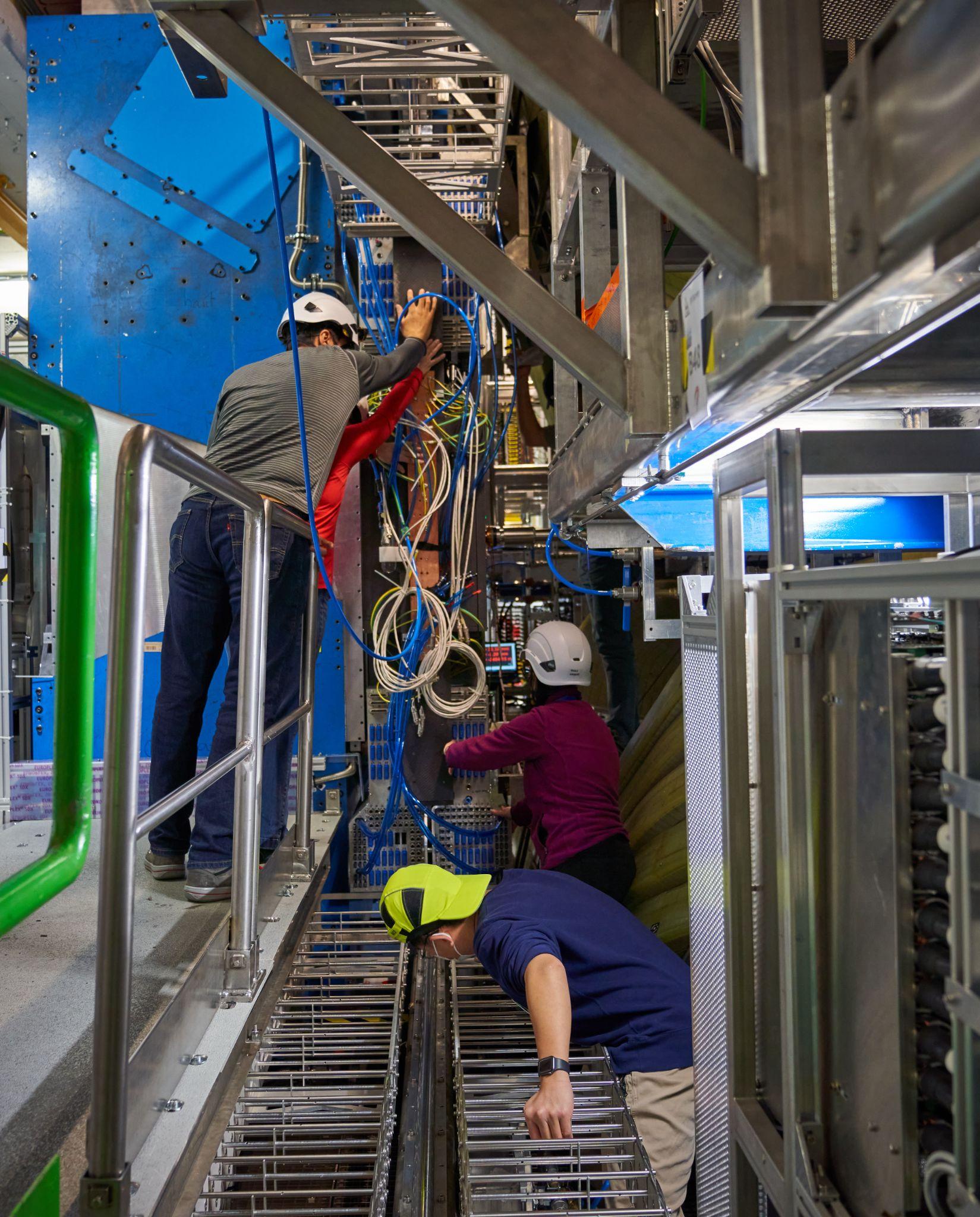 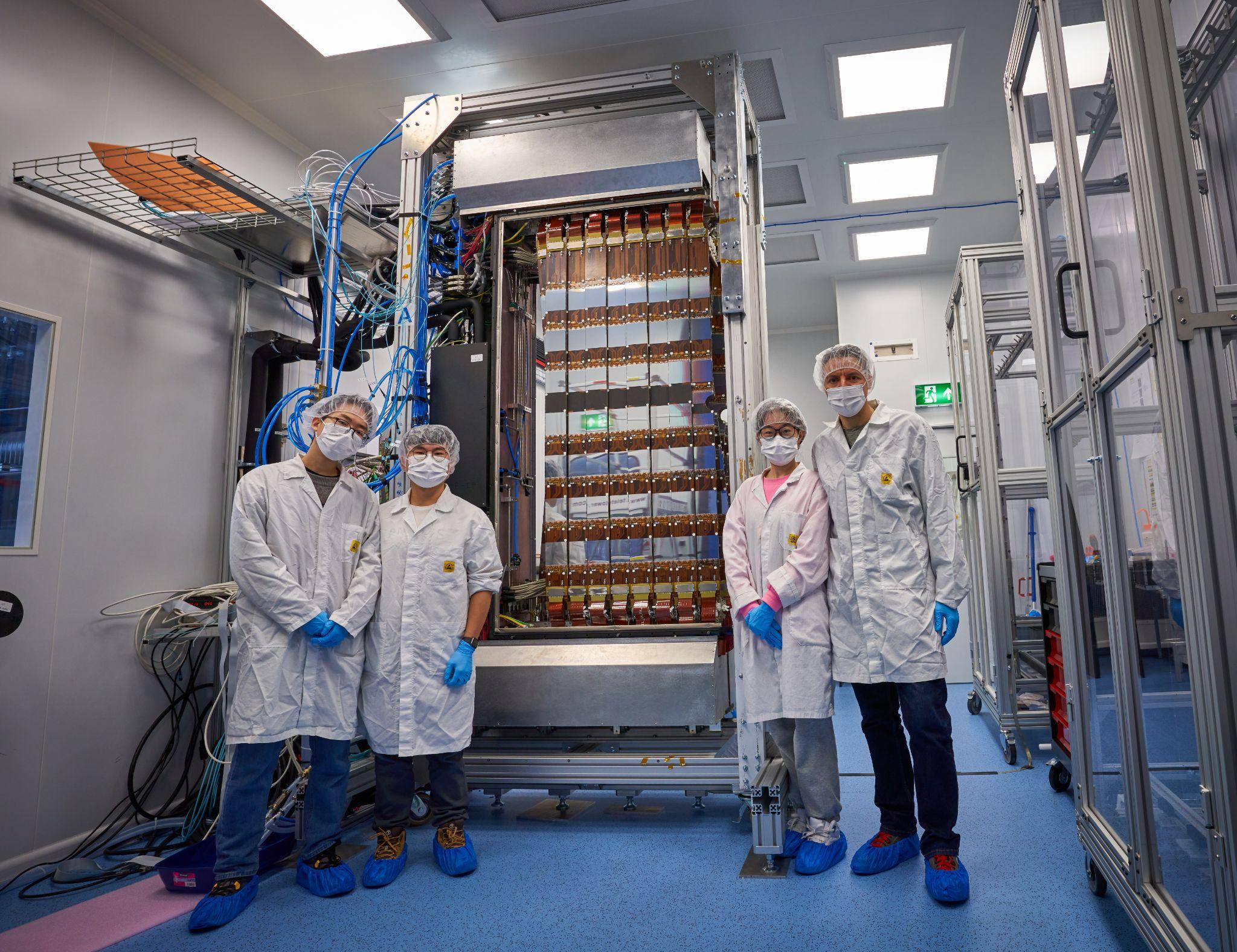 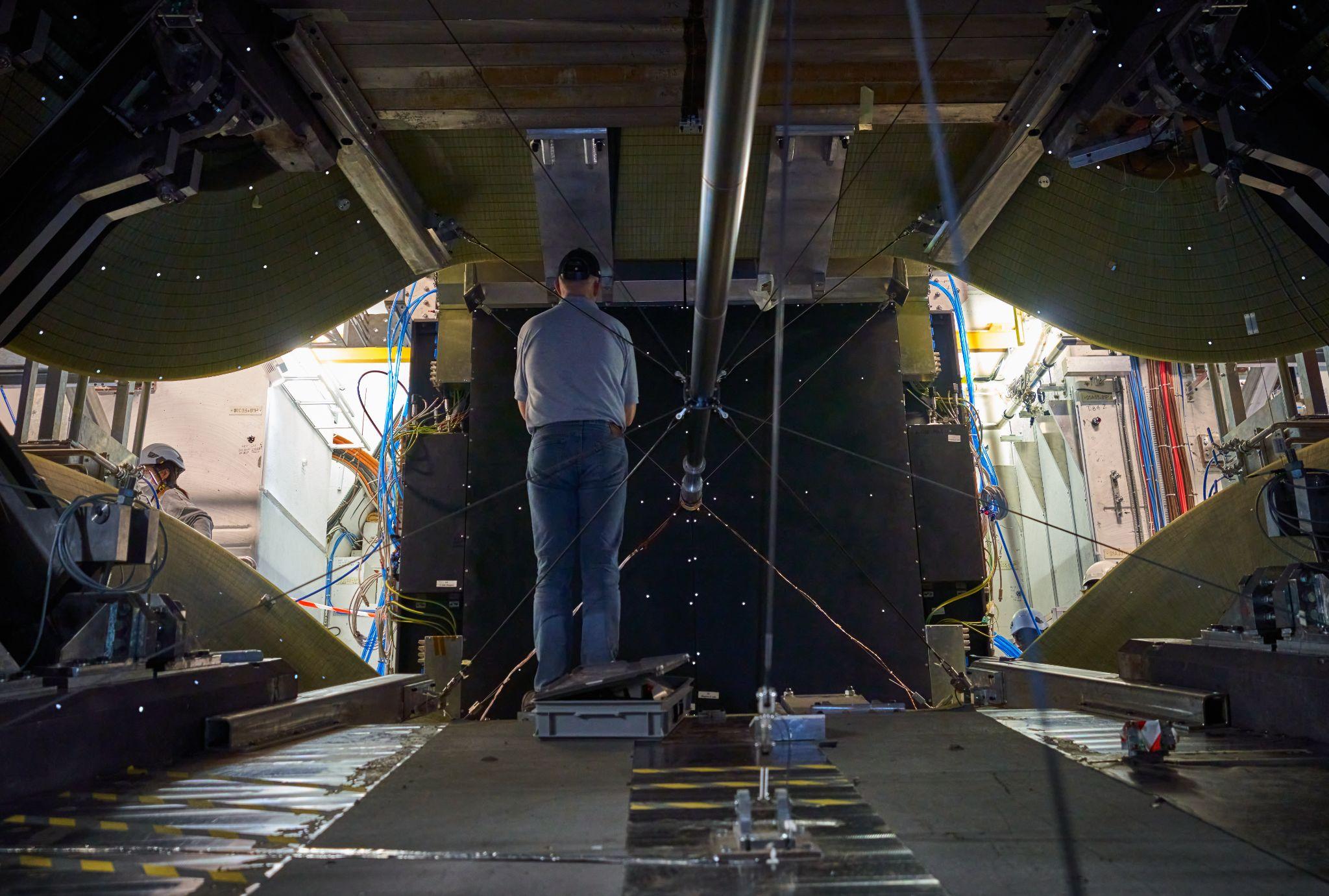 Installation

completed in March 2023
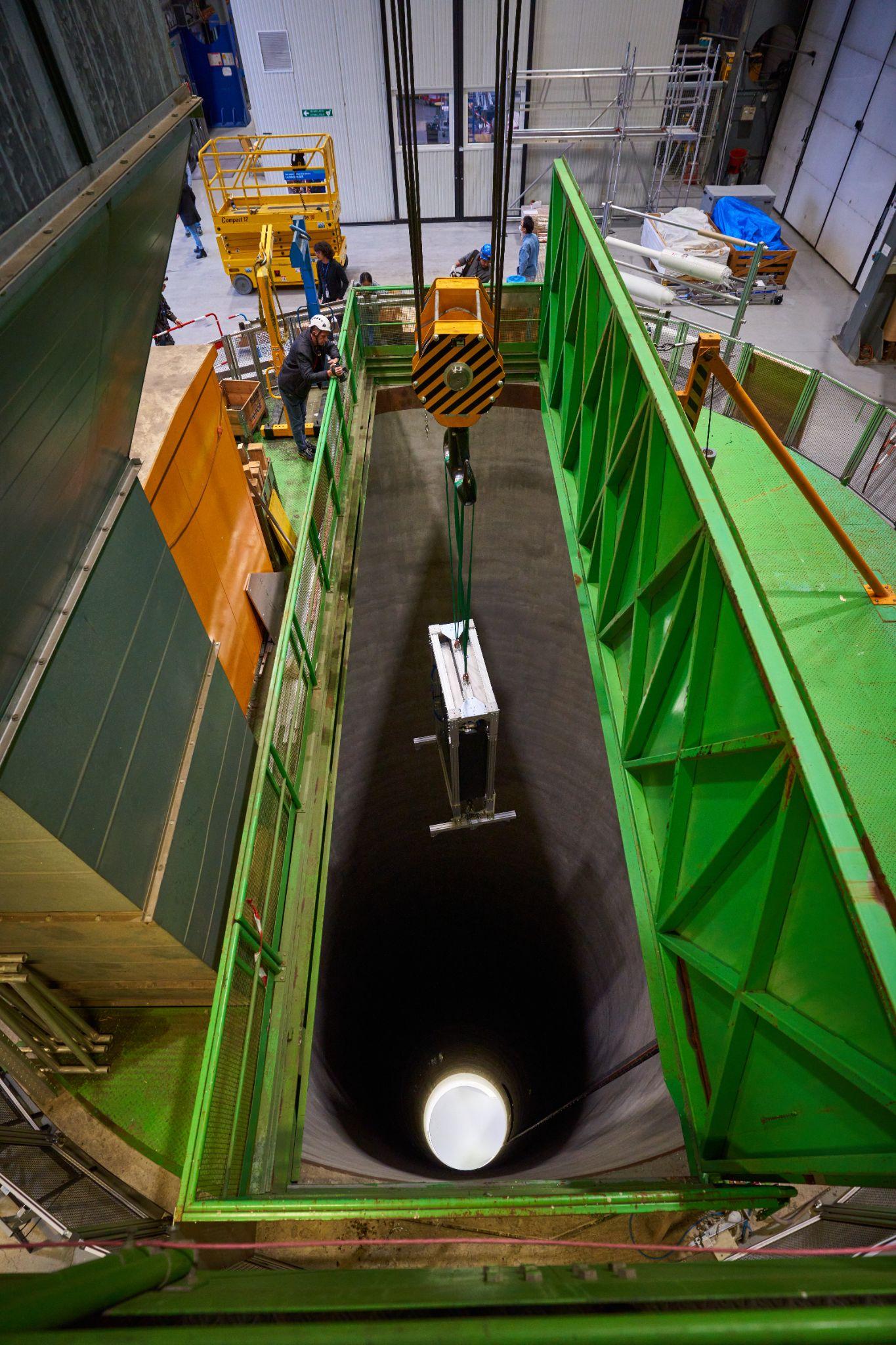 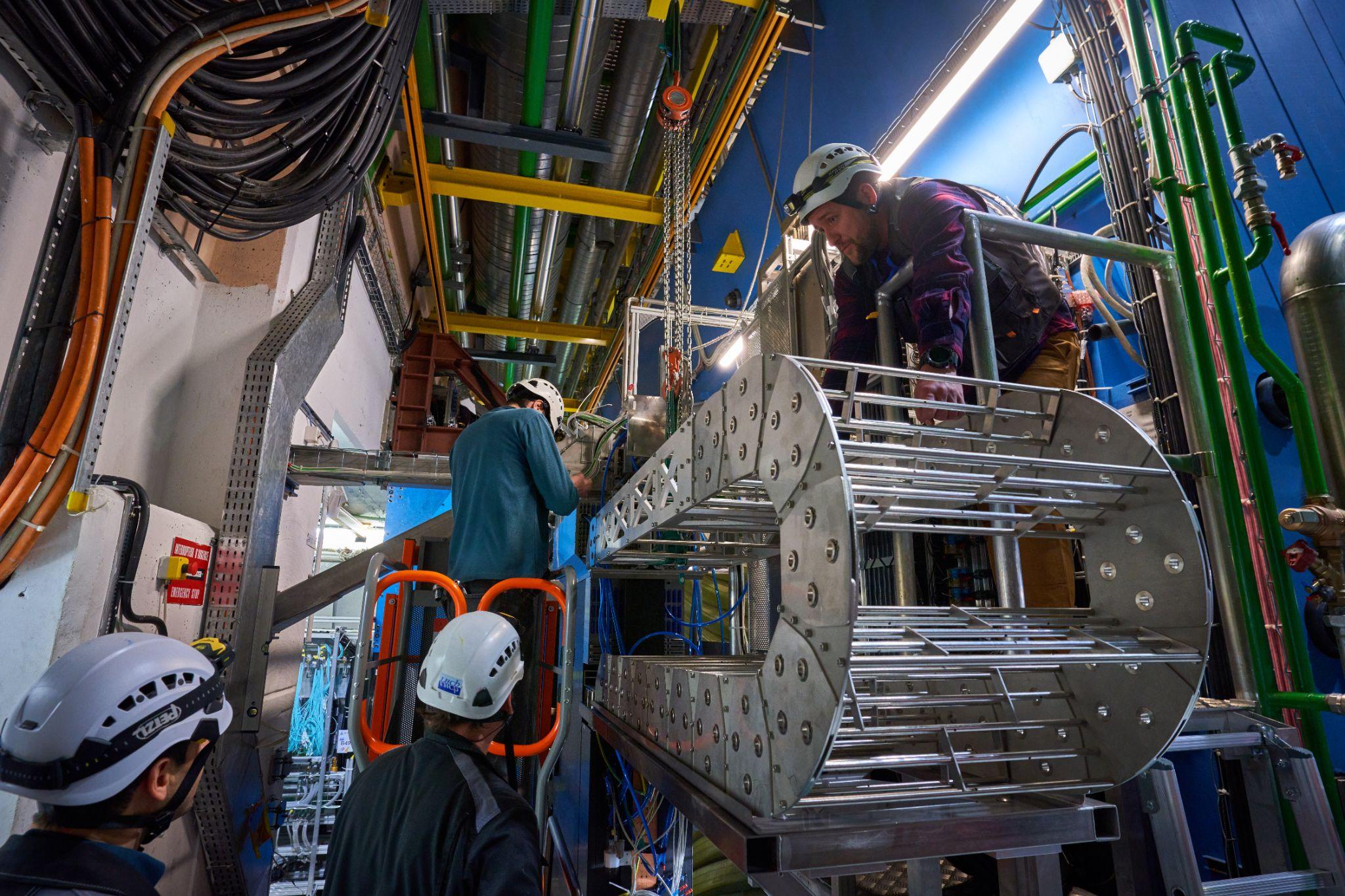 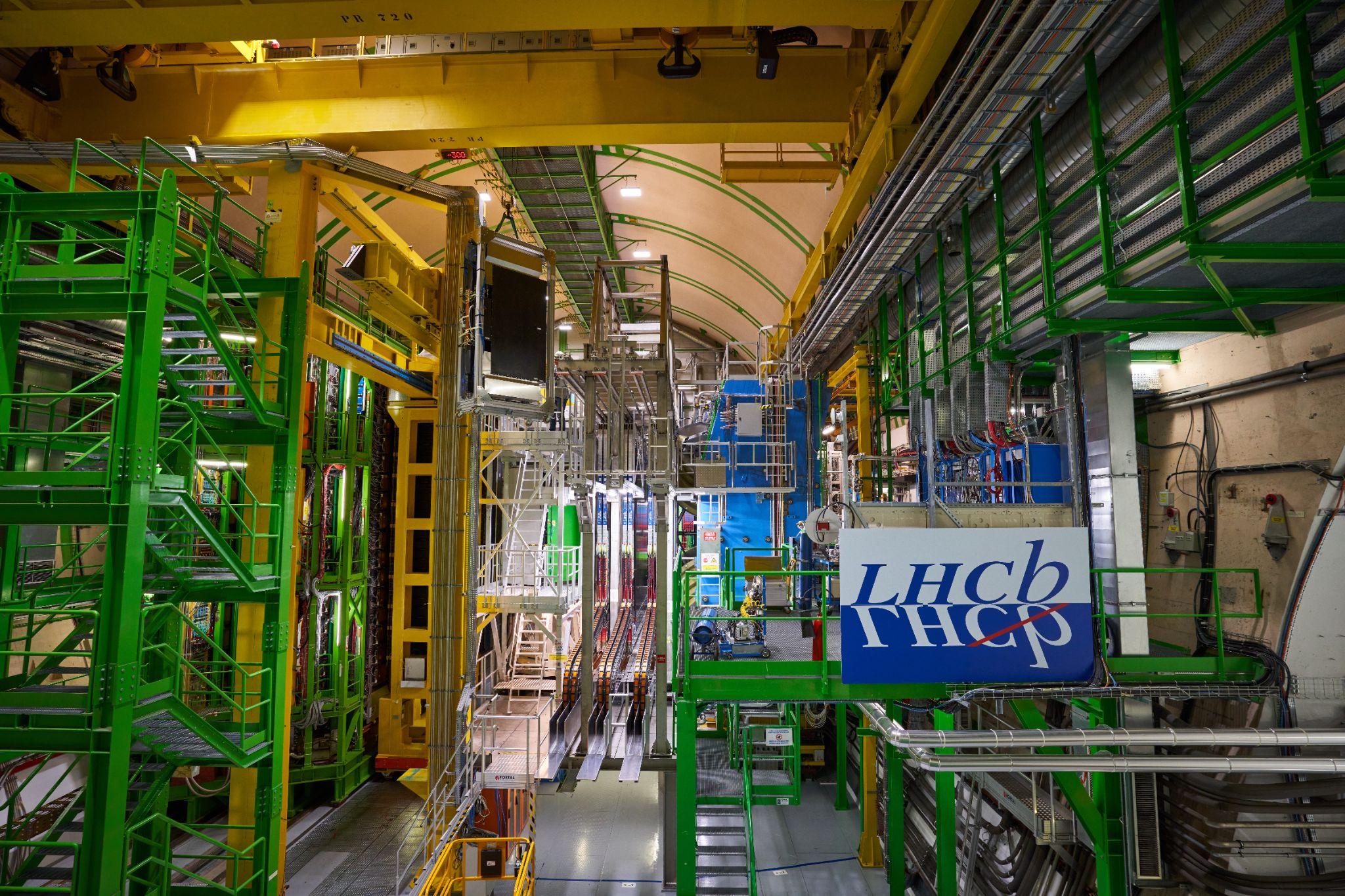 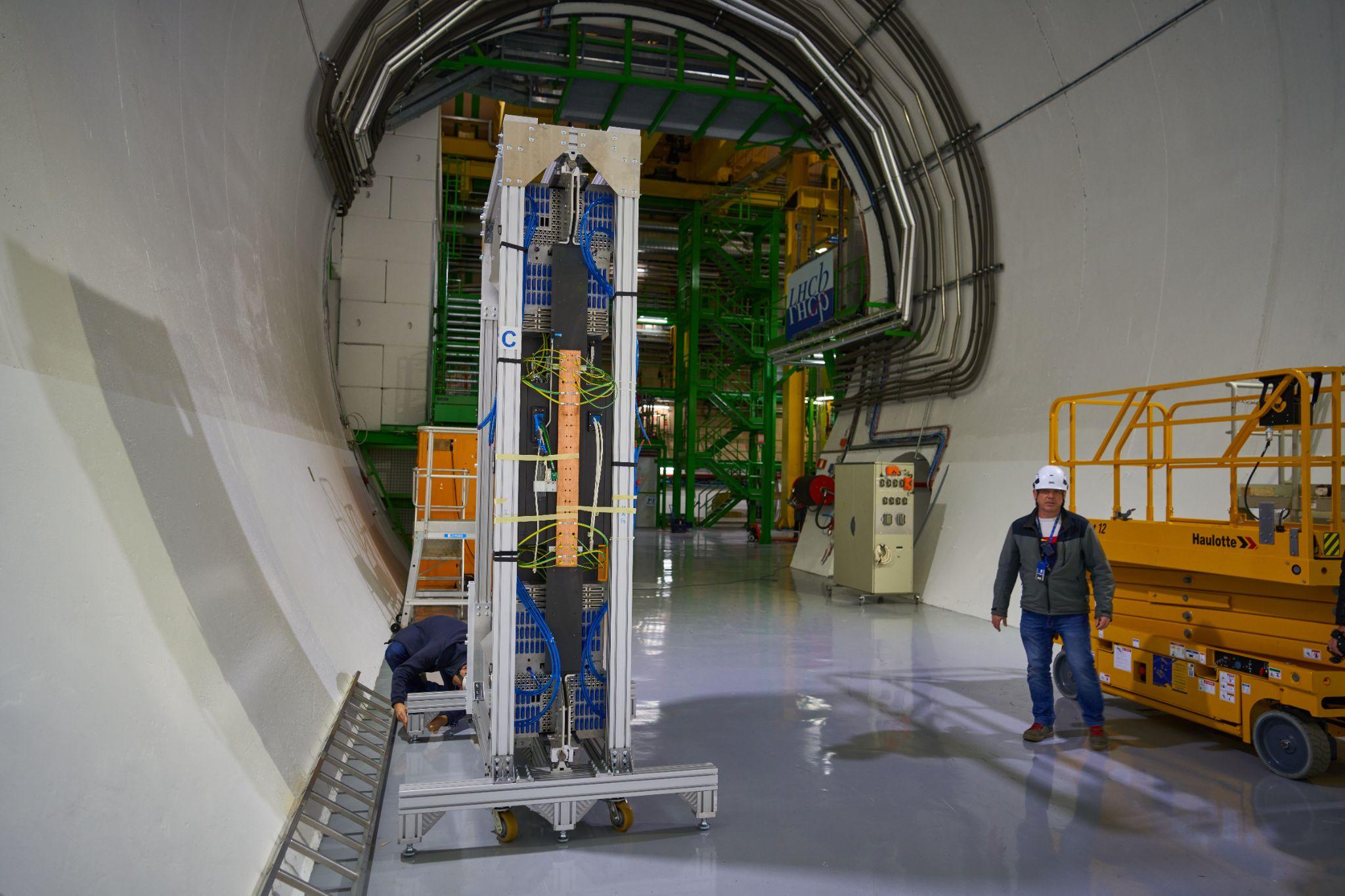 Giorgia Tonani                                                             VERTEX 2023                                                                                 9
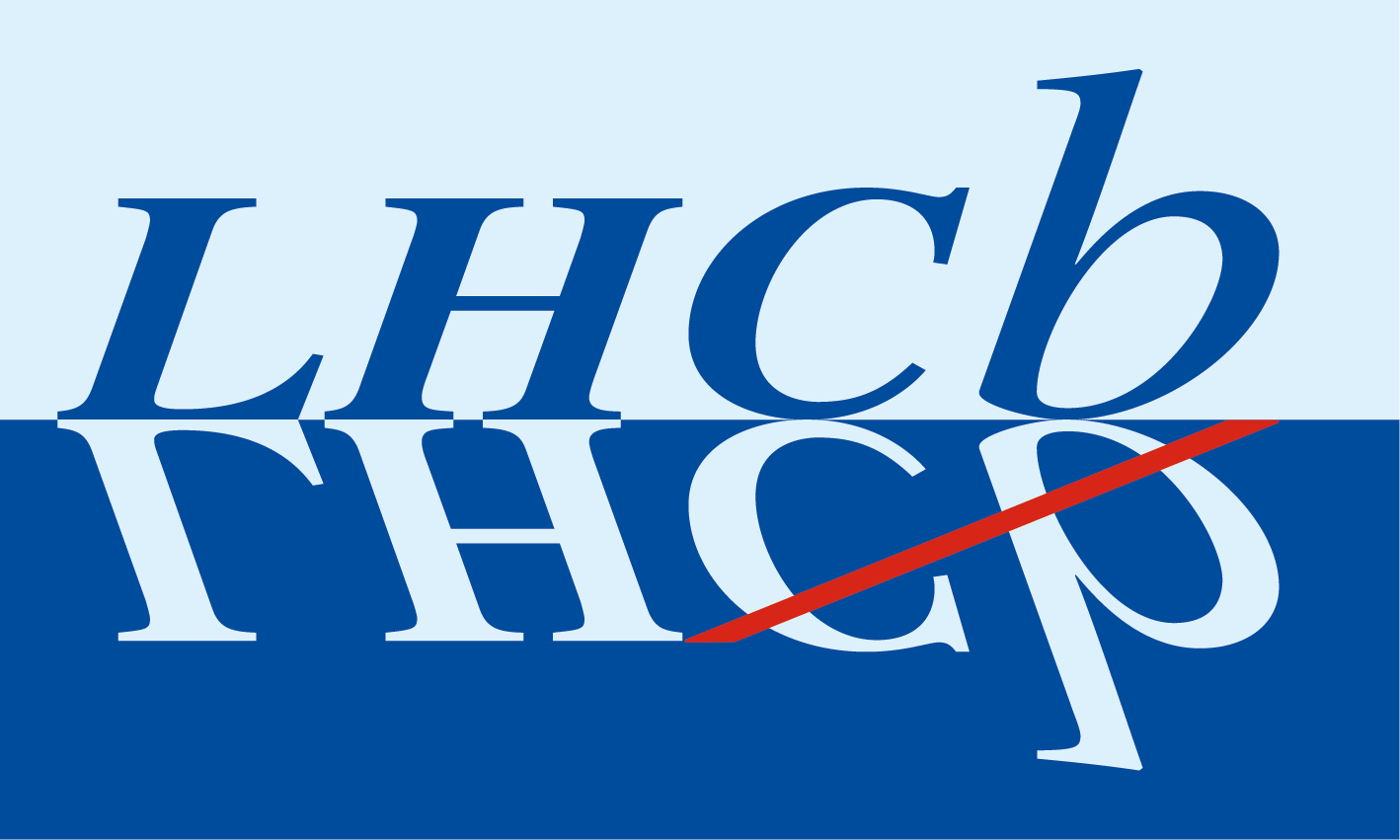 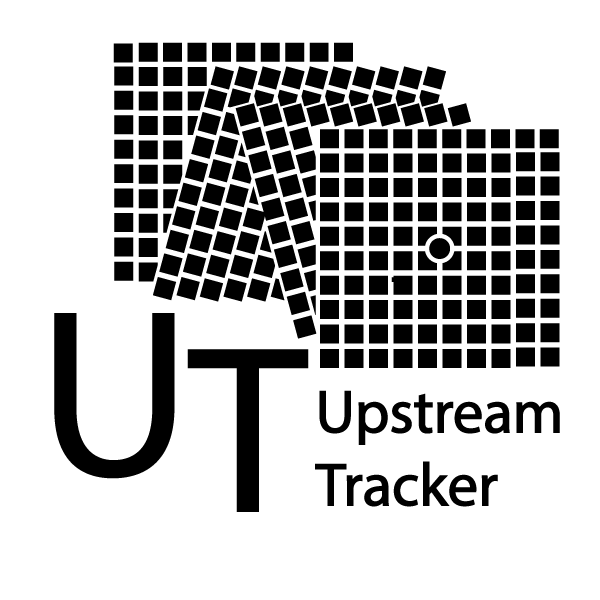 UT timeline
Installation

completed in March 2023
Commissioning

       NOW
Giorgia Tonani                                                             VERTEX 2023                                                                                 9
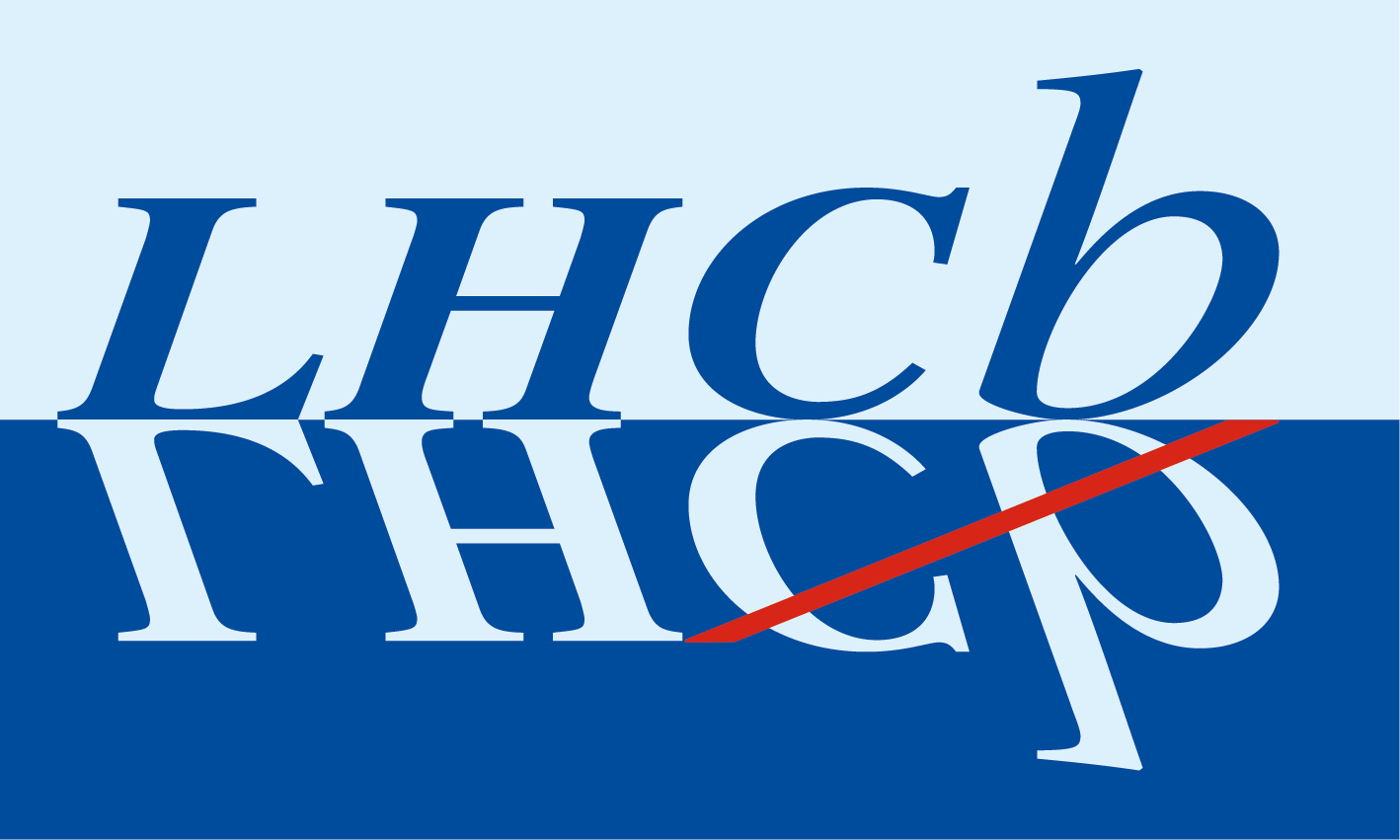 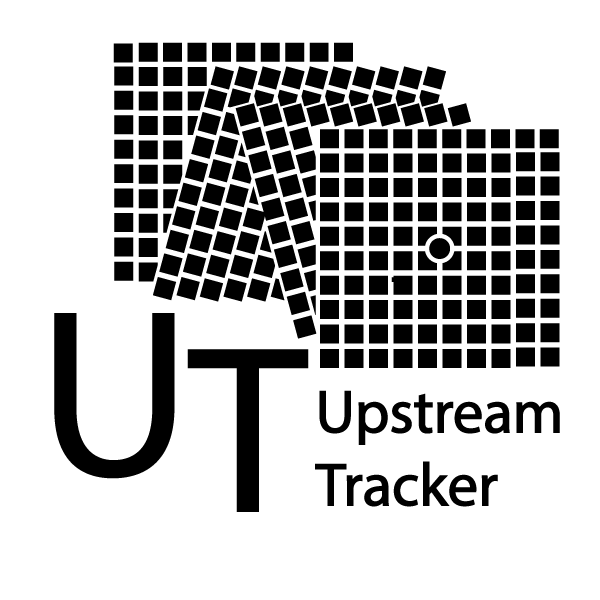 UT path to collect physics data…
to take data..
to make UT work..
DETECTOR SAFETY
FIRMWARE
UT
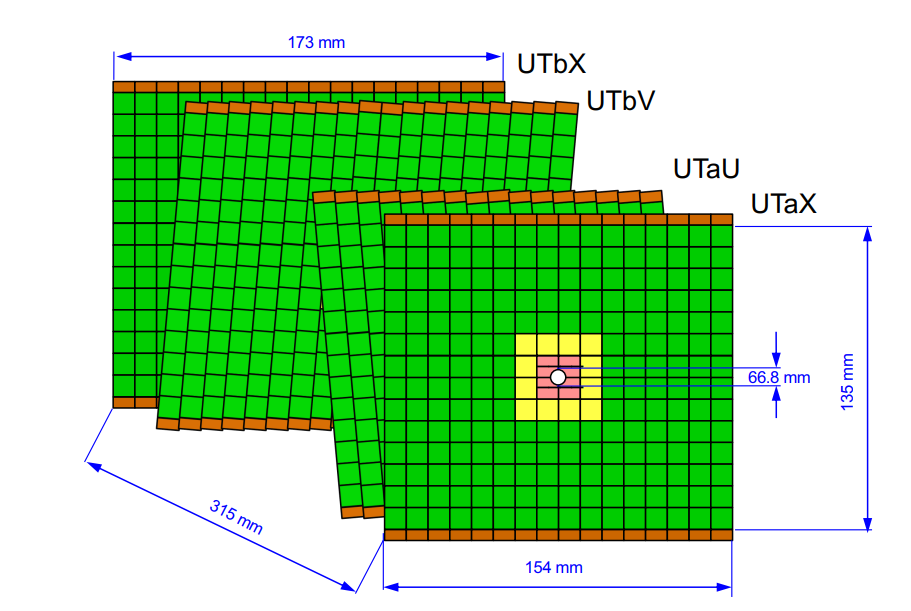 DETECTOR
MONITORING
ECS
Software
to take good quality data for physics..
Data quality monitoring
Time alignment
Space alignment
Calibration
Giorgia Tonani                                                             VERTEX 2023                                                                                10
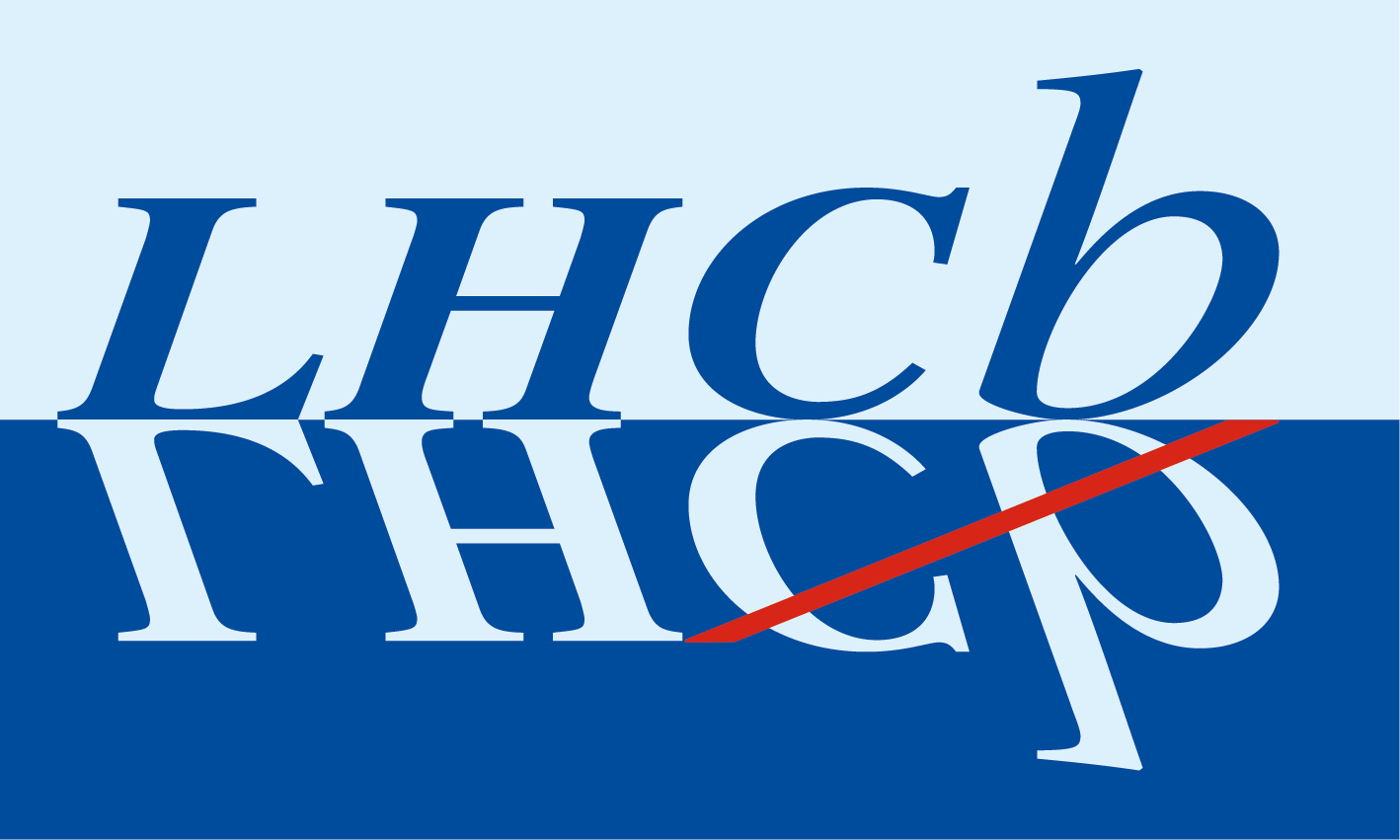 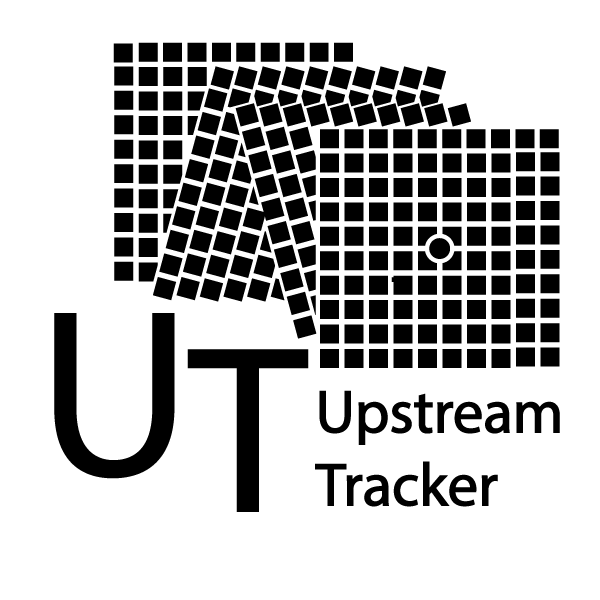 UT path to collect physics data…
to take data..
to make UT work..
DETECTOR SAFETY
FIRMWARE
UT
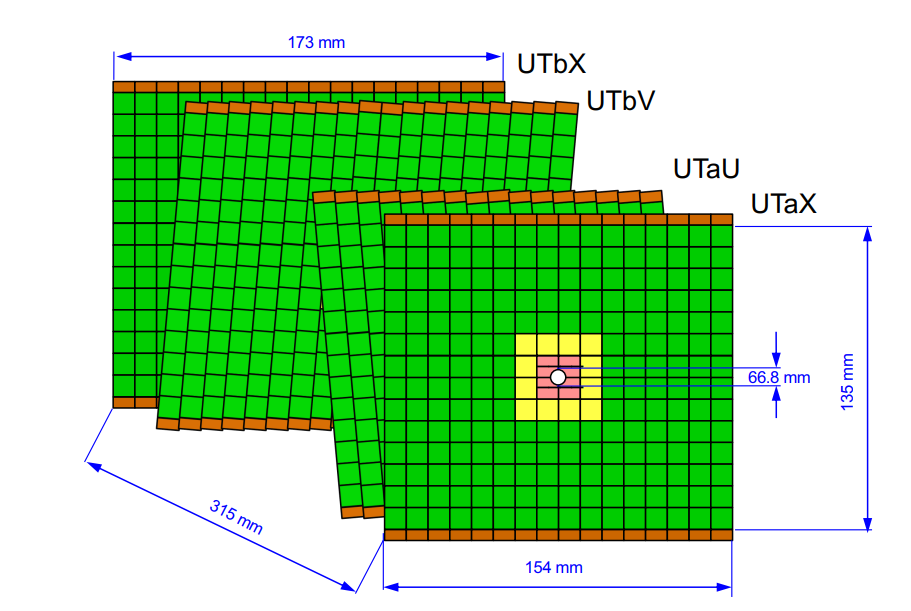 DETECTOR
MONITORING
ECS
Software
to take good quality data for physics..
Data quality monitoring
Time alignment
Space alignment
Calibration
Giorgia Tonani                                                             VERTEX 2023                                                                                10
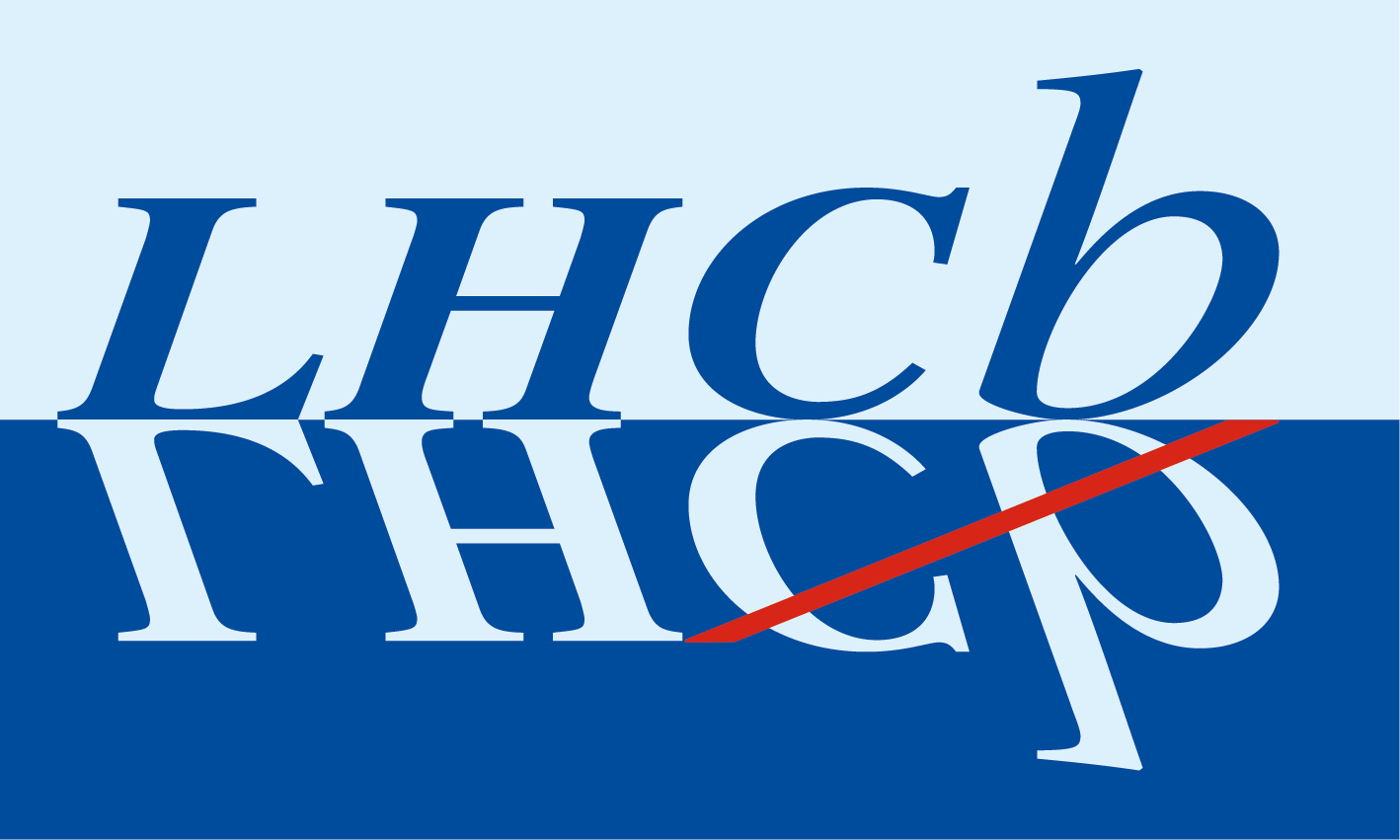 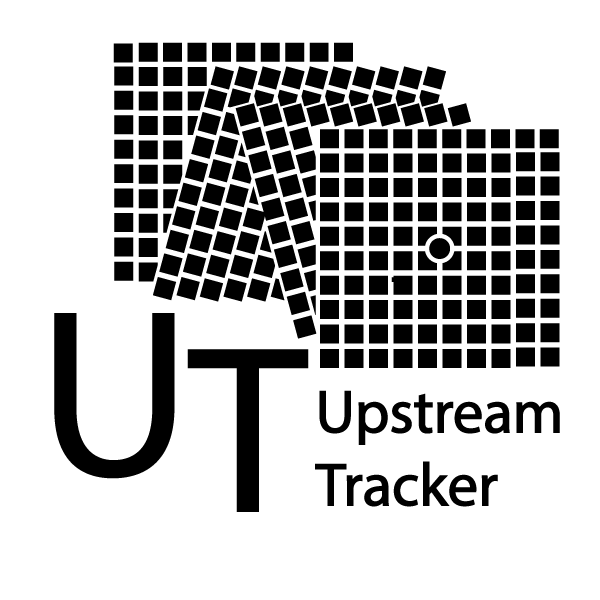 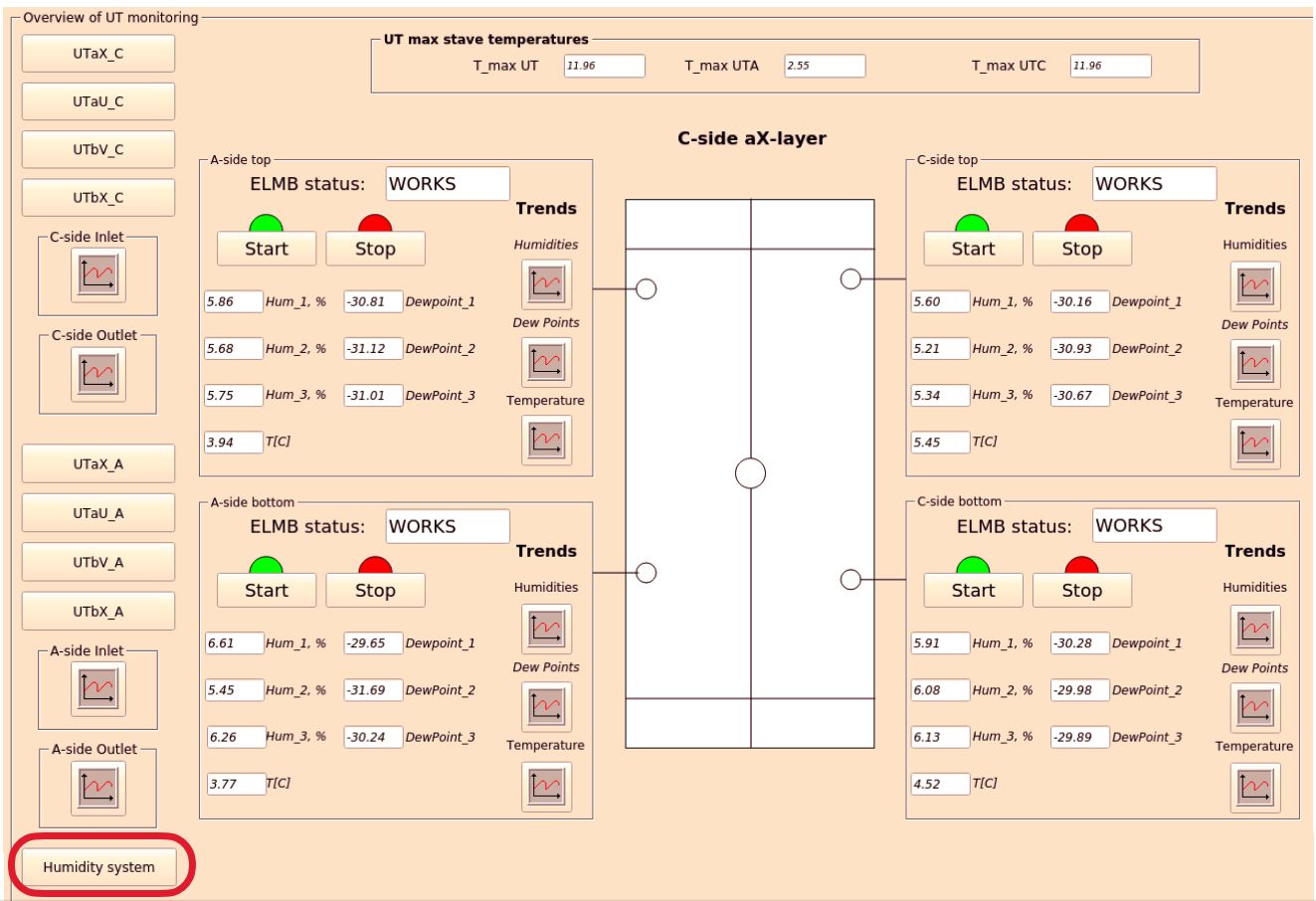 Detector safety:
Humidity inside the box
Temperature of the electronics
Stave temperature
Current and Voltage
 (high and low voltage)
Alarms
exploiting sensors
monitoring, warning the shifter
action taken by expertes
DSS
thermal switches + sensors
regulated to operate in a range
action taken by DSS
All the switches and sensors installed and active, DSS panel working
Giorgia Tonani                                                             VERTEX 2023                                                                                11
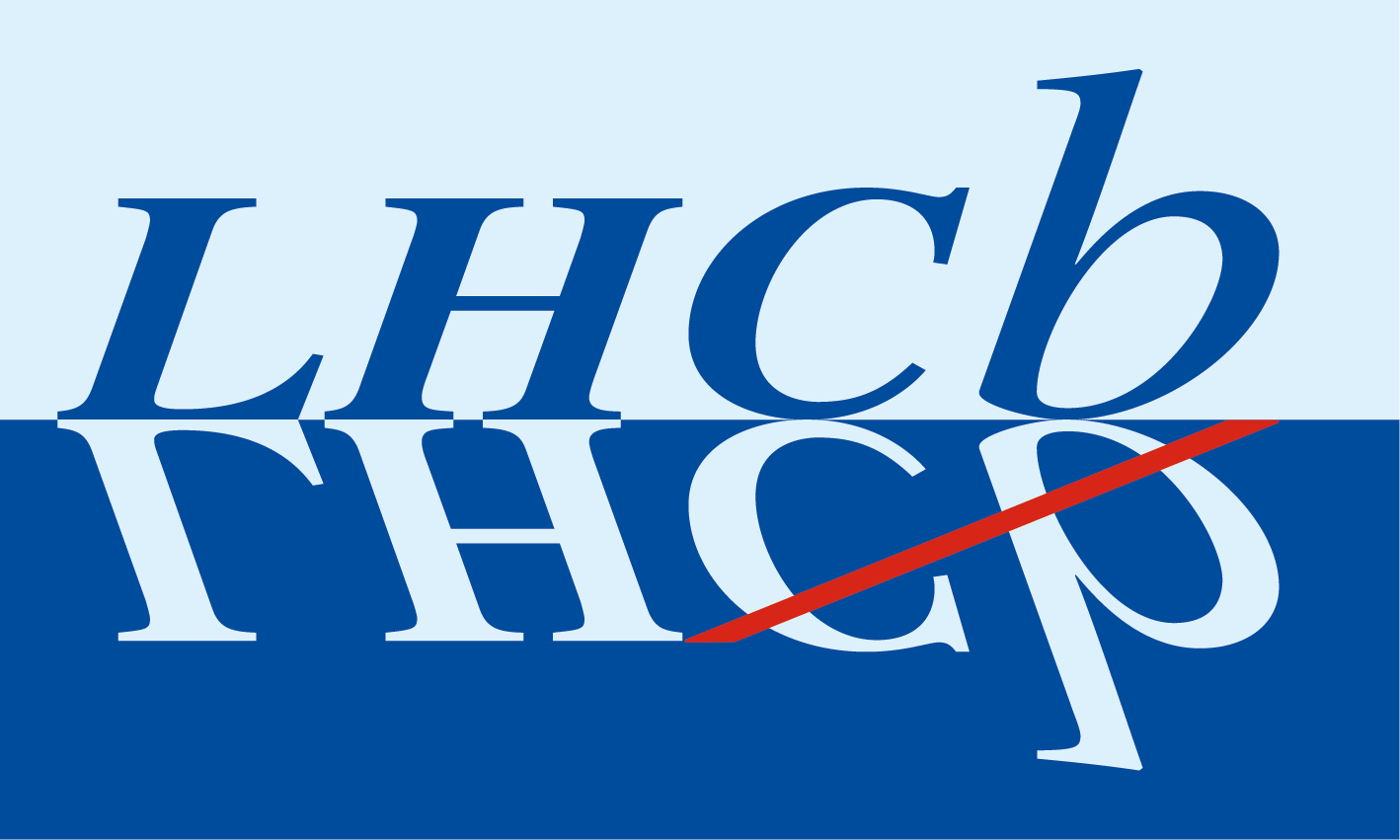 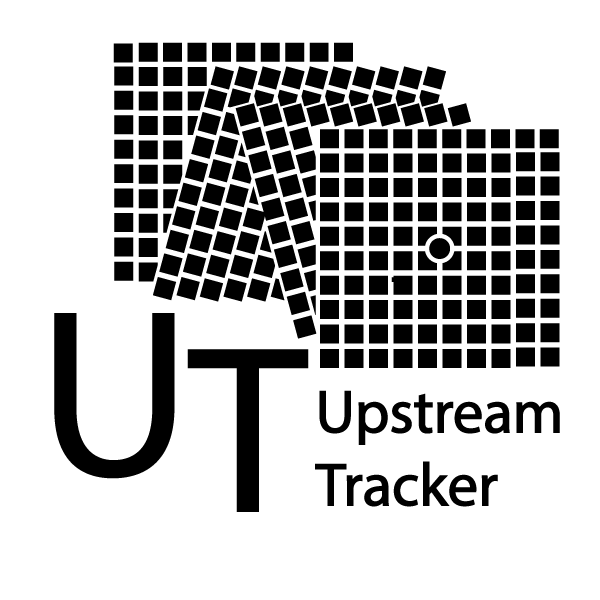 [Speaker Notes: switch off the system in case of exceeded threshold]
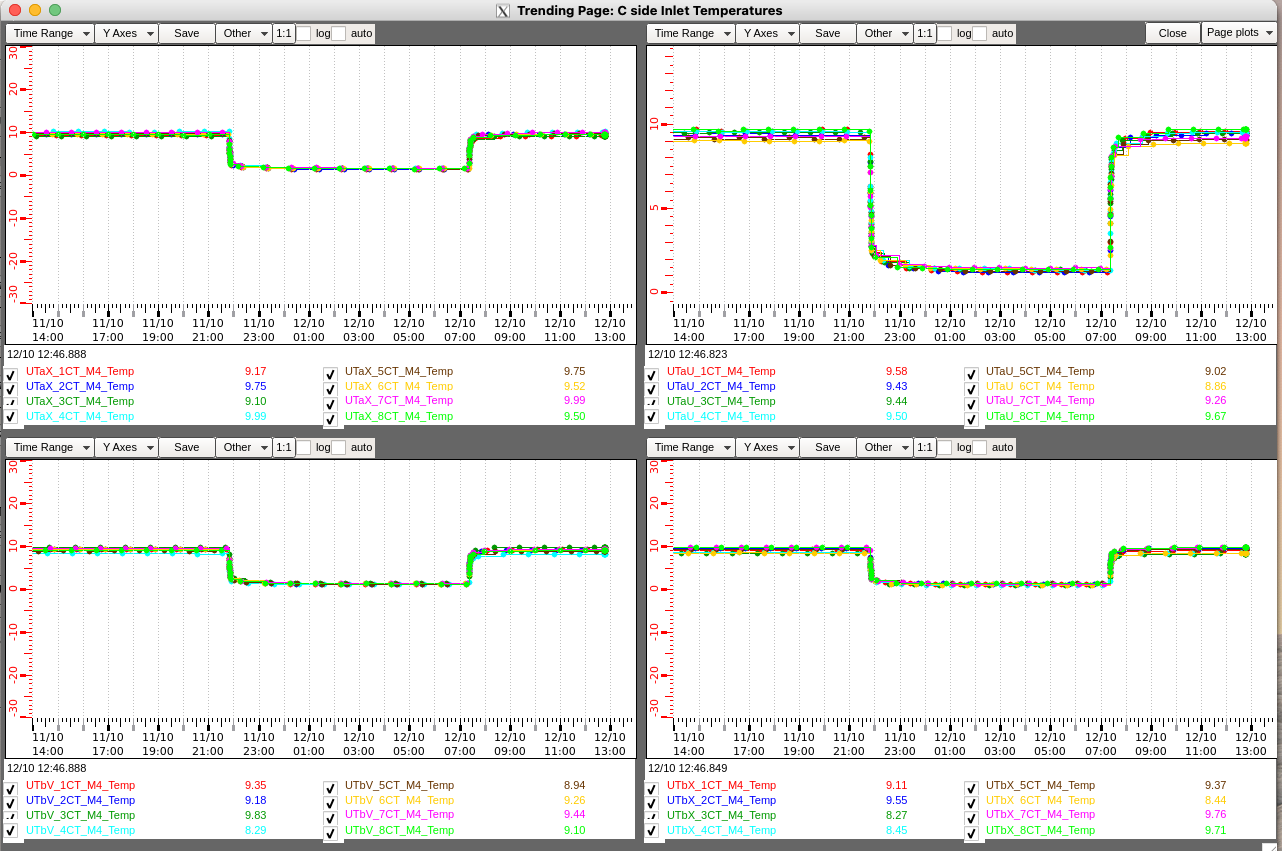 Cooling system
PLOT: stable operations
module cooling: bi-phase CO2 
manifolds connect to the cooling tube of the stave
single tube for each stave
sensor design temperature: -5℃ 
→ current setpoint temperature 0℃ , need to optimized the box sealing to reach design temperature (during YETS)
peripheral electronics cooling: demineralized/mixed water
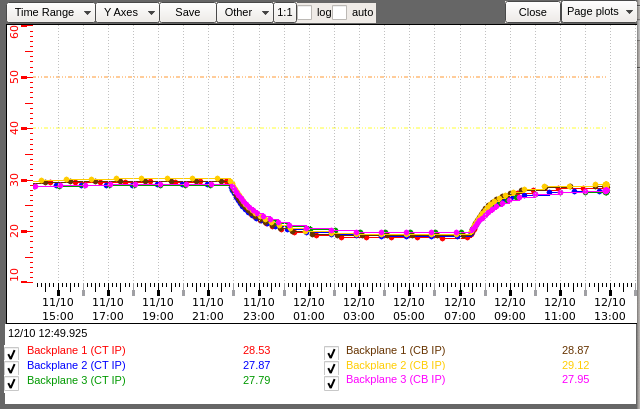 Giorgia Tonani                                                             VERTEX 2023                                                                                12
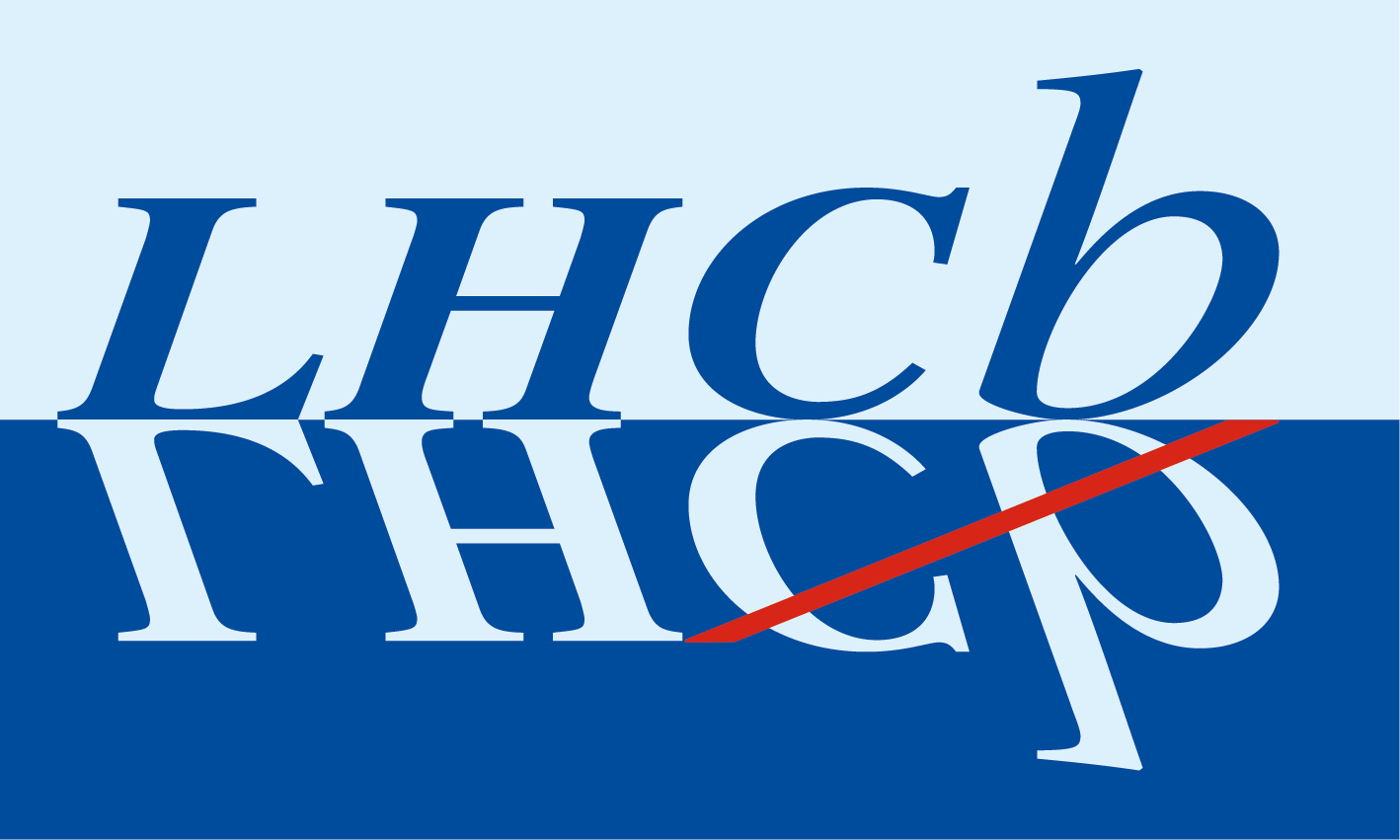 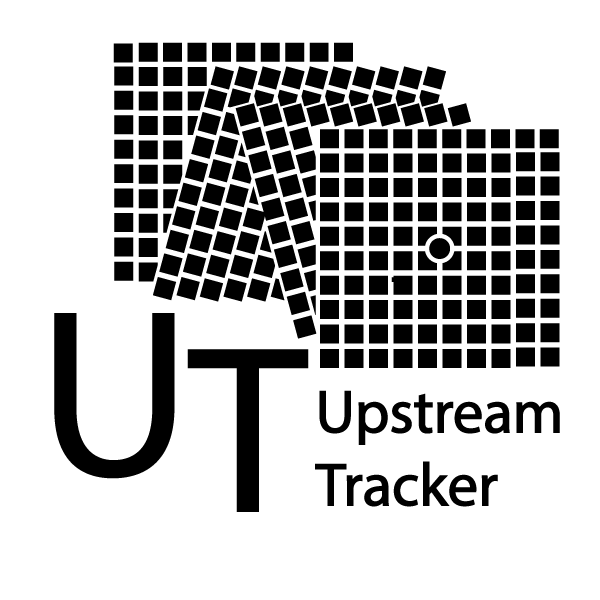 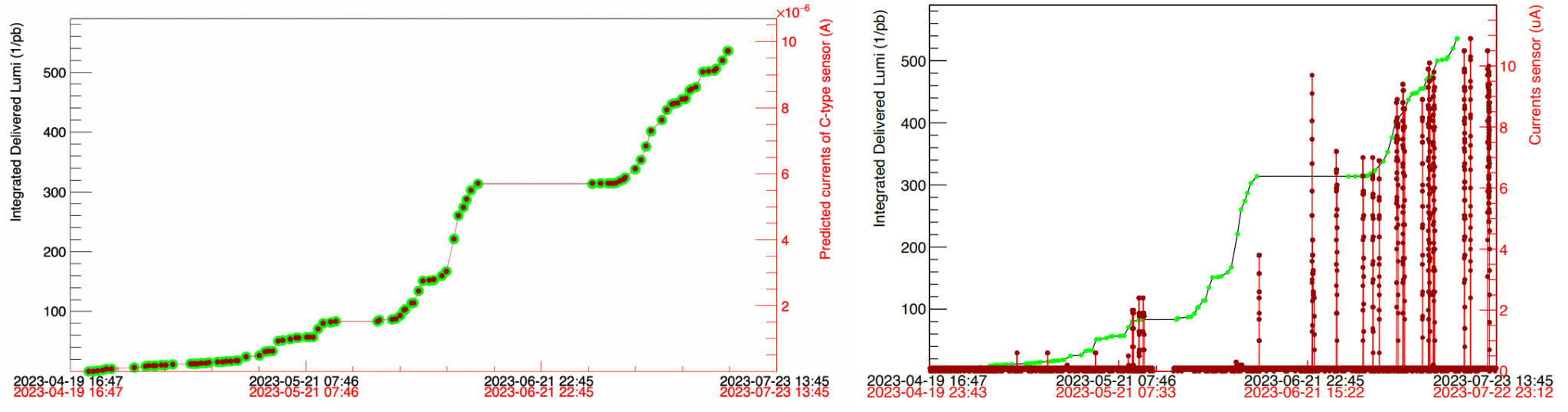 High voltage
Only part of the detector considered
Prediction
High voltage for sensors depletion
Monitoring panel in place: scan of the current over time
Δ I = α * Φ * V 
Total Fluence Φ
 Damage rate α 
Sensor volume V
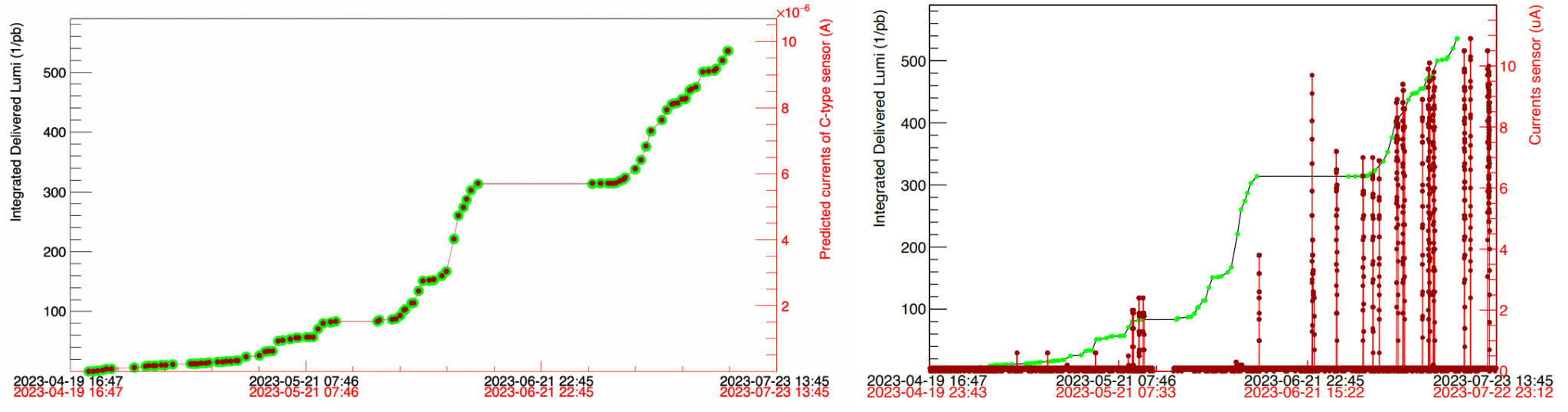 Data
Giorgia Tonani                                                             VERTEX 2023                                                                                13
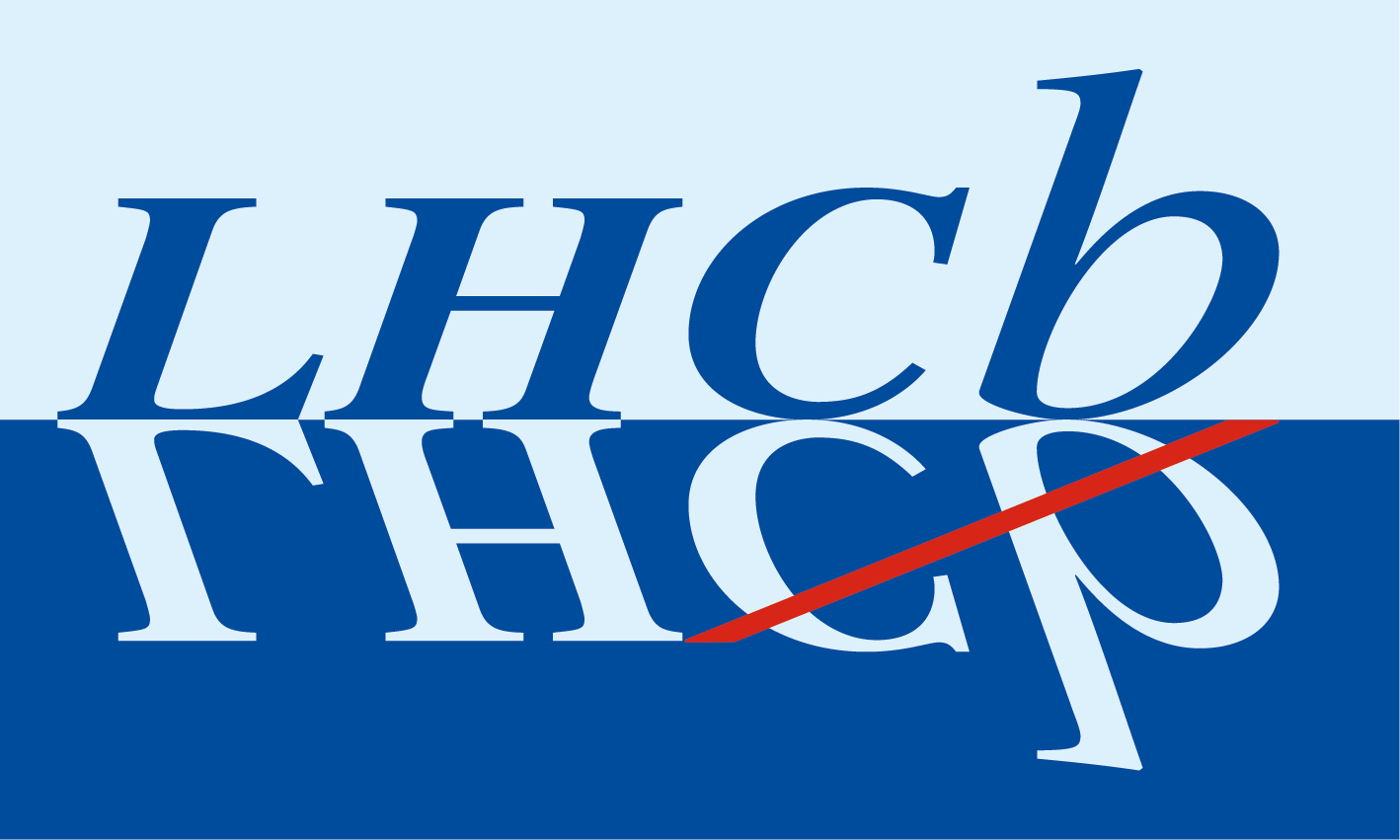 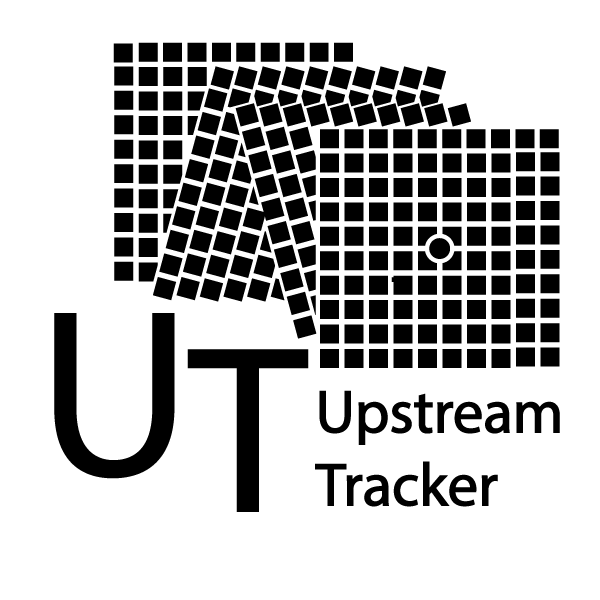 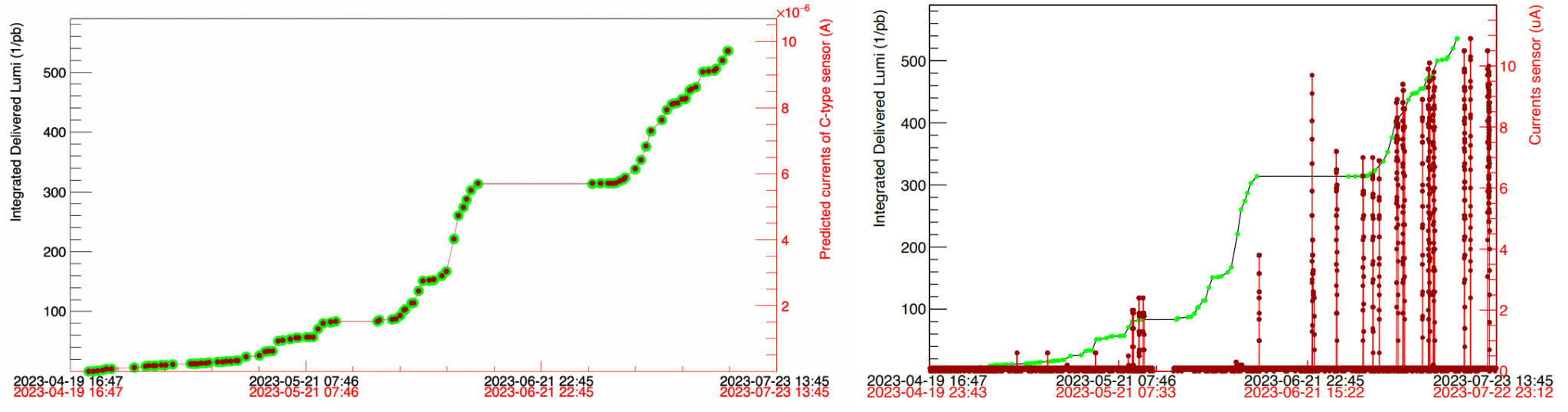 High voltage
Only part of the detector considered
Prediction
Good agreement between data and prediction:

no additional current in the detector -> monitoring for the UT wellbeing 

extend to higher luminosity to predict annealing
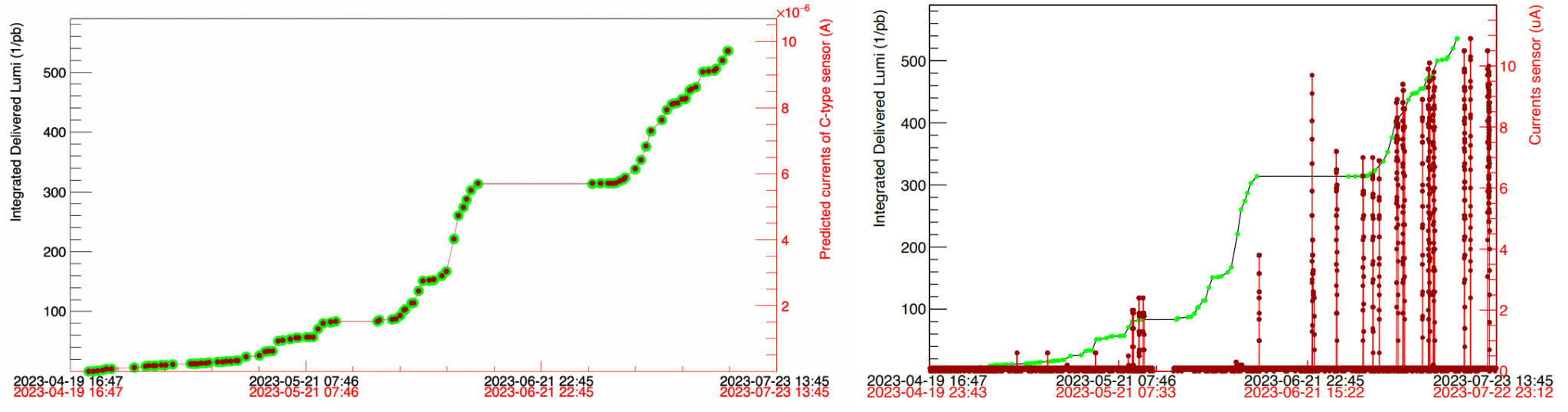 Data
Giorgia Tonani                                                             VERTEX 2023                                                                                13
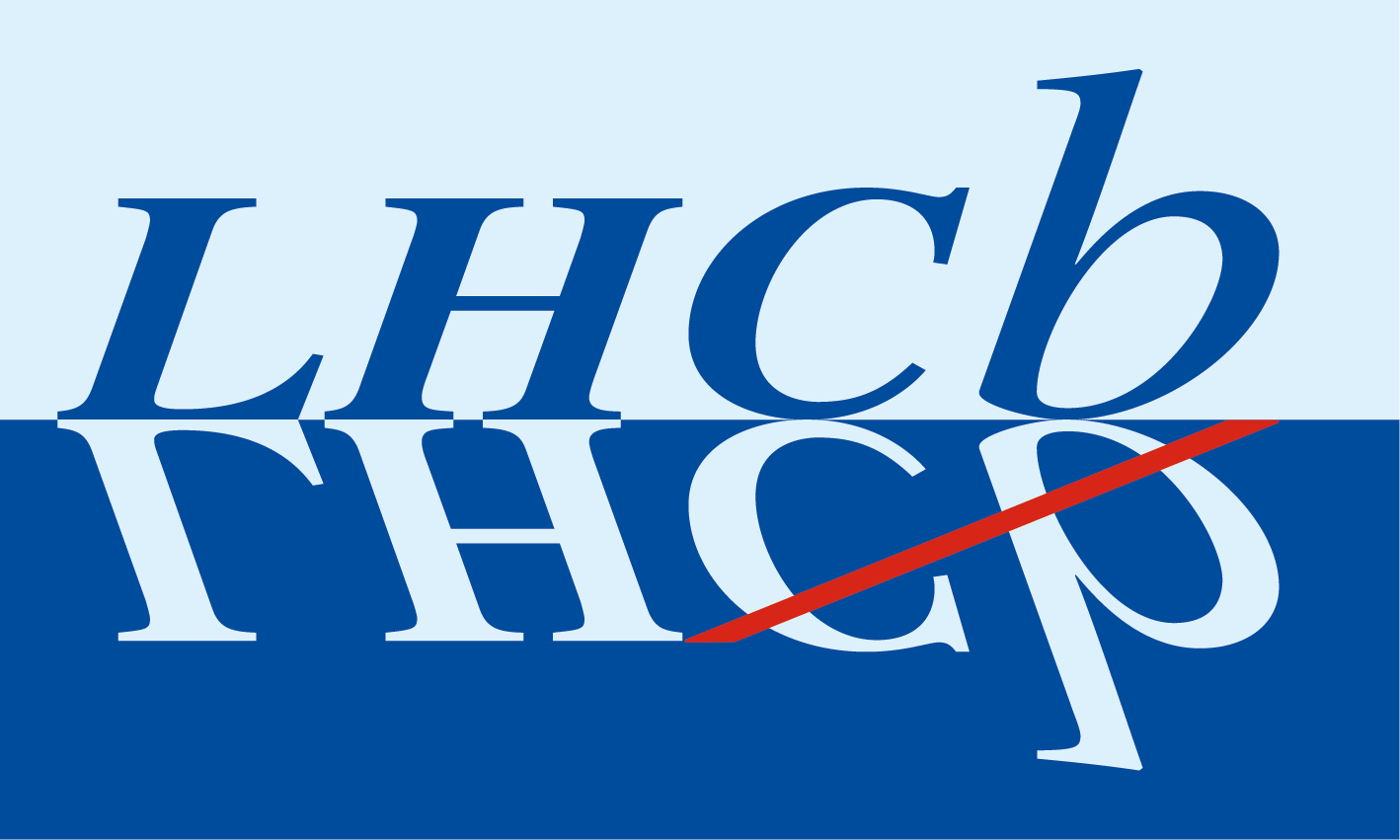 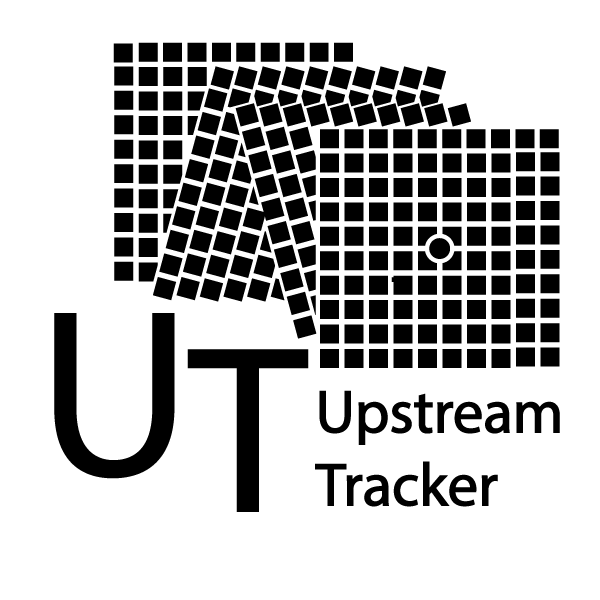 UT path to collect physics data…
to take data..
to make UT work..
DETECTOR SAFETY
FIRMWARE
UT
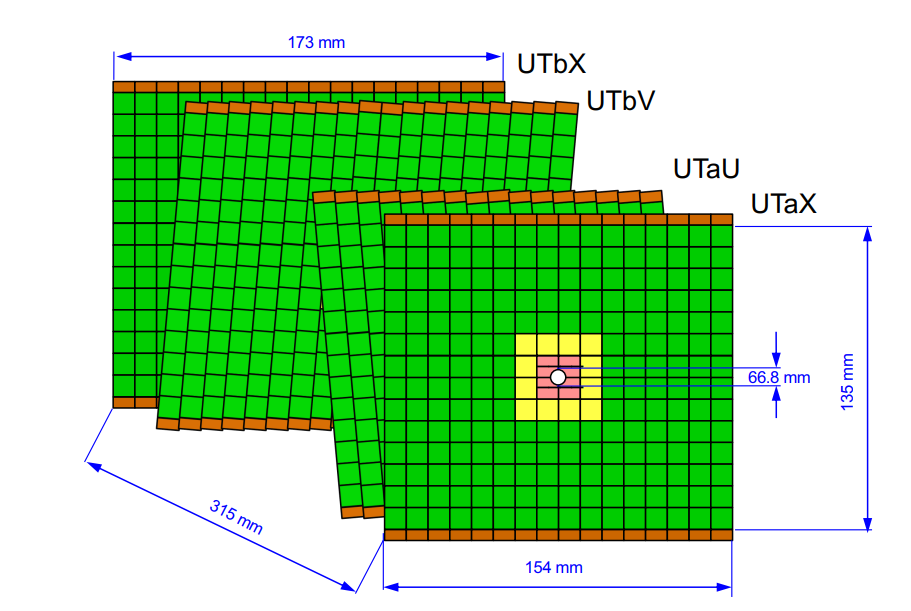 DETECTOR
MONITORING
ECS
Software
to take good quality data for physics..
Data quality monitoring
Time alignment
Space alignment
Calibration
Giorgia Tonani                                                             VERTEX 2023
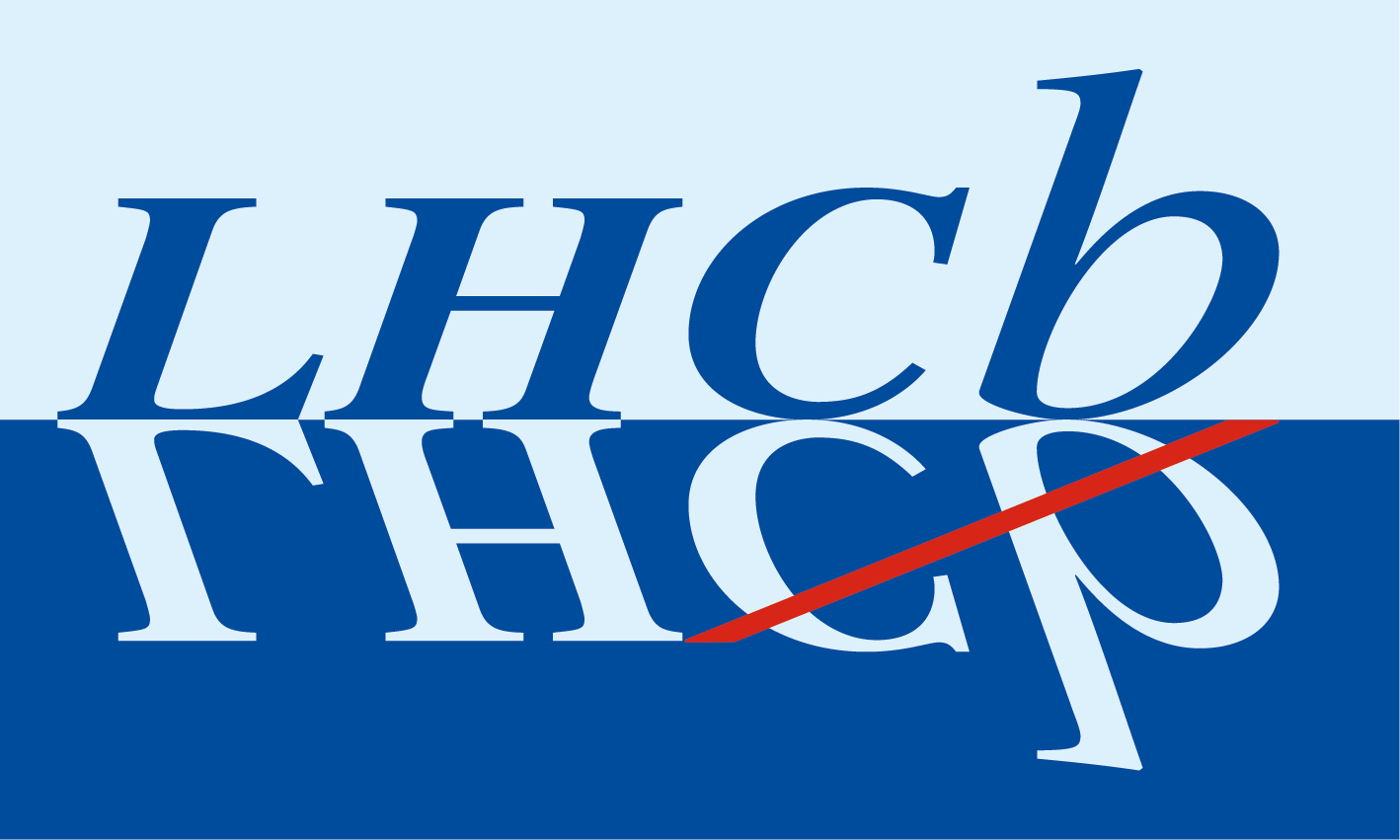 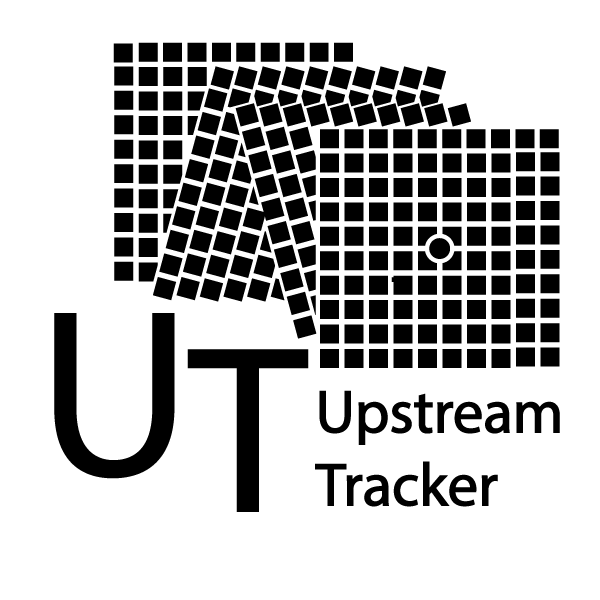 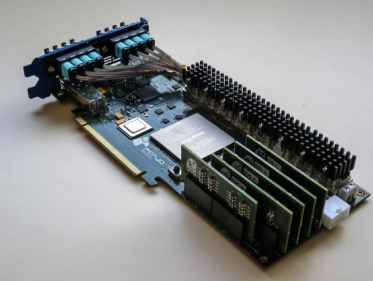 Firmware
Readout of the detector possible with PCIe40 cards hosting
 Intel Arria 10 FPGA: transforms the data from ASIC to PCIe format
5 flavours, design to cope with different occupancies and to minimize the cost 
flavour= (#ASICs x #e-links)
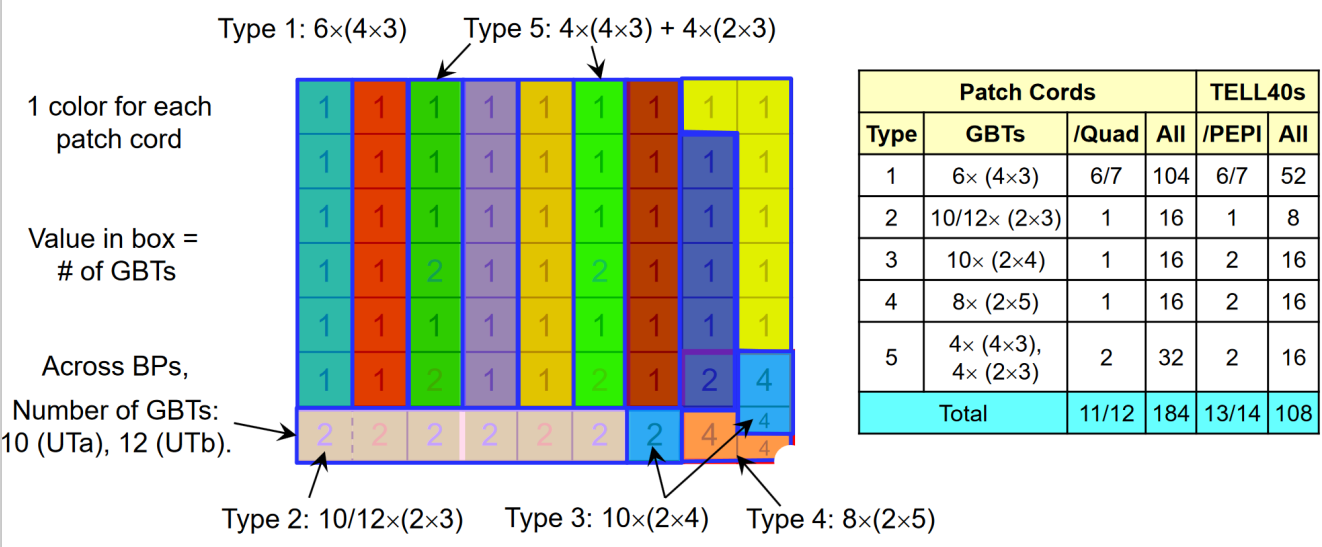 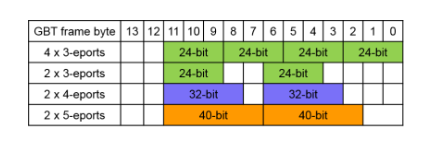 Implemented to work in Non-zero-suppressed (NZS) and in Zero-suppressed (ZS) mode
Giorgia Tonani                                                             VERTEX 2023                                                                               14
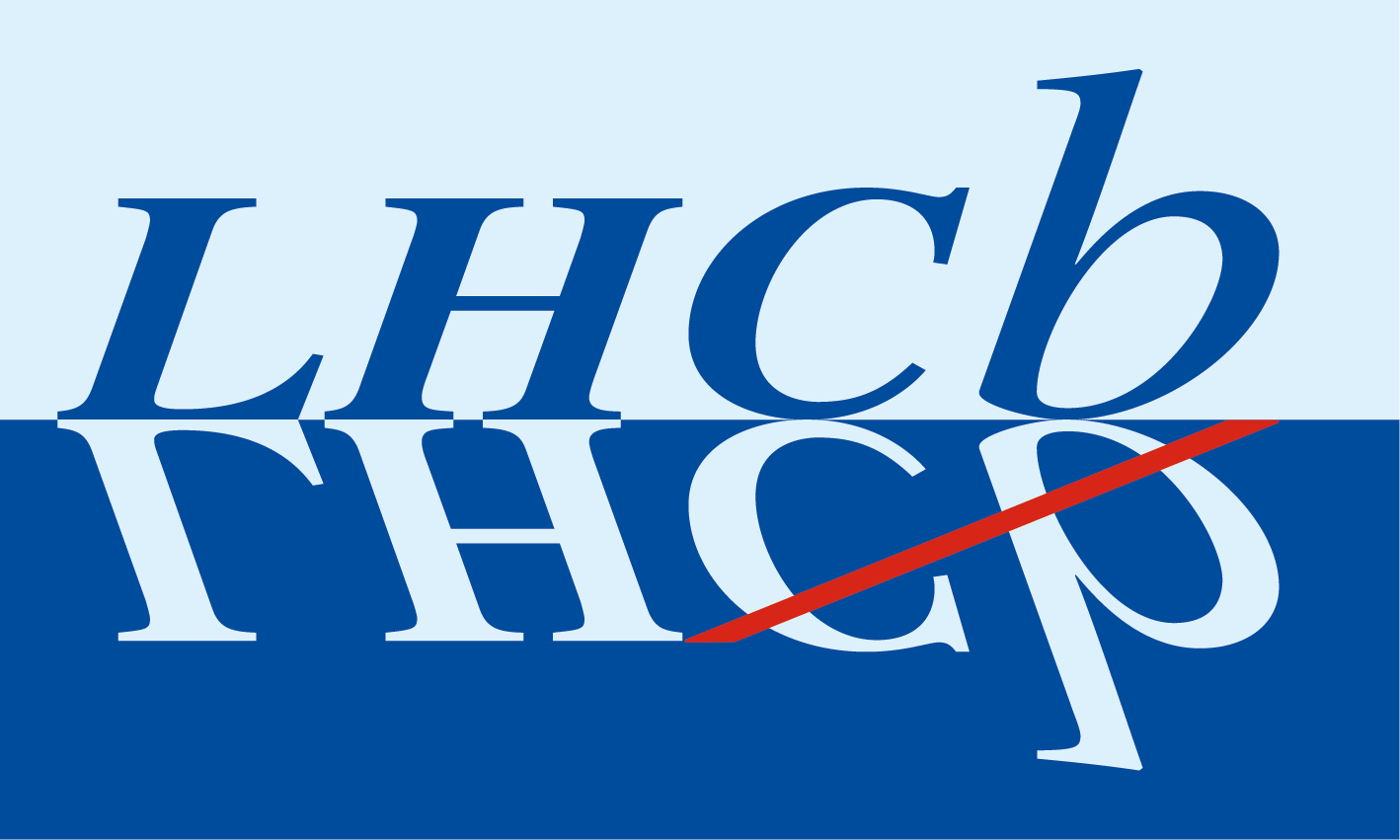 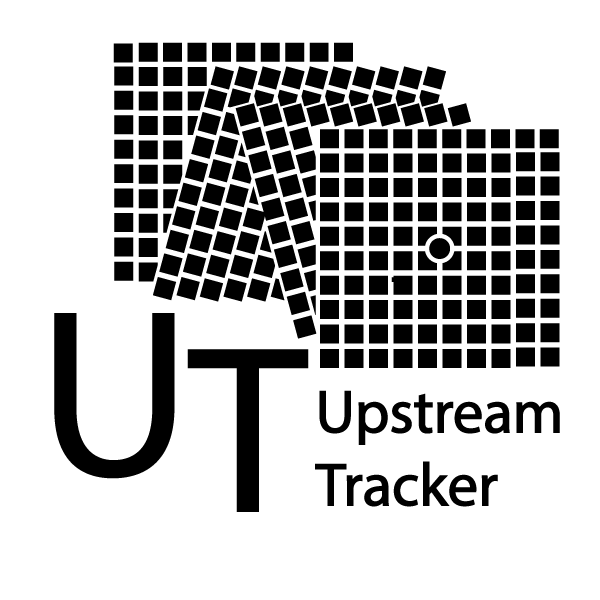 ECS
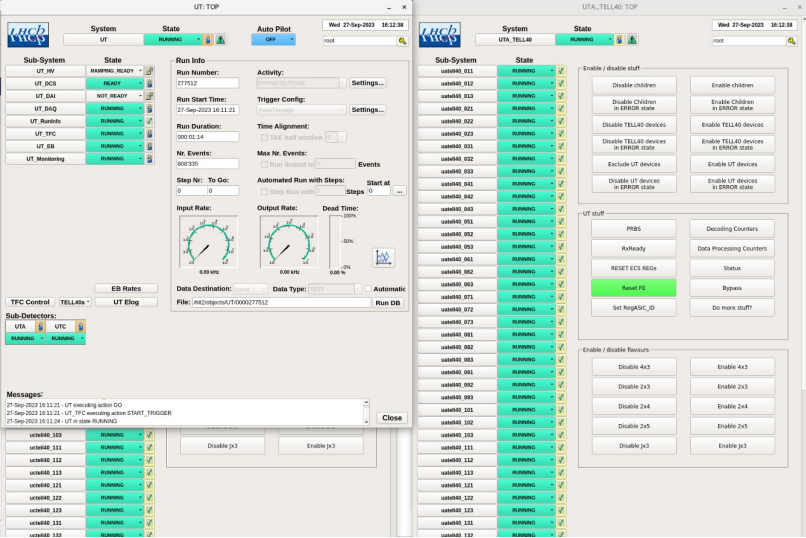 Developed a complete Experiment Control System: configure and control the back-end and front-end electronics

One panel for each part of the detector, organized in a tree structure

Can be used as debugging tool for synchronization checks
Operating the detector with 92% of the ASICs enabled due to known power issues (to be recovered during YETS to run with 99% of the ASICs)
Giorgia Tonani                                                             VERTEX 2023                                                                               15
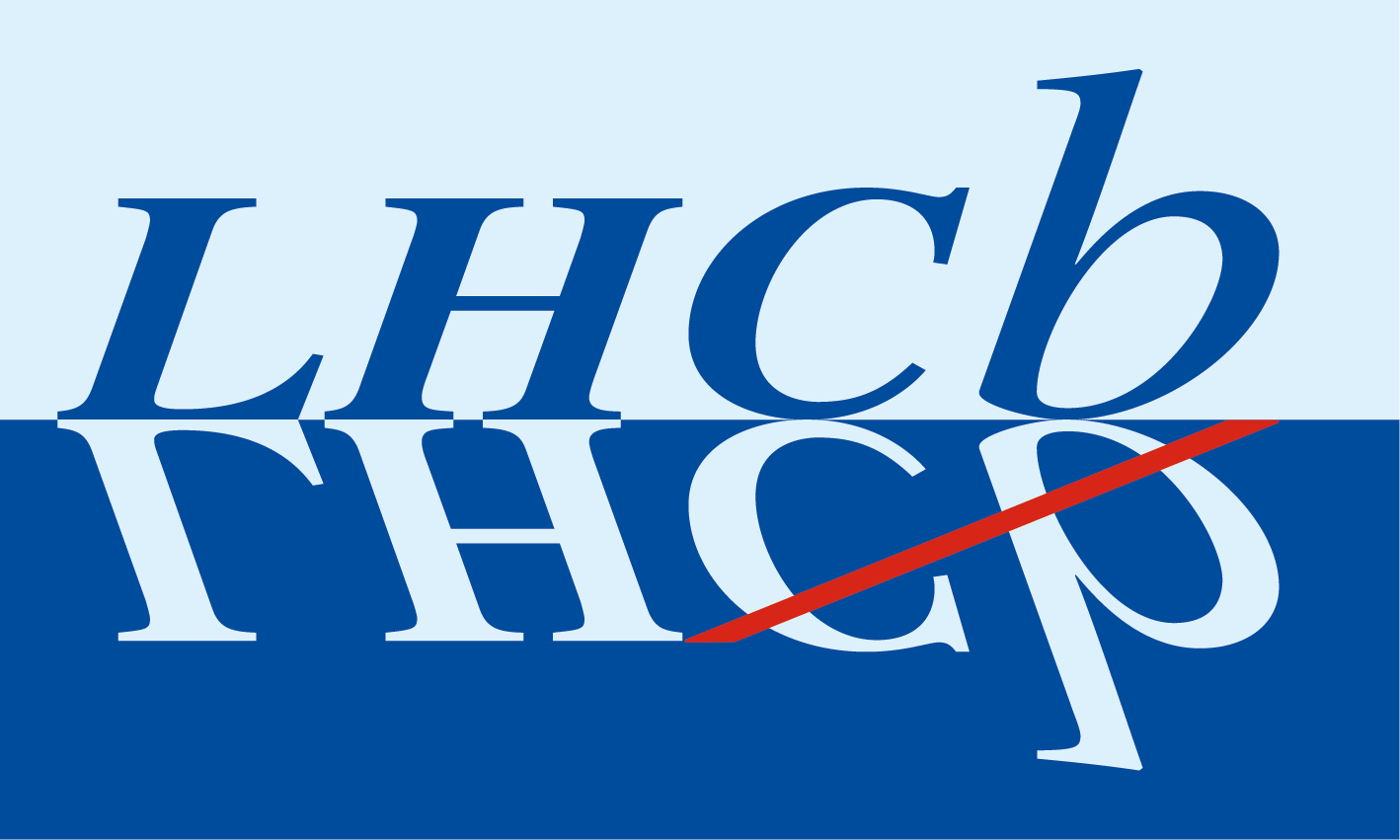 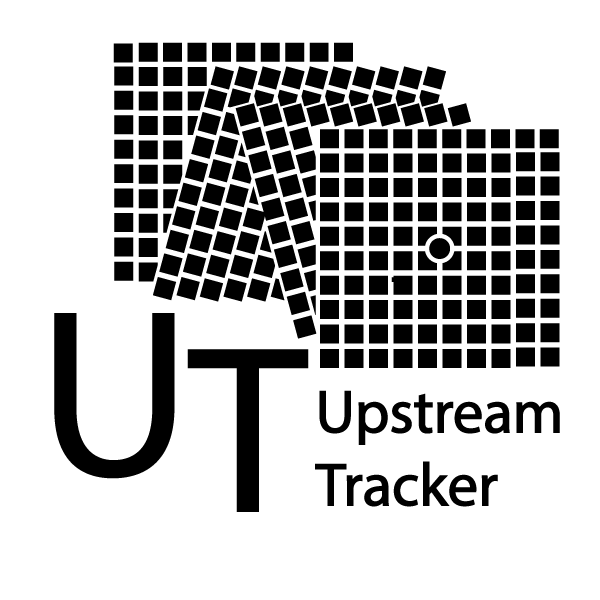 [Speaker Notes: Come si configura, parla con asic attraverso]
UT path to collect physics data…
to take data..
to make UT work..
DETECTOR SAFETY
FIRMWARE
UT
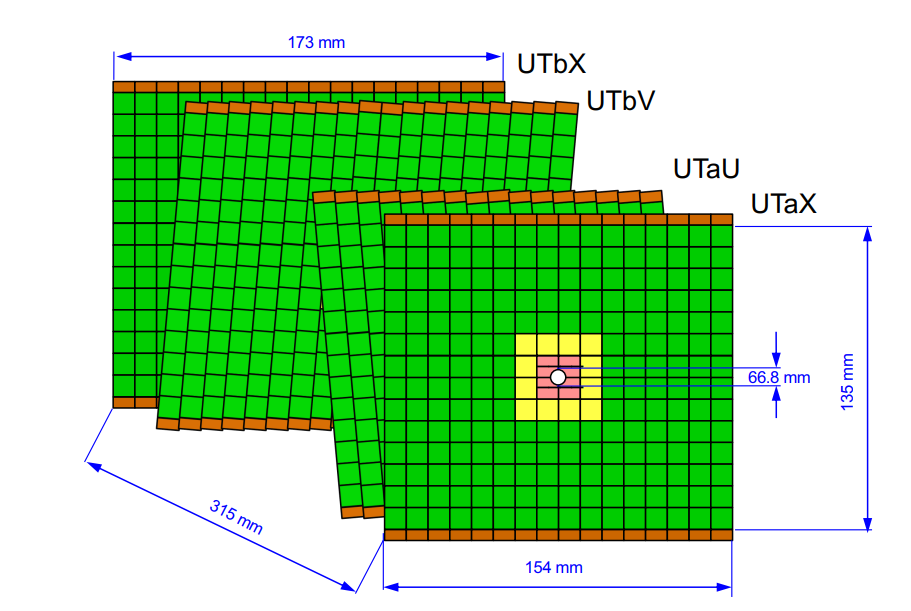 DETECTOR
MONITORING
ECS
Software
to take good quality data for physics..
Data quality monitoring
Time alignment
Space alignment
Calibration
Giorgia Tonani                                                             VERTEX 2023
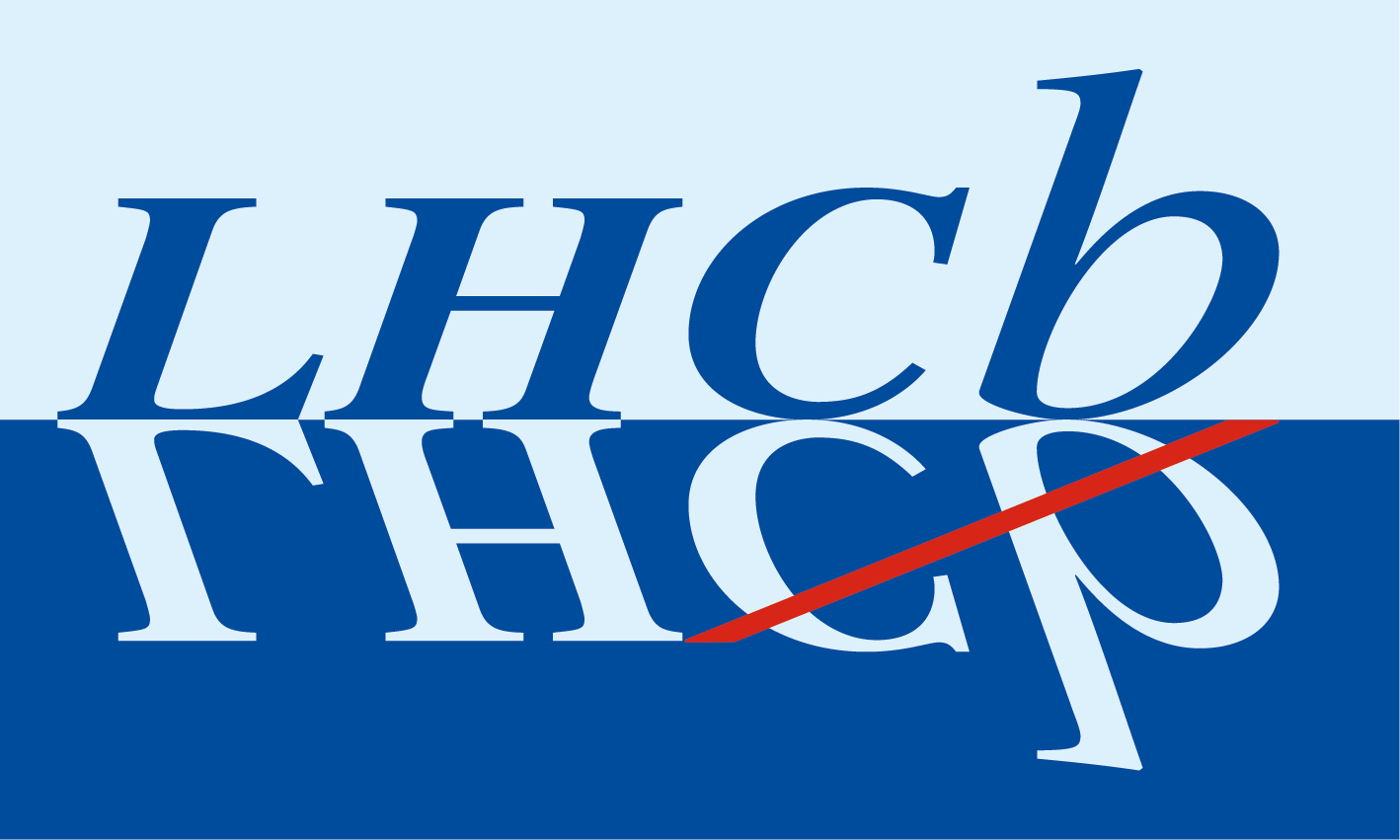 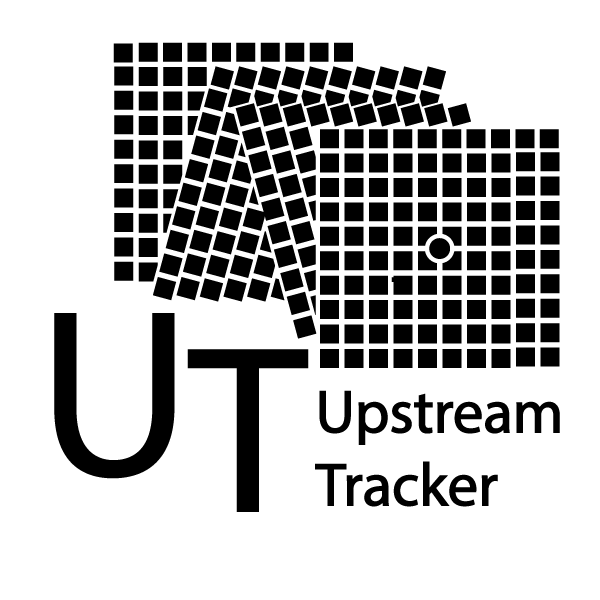 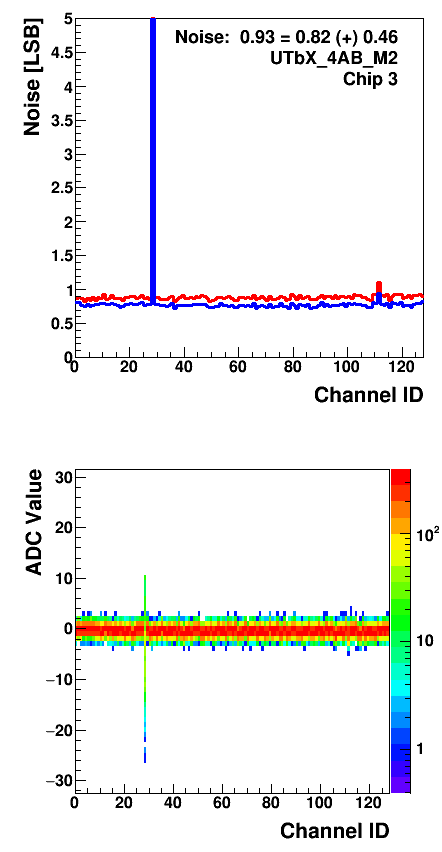 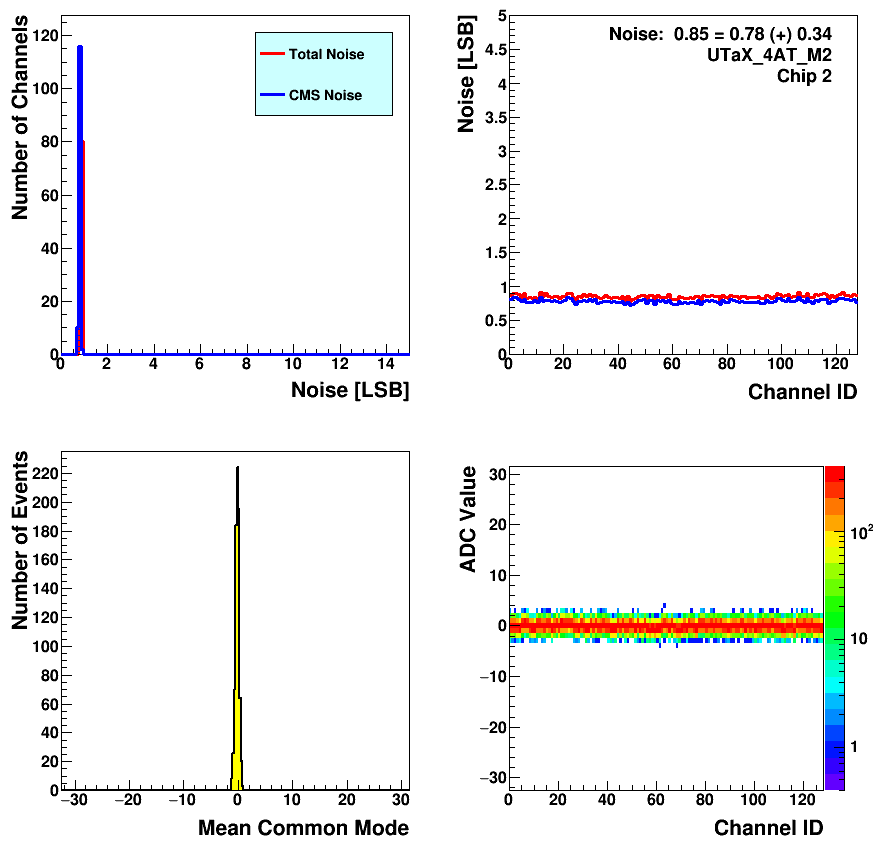 Performance studies
Characterization of the hybrids in the early stage of the commissioning to illustrate the behaviour of the detector

Data collected in bypass mode (data not serialized by TELL40)

Tests performed before and after the installation: good agreement of noise and bad channels

Constant values of noise and pedestals during the installation time

0.16% of all the channels analysed are tagged as bad channels (0.07% pedestal shift, 0.09% high noise)
Channel 28 tagged as noisy
Giorgia Tonani                                                             VERTEX 2023                                                                               16
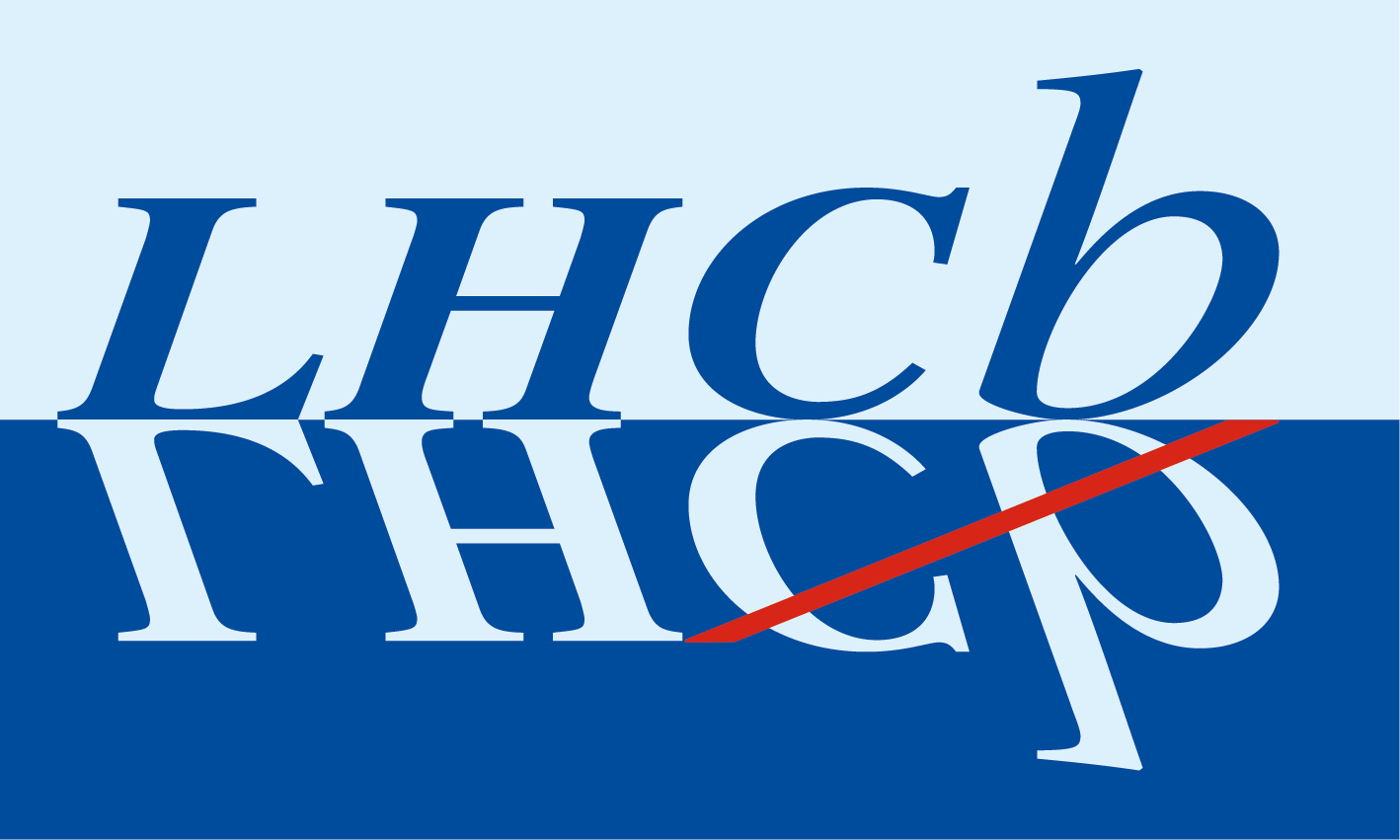 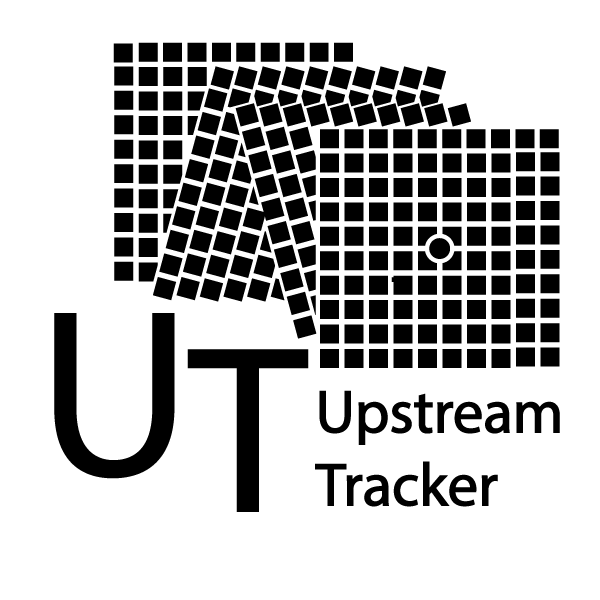 Path to the data taking
Calibration

Development of software to run automated detector calibrations
Pedestals and thresholds computed exploiting End of Fill calibration runs (no LHC beam, only NZS data) 
Detector parameters updated automatically (ECS)
Precise knowledge of the noise needed to run in ZS mode
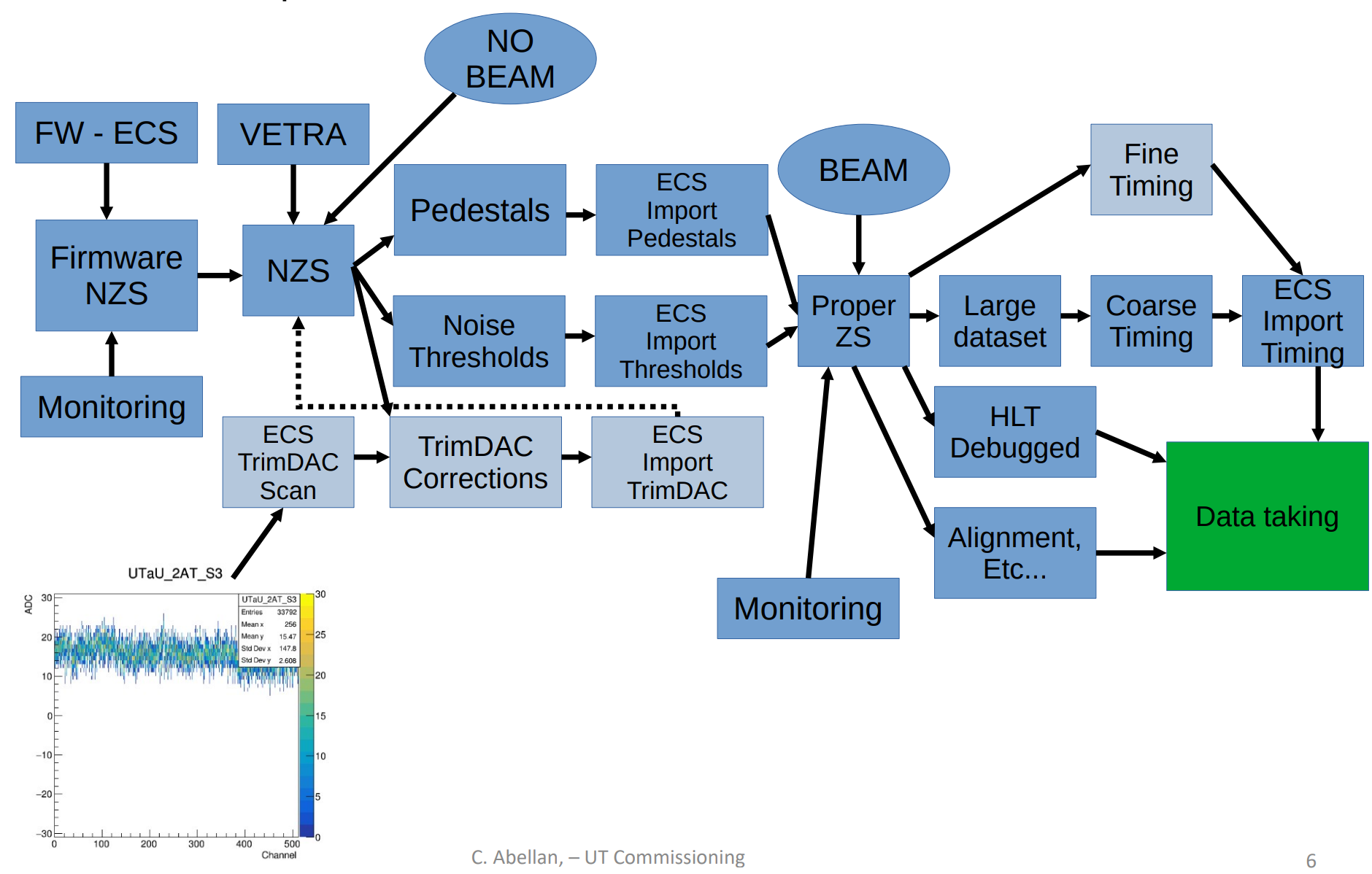 Trigger
Giorgia Tonani                                                             VERTEX 2023                                                                                17
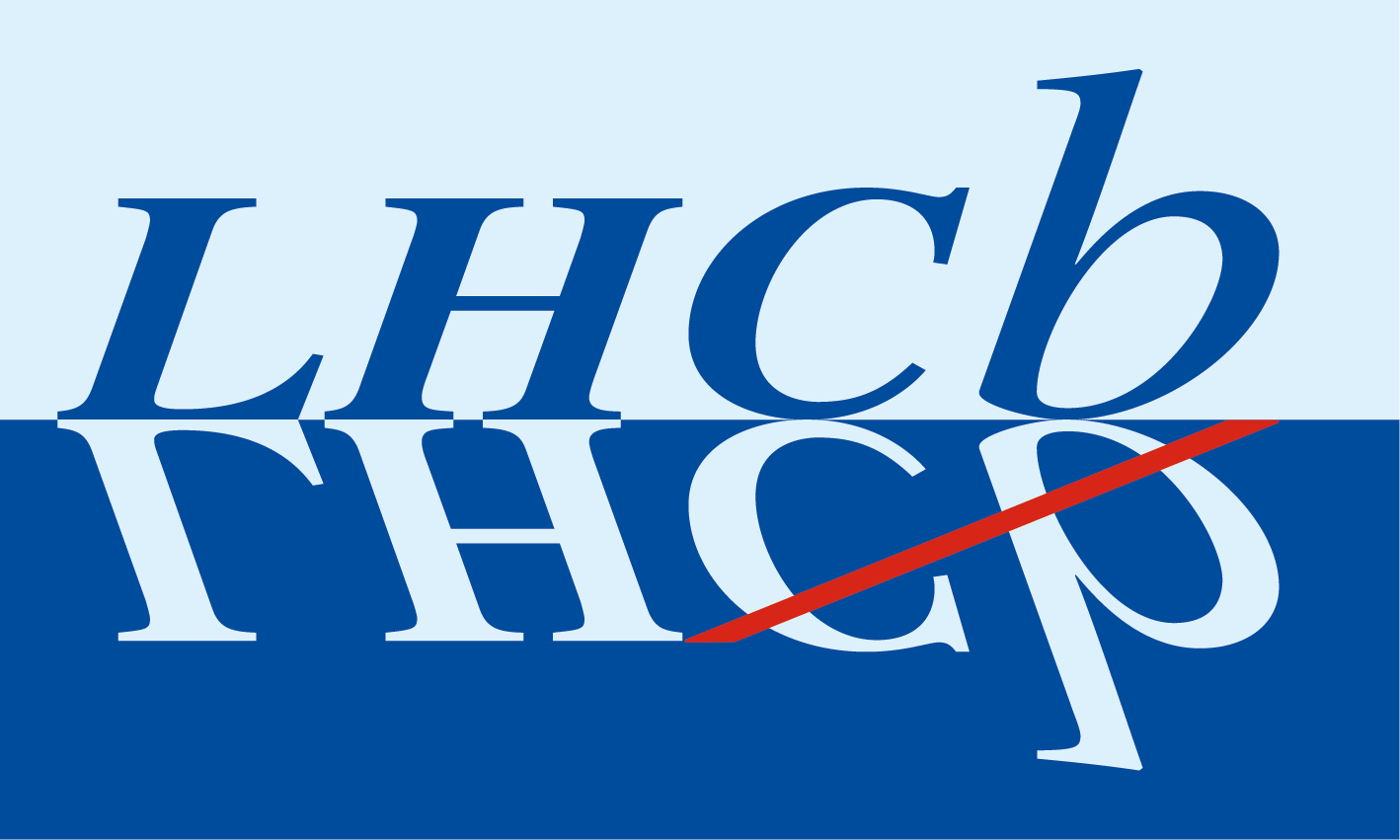 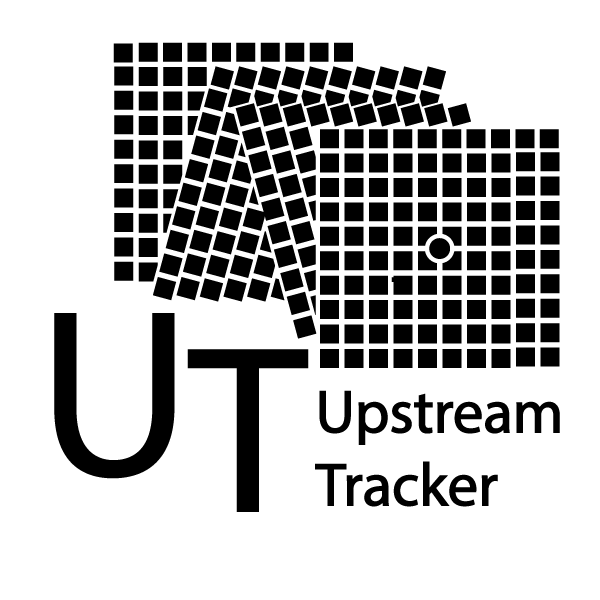 Offline calibration
USEFUL FOR THE COMMISSIONING!
Dedicated software package (VETRA), part of the LHCb software project

Analysis of the decoded readout and compute sensors parameters: 
Pedestal 
Total noise 
Coherent noise
Incoherent noise 
CMS data monitoring 
Preliminary results:
observed the variation of pedestals across the layer
uniform incoherent noise in the detector
noise check after pedestal subtraction
agreement with the early performance studies
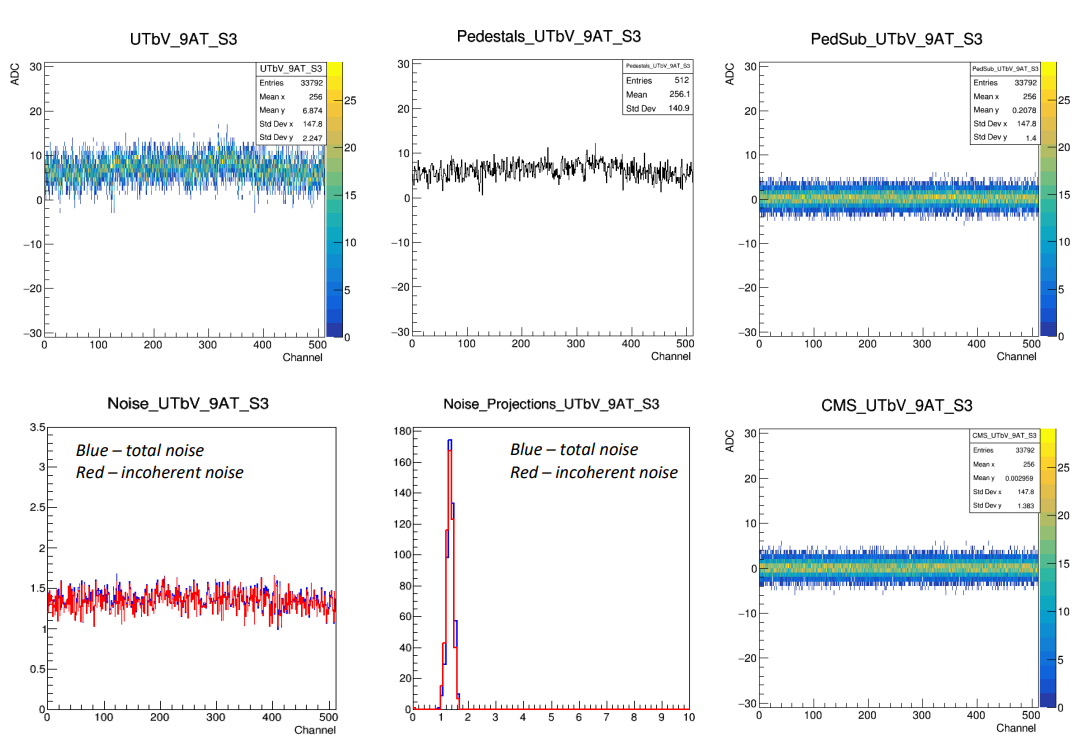 Giorgia Tonani                                                             VERTEX 2023                                                                               18
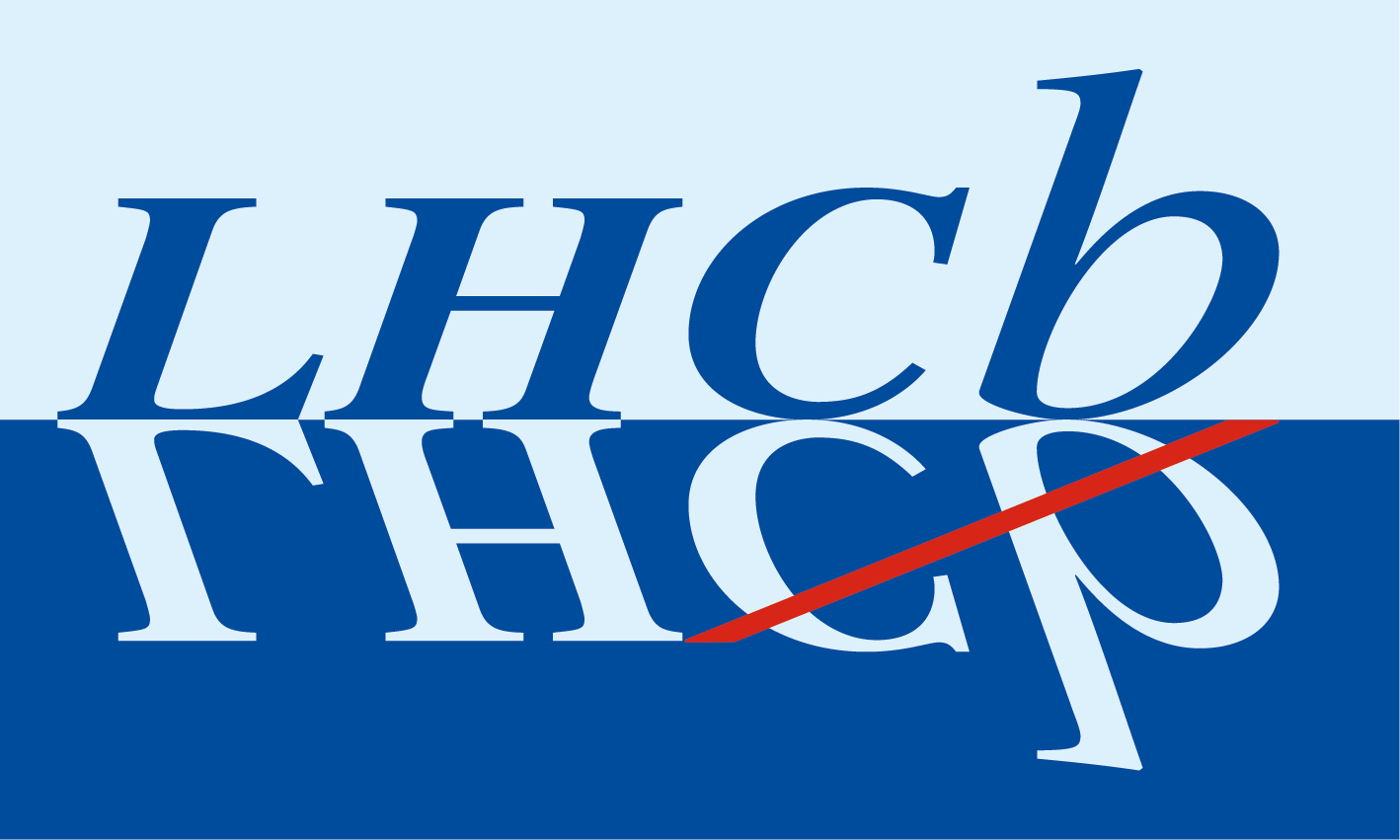 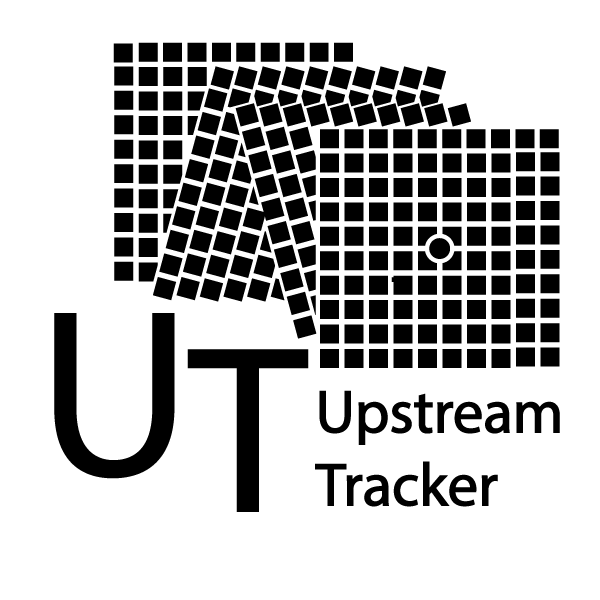 Online monitoring
Monitoring in place: small sample of the captured data sent to computer farm to monitor in real time
Crucial for the commissioning phase: basic information e.g. hits per sensor, errors information, analogue response. More plots to be added at the need
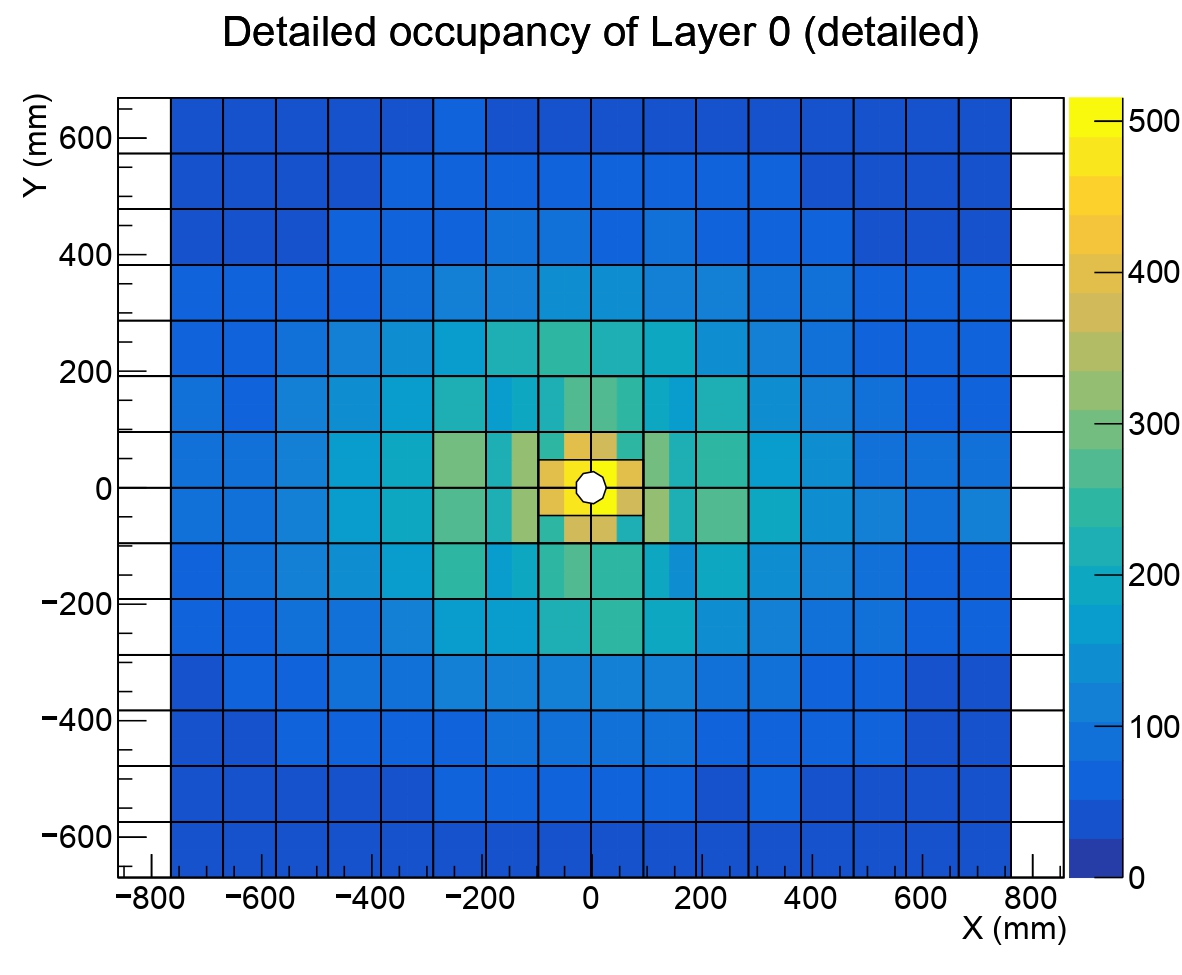 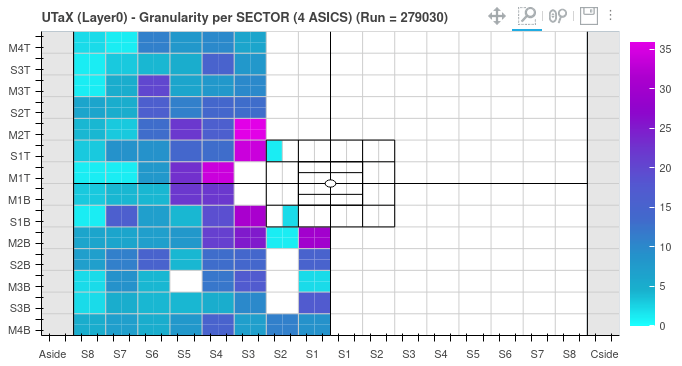 Simulation, LHCb Unofficial
Data
Operating with half of the detector for different commissioning purposes
Giorgia Tonani                                                             VERTEX 2023                                                                               19
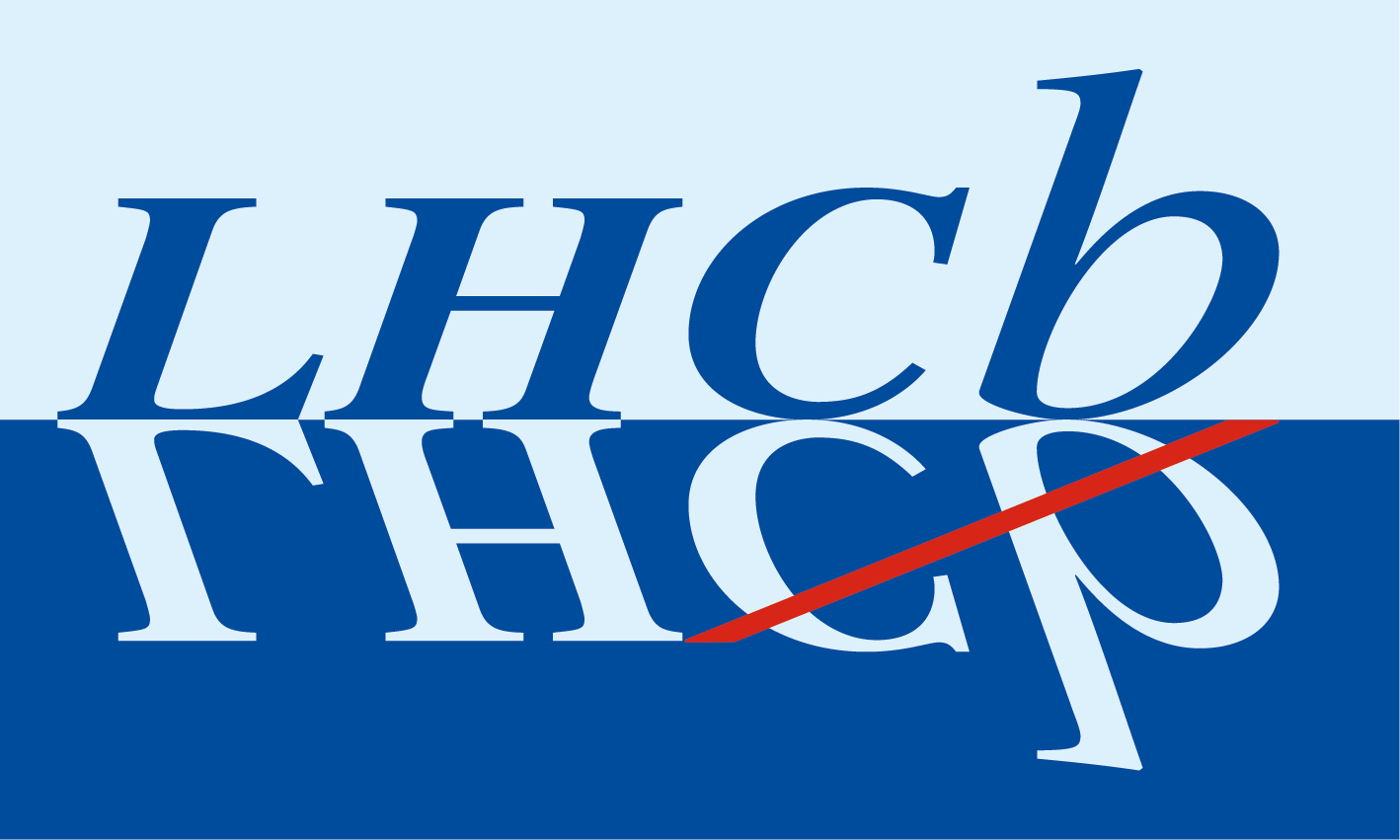 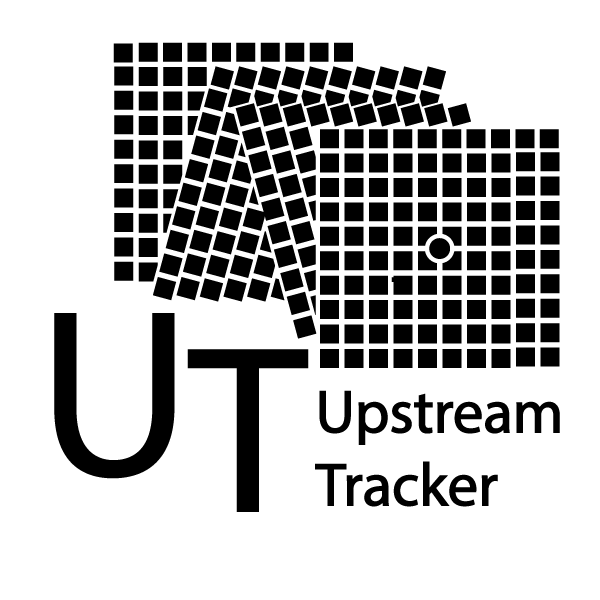 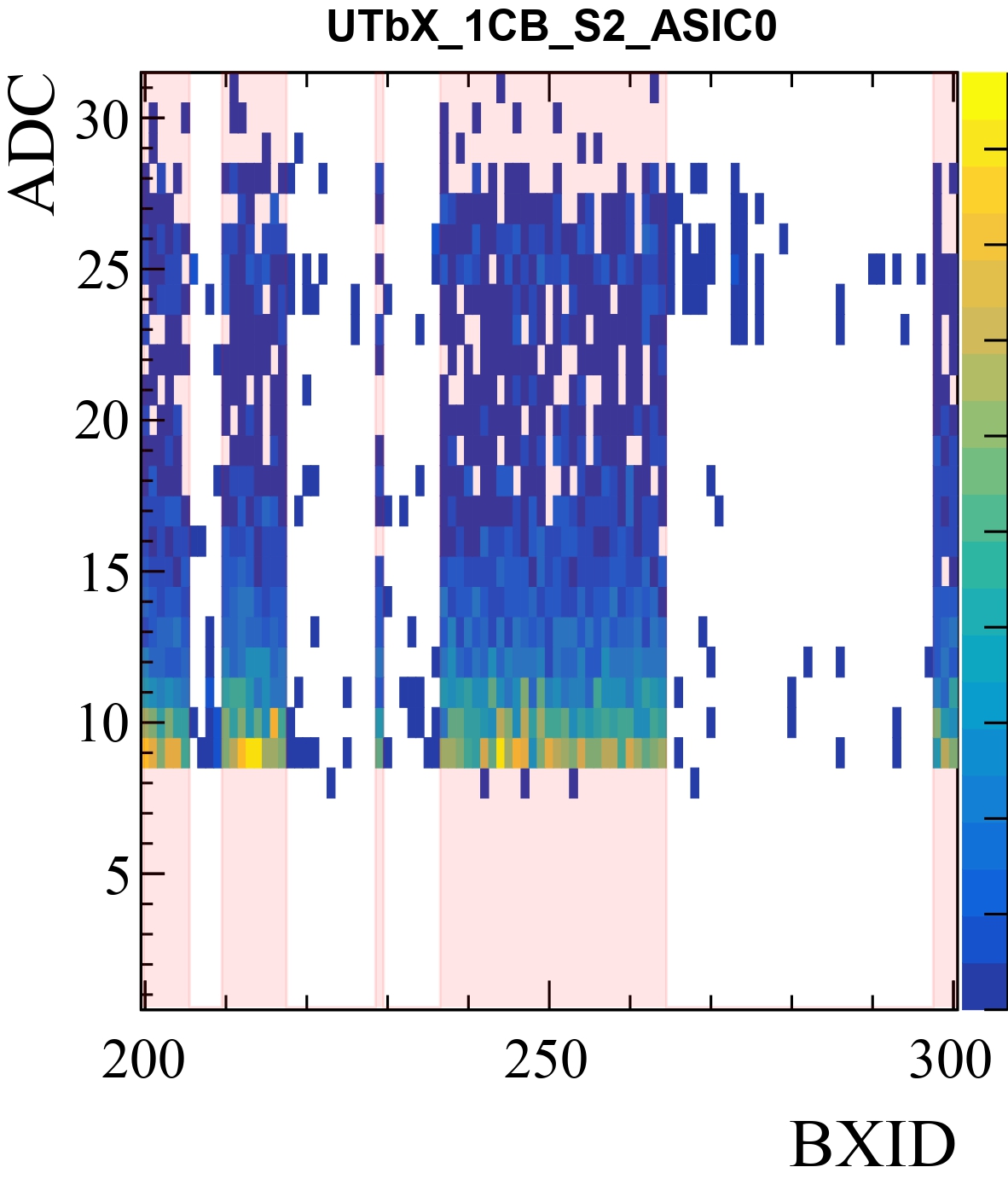 Aligned
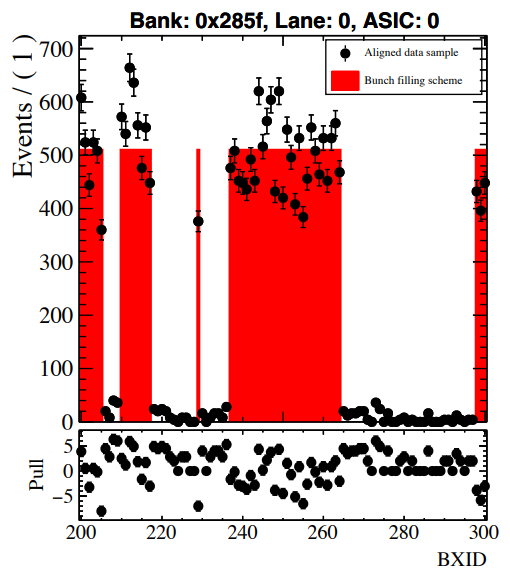 Time alignment
Goal: match the UT hits with the 
bunch filling scheme of the LHC

Fit a linear regression model: minimization of Residual Sum of Squares
The ZS bank decoder has to provide“Number of hits” vs. “BXID” histograms for each ASIC using the
First a global alignment, then performed for every ASIC
No need for dedicated TAE runs
Ongoing studies on data with ion run, waiting for calibration to perform coarse time alignment
Giorgia Tonani                                                             VERTEX 2023                                                                               20
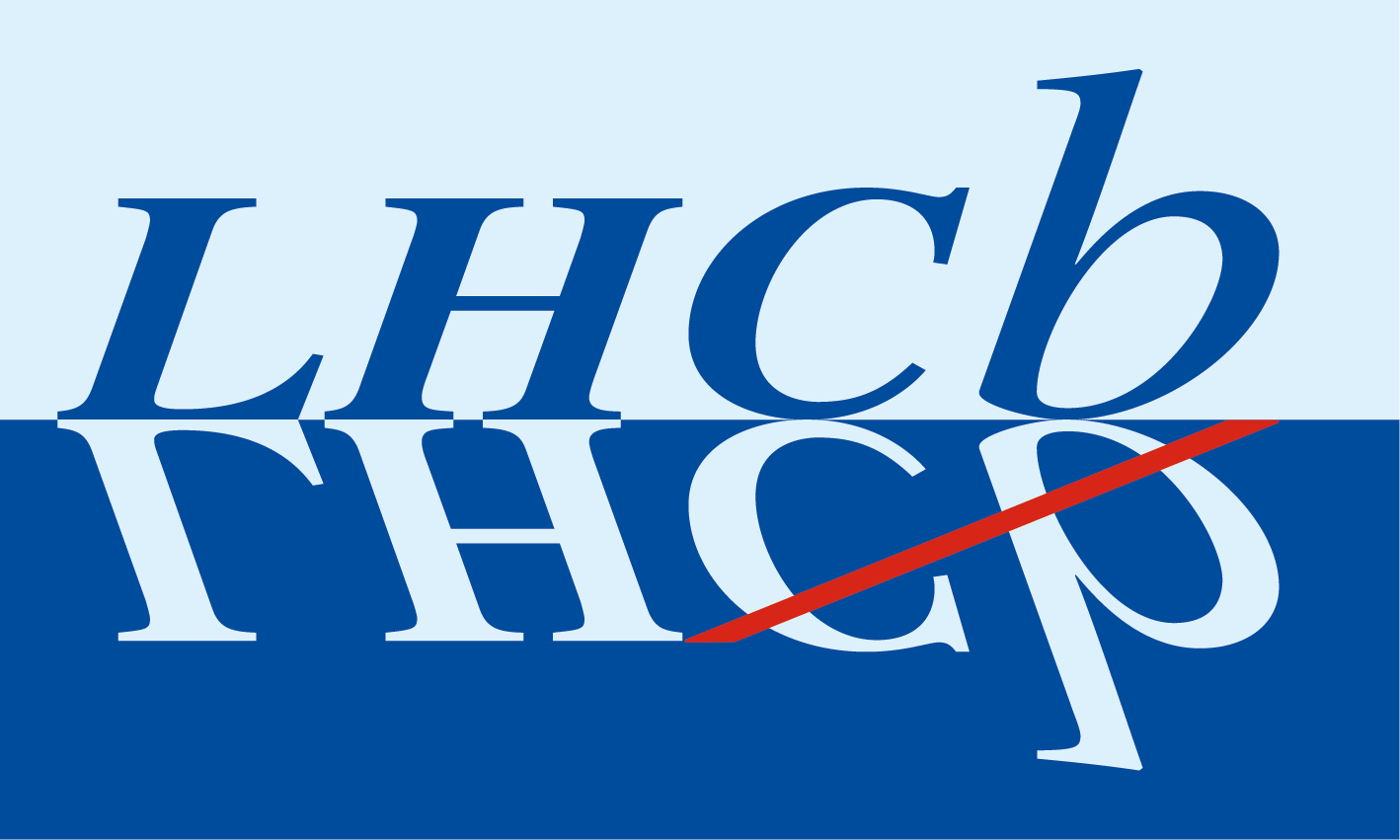 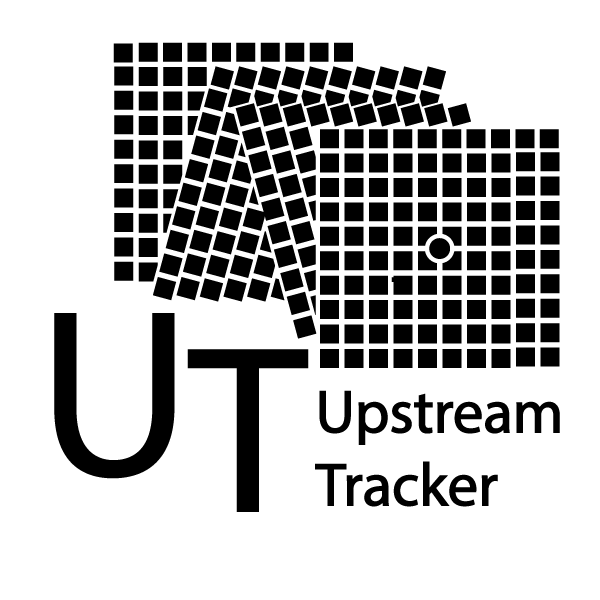 [Speaker Notes: ZS data??]
Current status
Commissioning phase started in March 2023
Detector alignment developed for one degree of freedom on MC
Decoder ready to be used in the trigger
Many surveys performed to check the status of the detector
Data taking ongoing in local during the ions runs
Faced issues in the integration of UT in the rest of the infrastructure: desynchronization with experiment clock → commissioning slowed down→ affected the data taking stability → made significant progresses, learnt how to operate
Working to guarantee continuity in the data taking
Giorgia Tonani                                                             VERTEX 2023                                                                               21
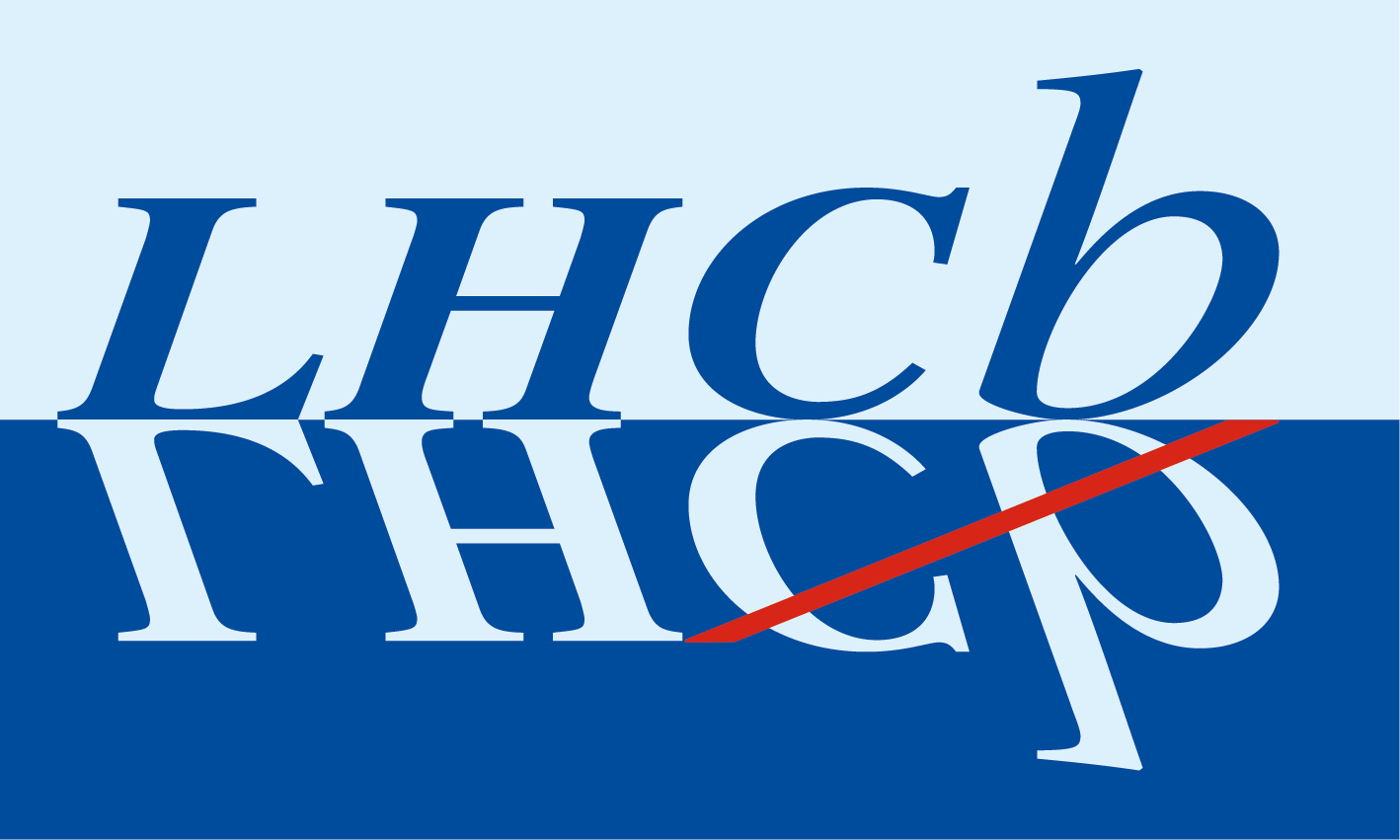 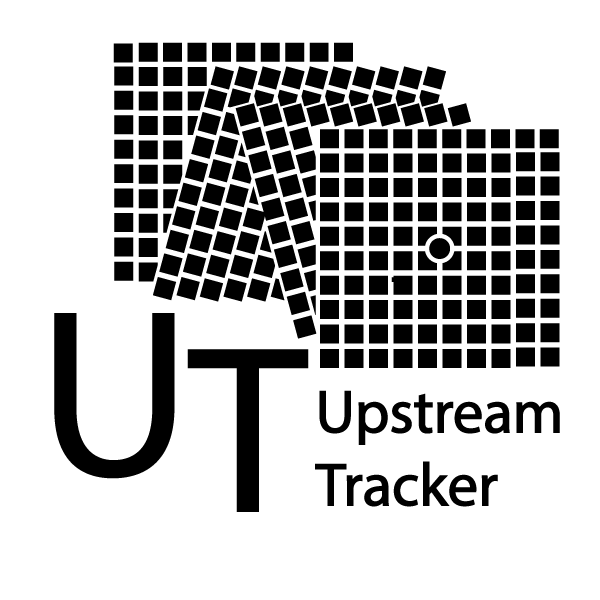 UT timeline
Repairs and adjustments of the electronics, fibers

Mechanics: surveys, improved beam pipe seal, improved approach mechanism
Installation

completed in March 2023
Commissioning

       NOW
YETS

November 2023
Categories:
recover loss of efficiency in data taking
guarantee detector safety 
operation
Giorgia Tonani                                                             VERTEX 2023                                                                               22
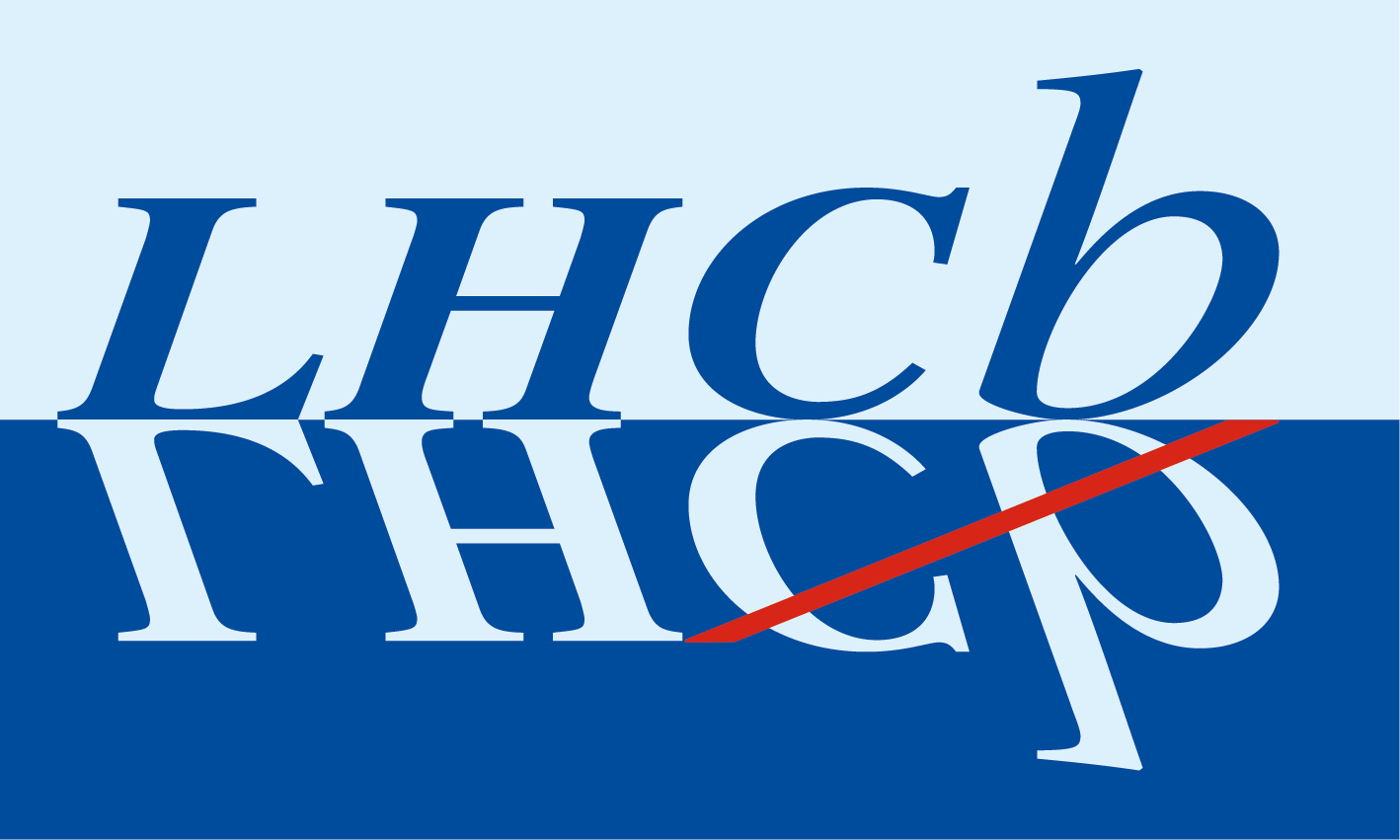 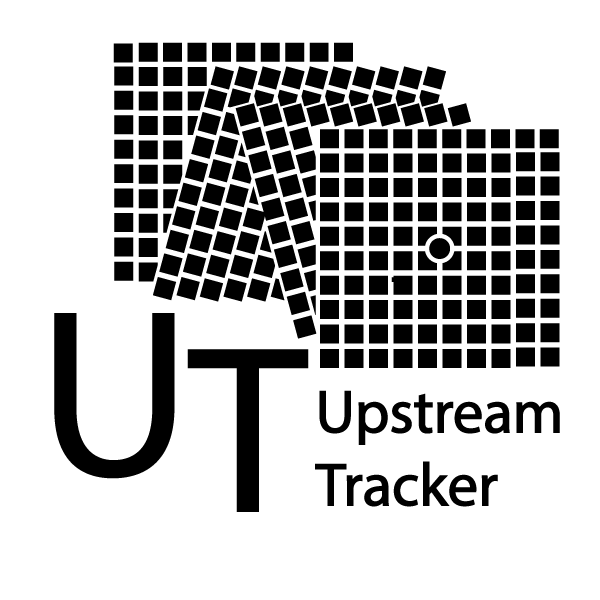 UT timeline
Global commissioning + data taking

March 2024
Installation

completed in March 2023
Commissioning

       NOW
YETS

November 2023
Giorgia Tonani                                                             VERTEX 2023                                                                               22
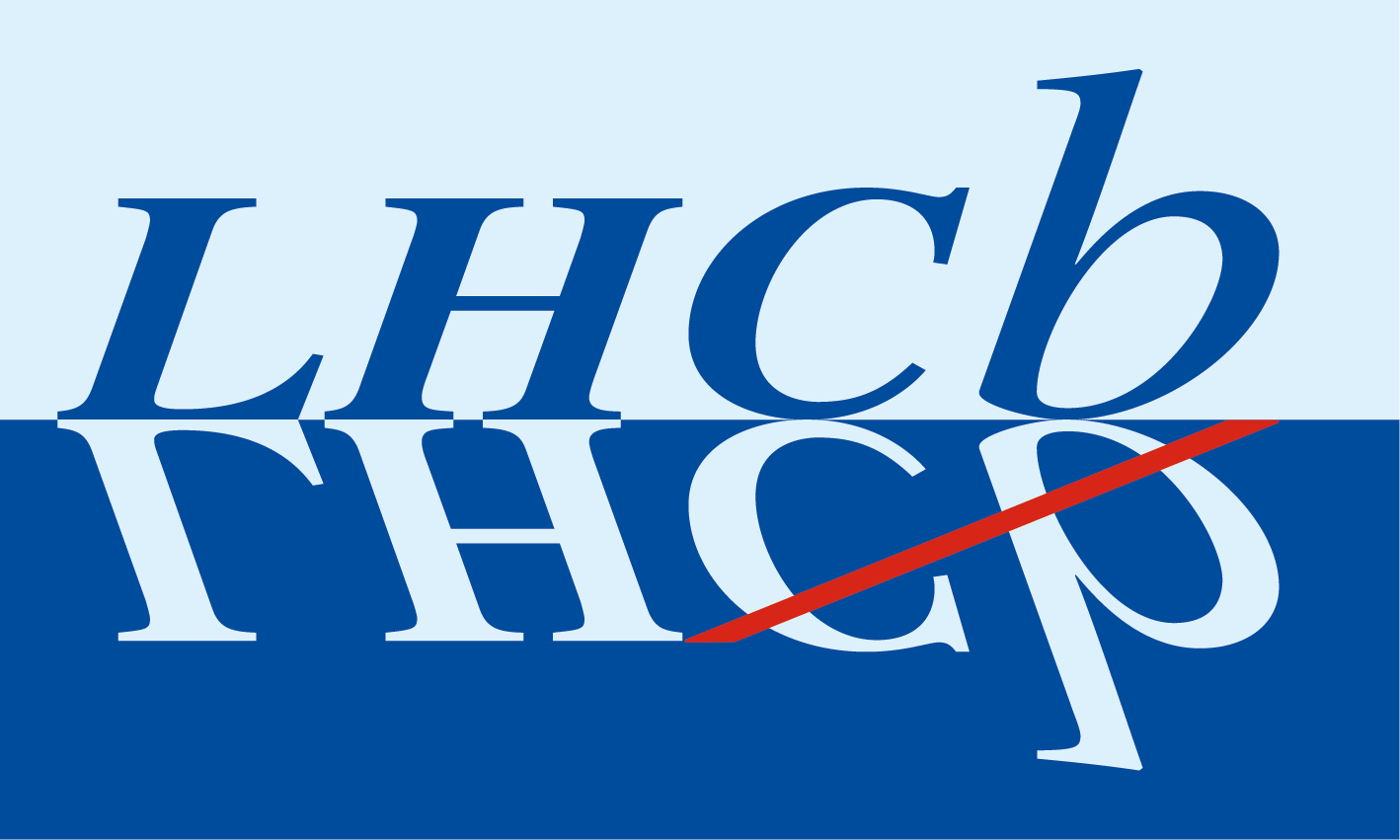 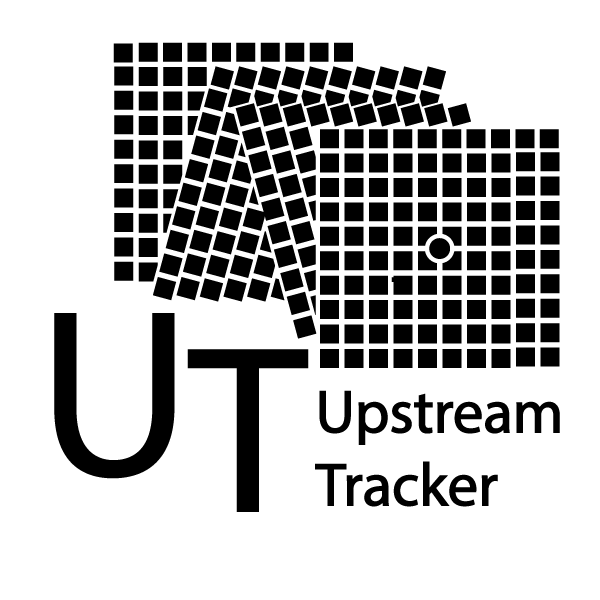 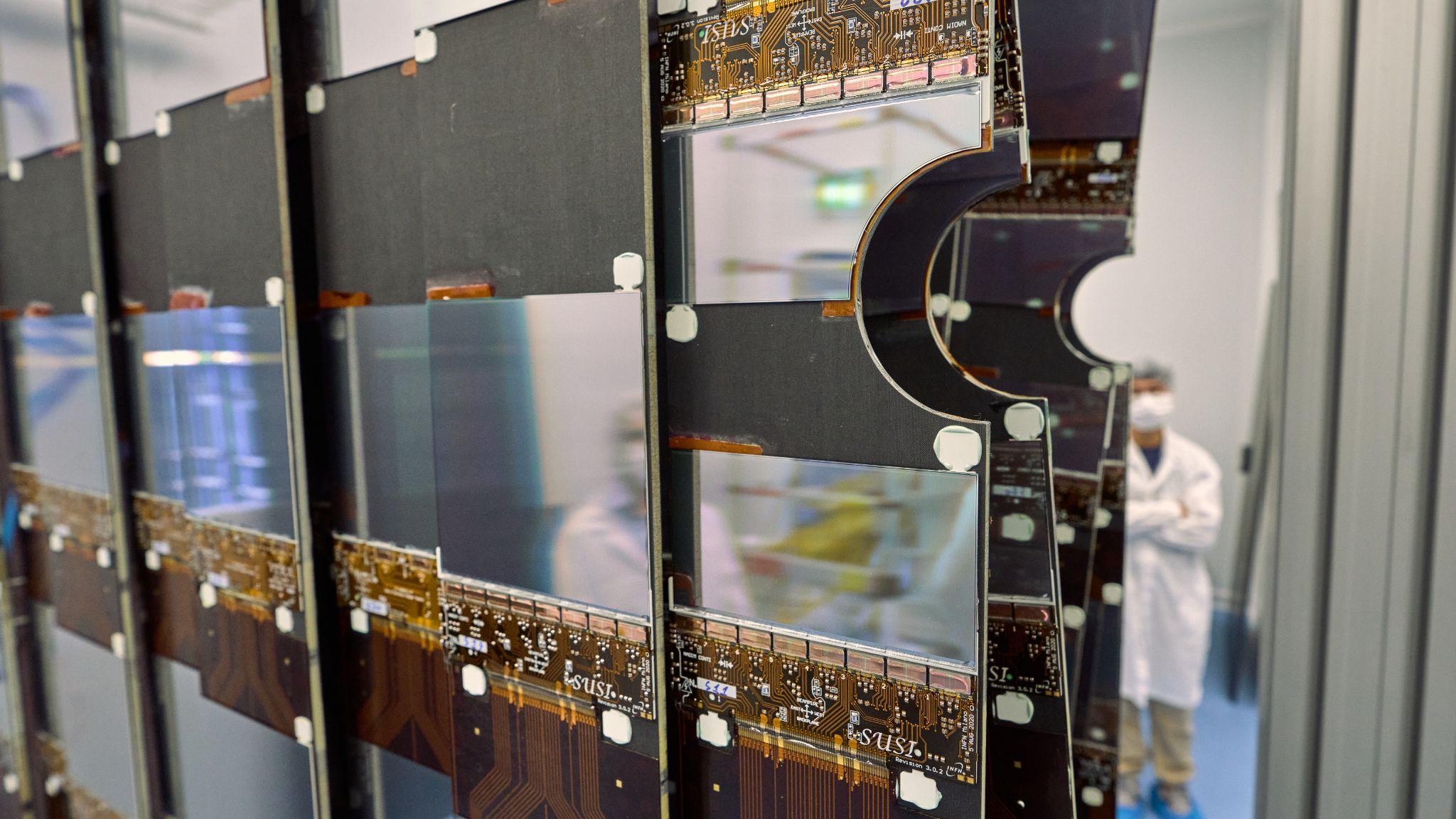 Summary
Installation completed successfully in March

Detector performance matches specifications

Analysing the first commissioning data

Working to ensure stability in the data taking (5 flavour firmware)

YETS plan to recover 99% of the detector efficiency

Work in progress to have UT in the global LHCb data taking
Giorgia Tonani                                                             VERTEX 2023                                                                               23
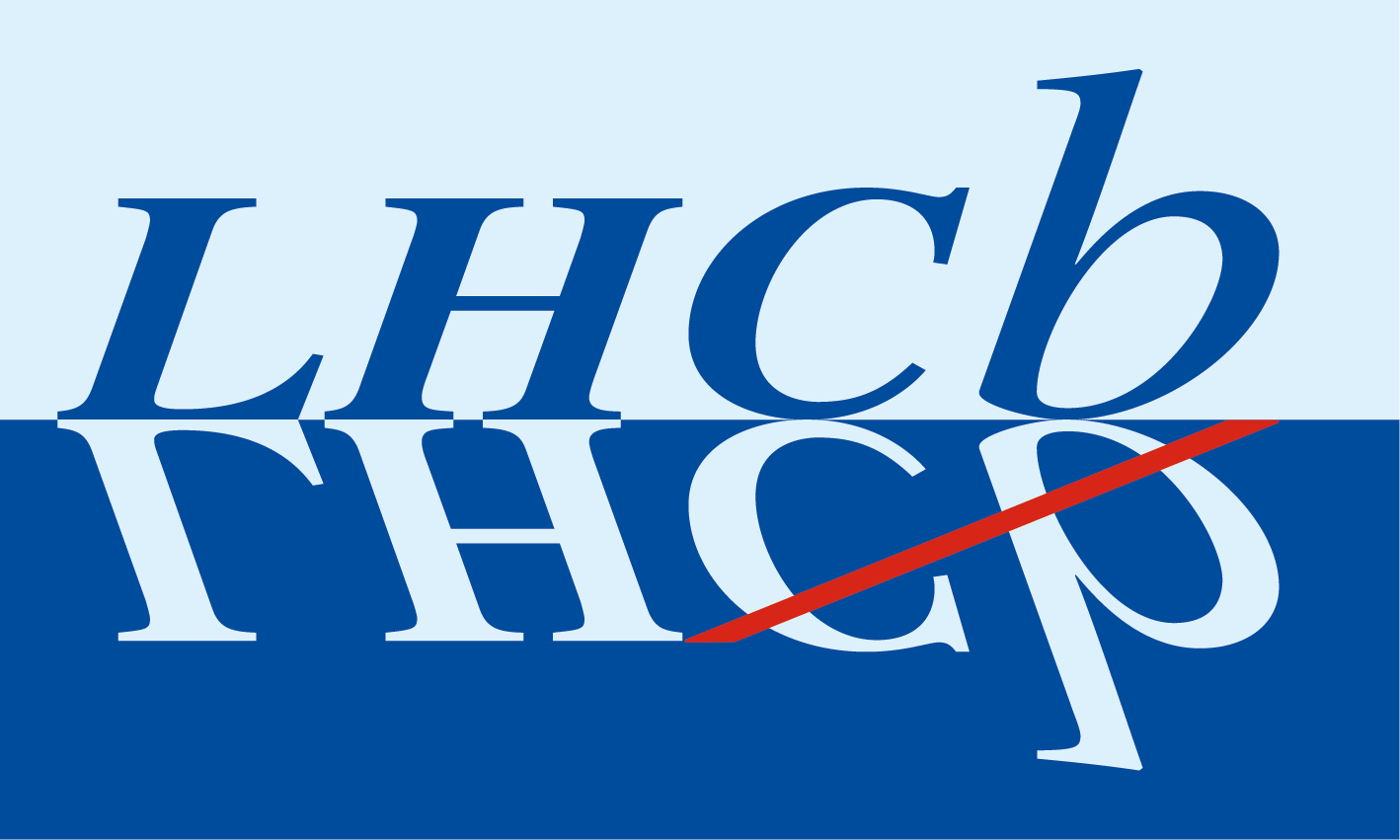 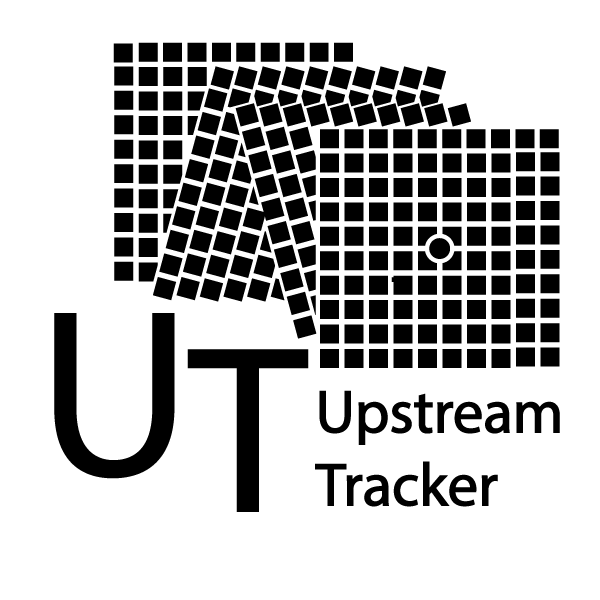 Thank you
Backup
Upstream Tracker: importance in LHCb
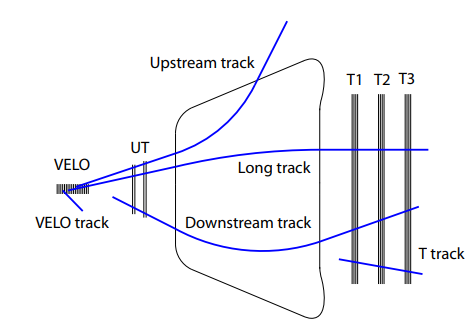 Track reconstruction: UT fundamental to improve the momentum resolution of long tracks
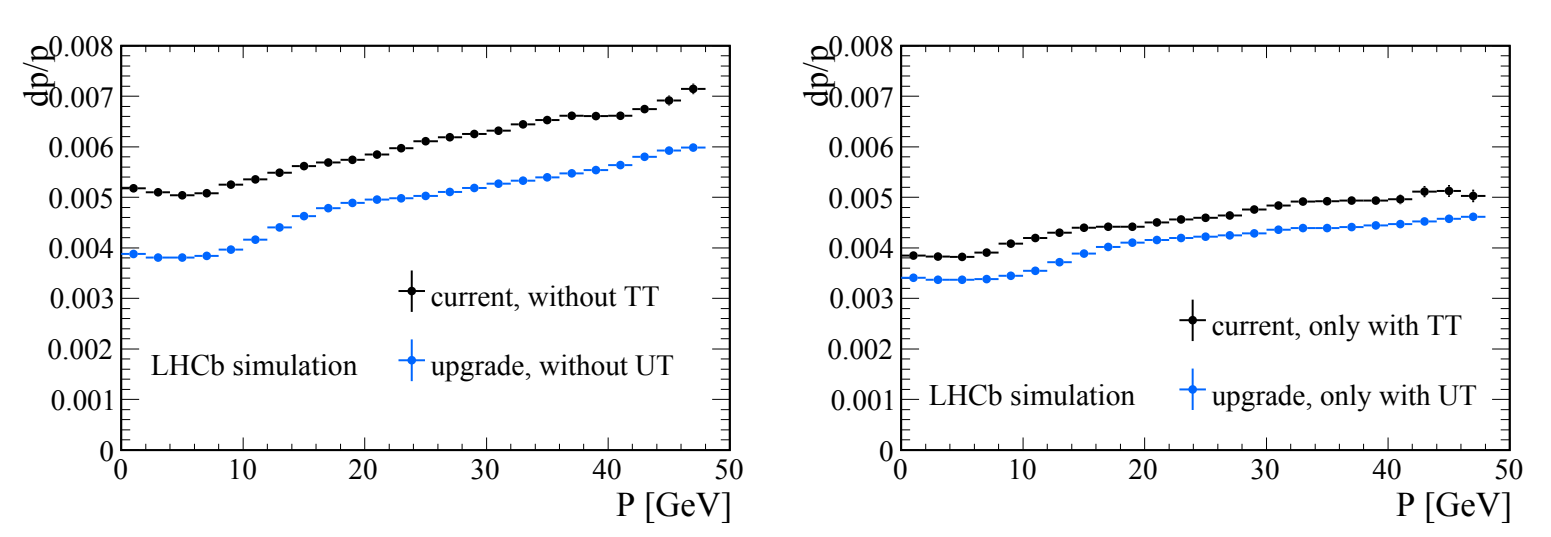 Giorgia Tonani                                                             VERTEX 2023                                                                                 1
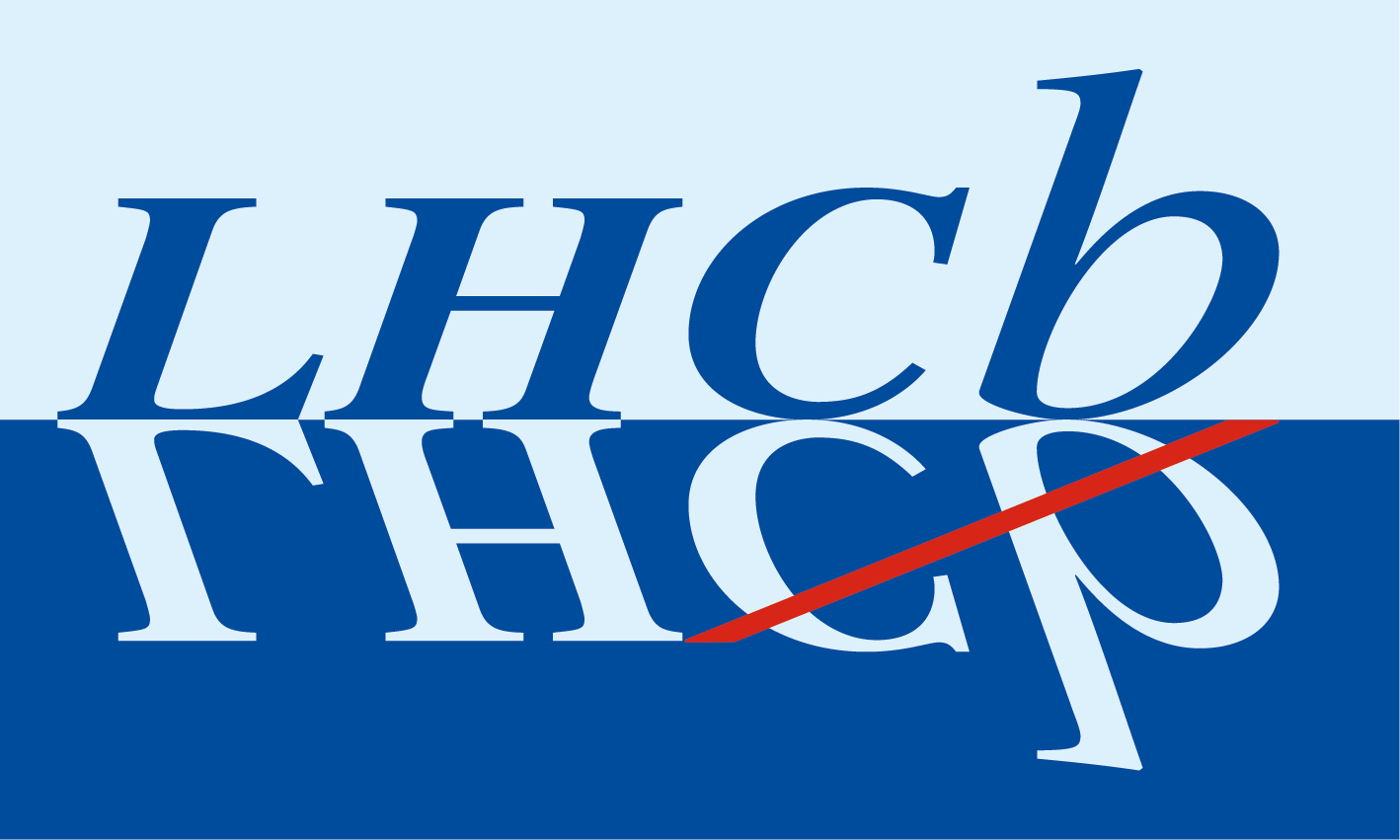 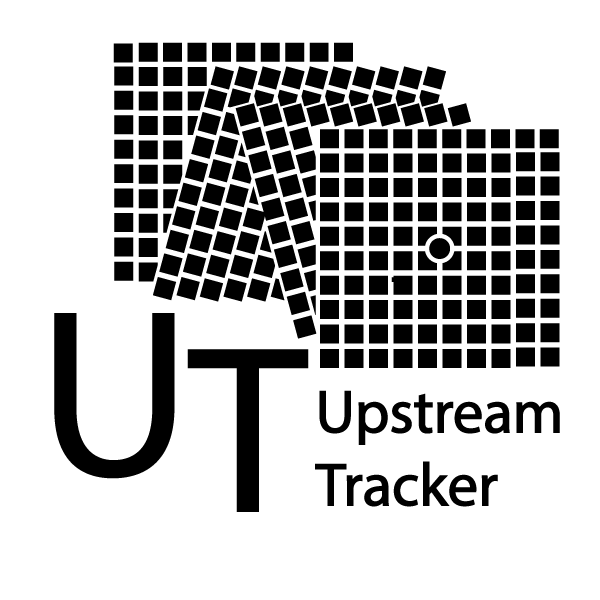 Upstream Tracker: importance in LHCb
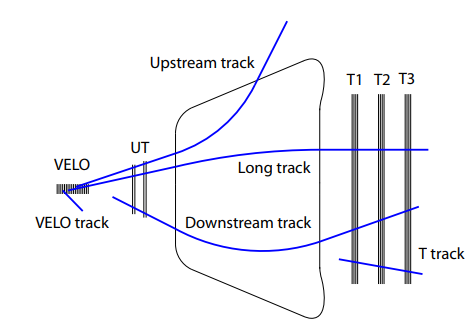 Track reconstruction
Ghost rate reduction: factor 2 improvements with only less than 1% drop in efficiency
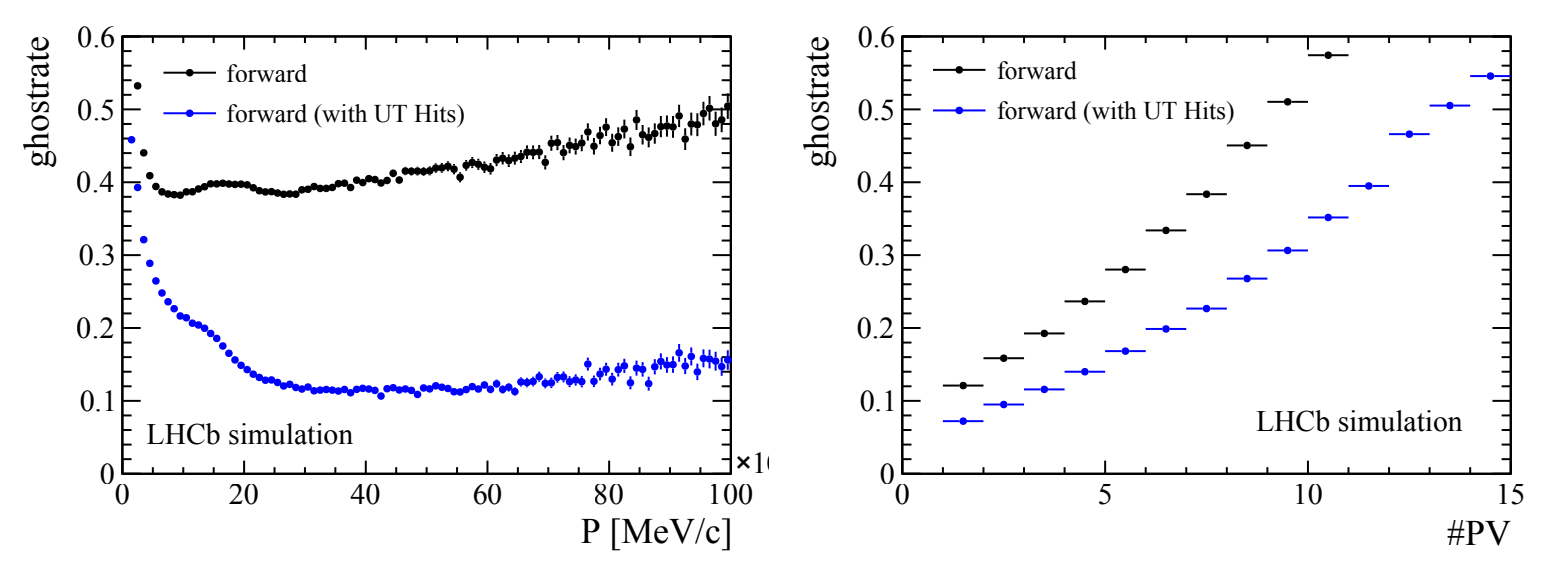 Giorgia Tonani                                                             VERTEX 2023                                                                                2
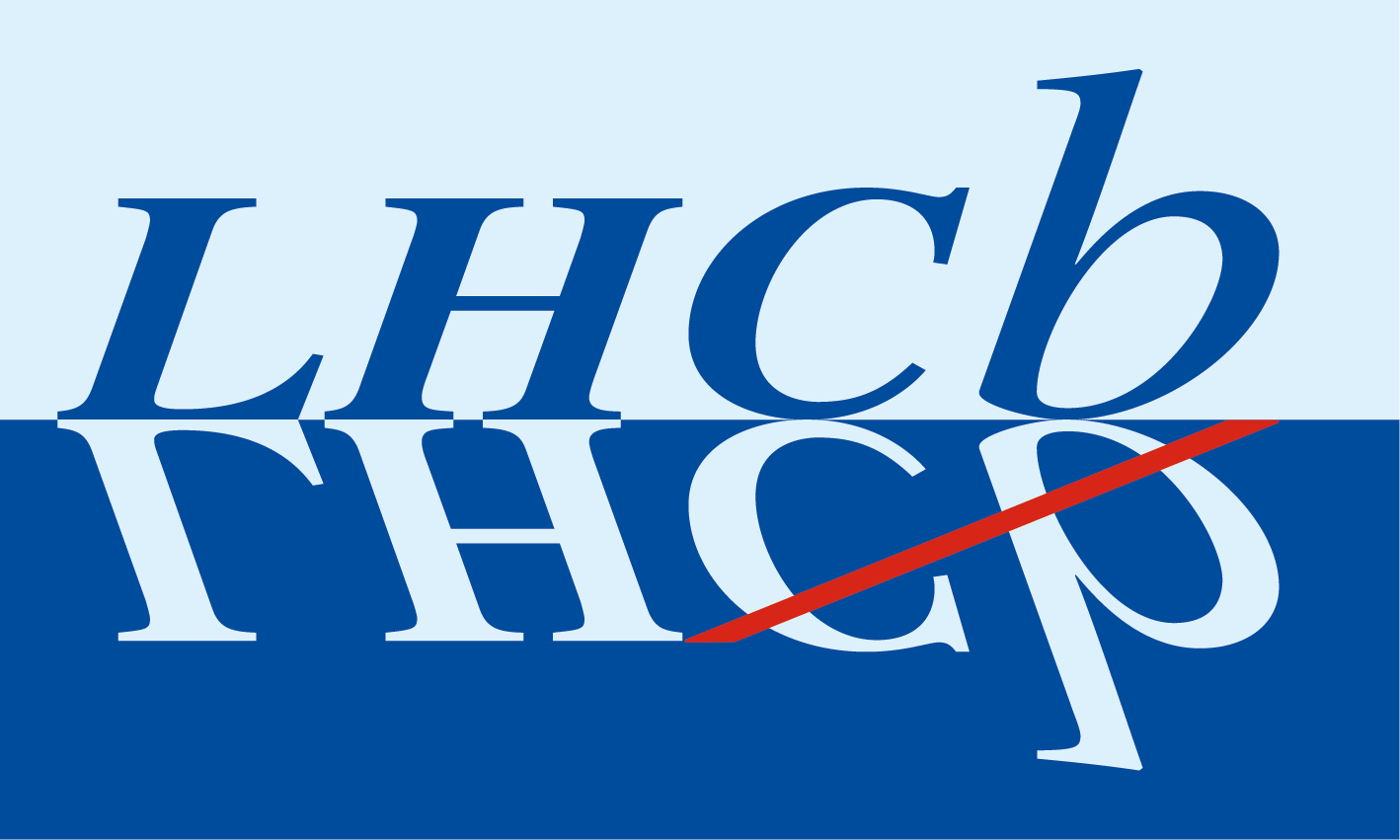 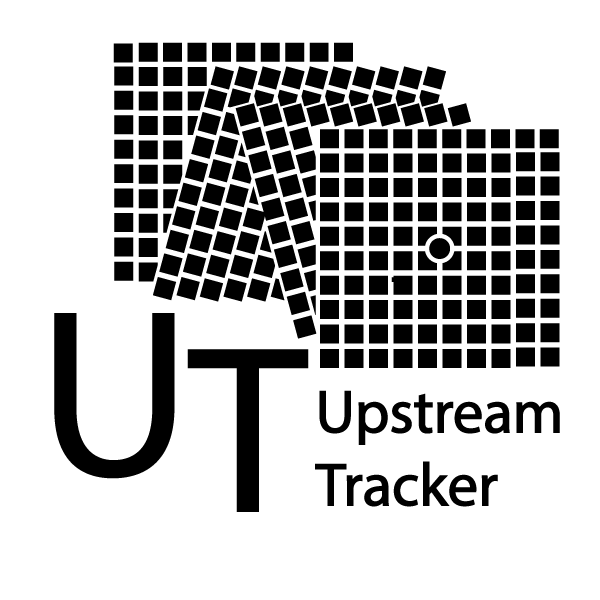 Upstream Tracker: importance in LHCb
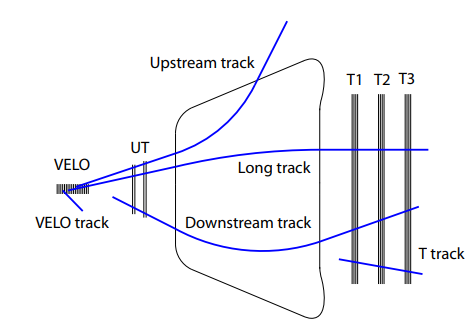 Track reconstruction
Ghost rate reduction
Long lived particle reconstruction decaying after the VELO
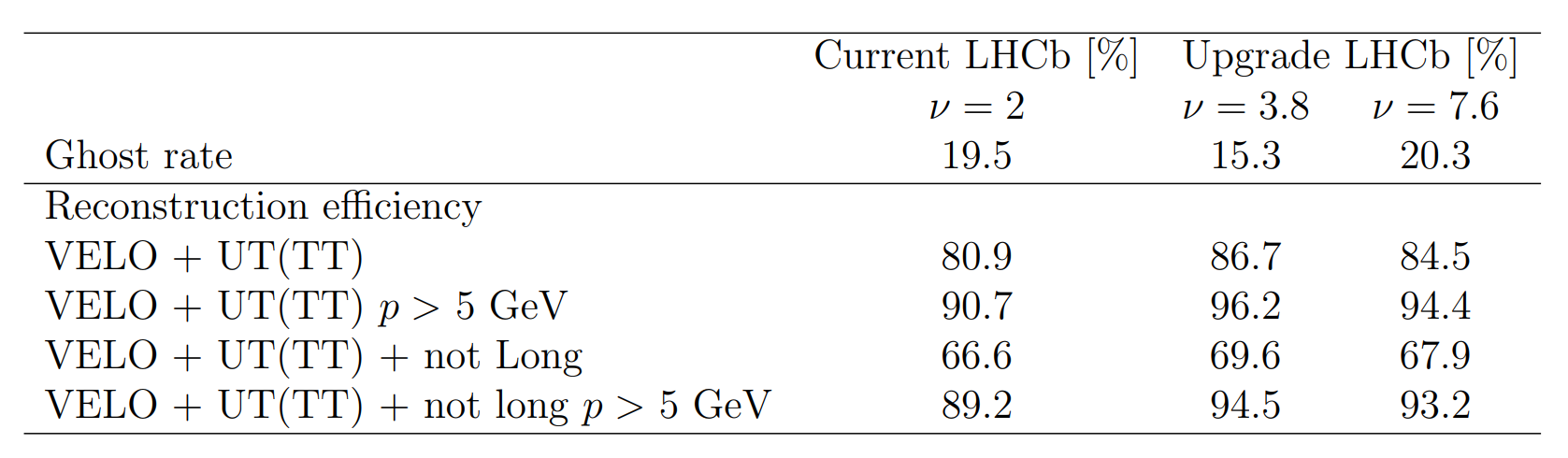 Giorgia Tonani                                                             VERTEX 2023                                                                                 3
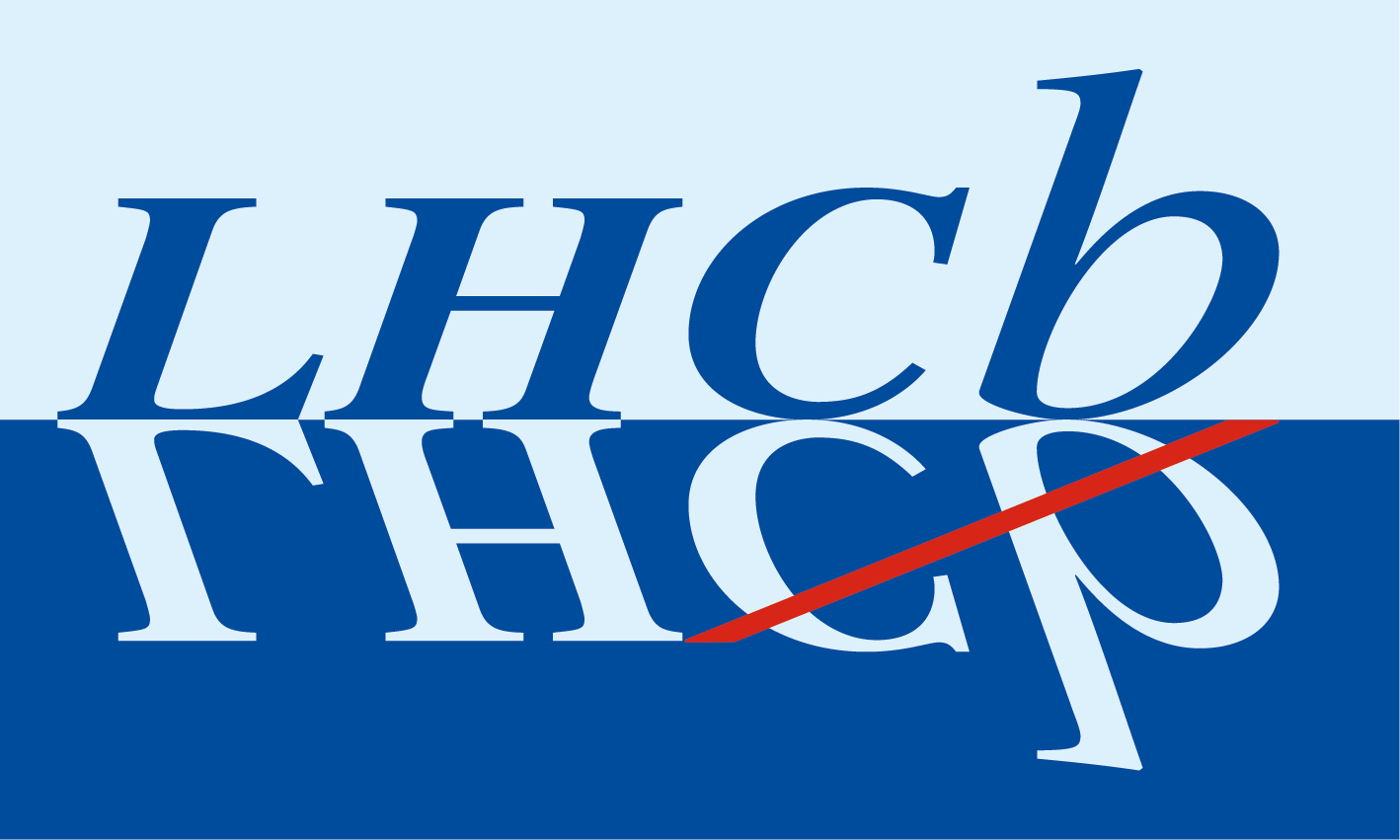 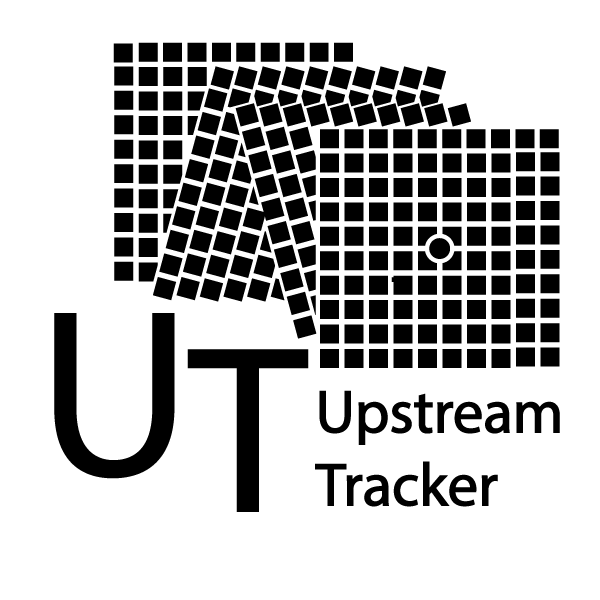 High voltage
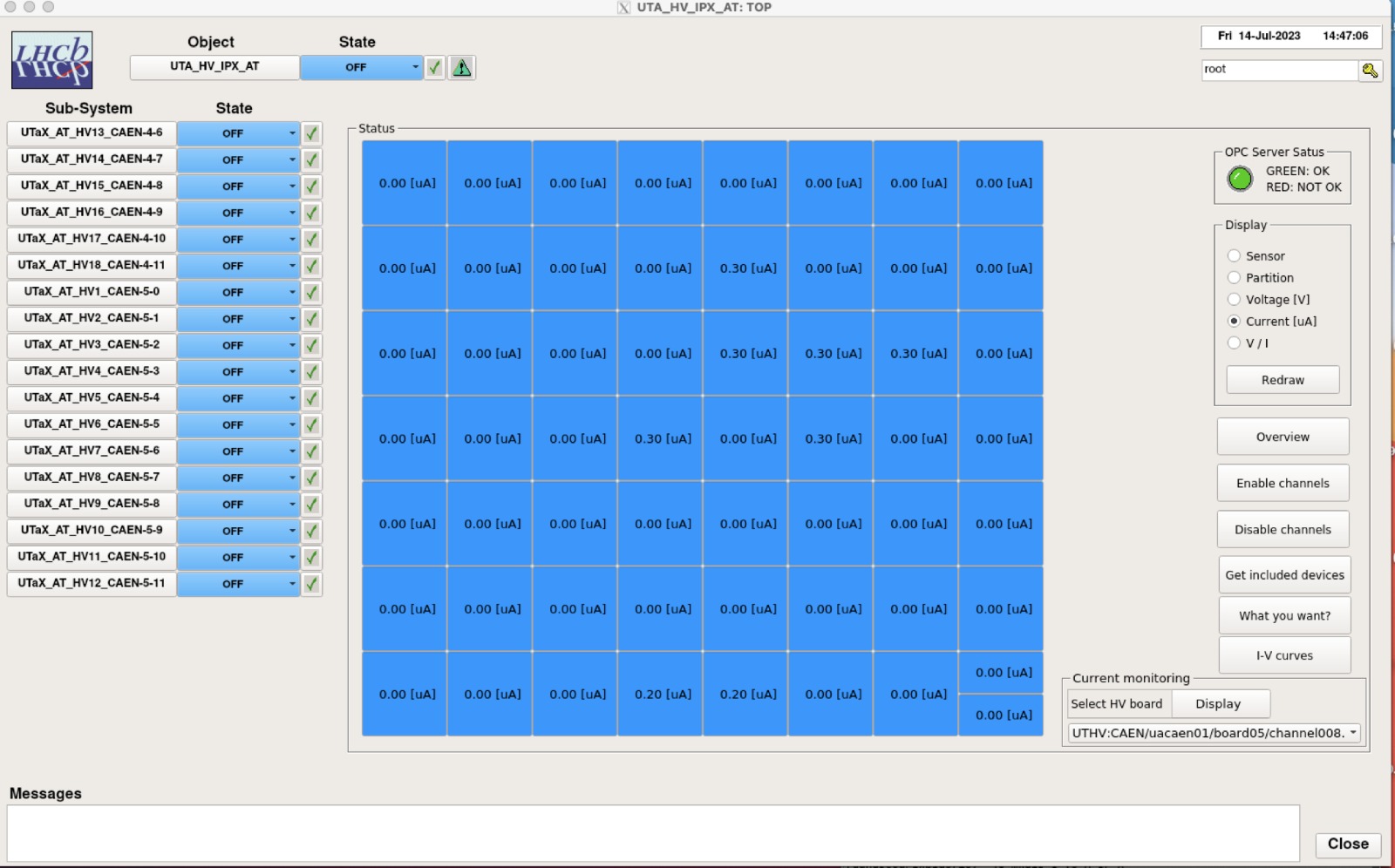 High voltage cables for sensors depletion
Monitoring panel in place:
access to each channel
sensor name
voltage per sensor
current per sensor
V/I per sensor
Giorgia Tonani                                                             VERTEX 2023                                                                                4
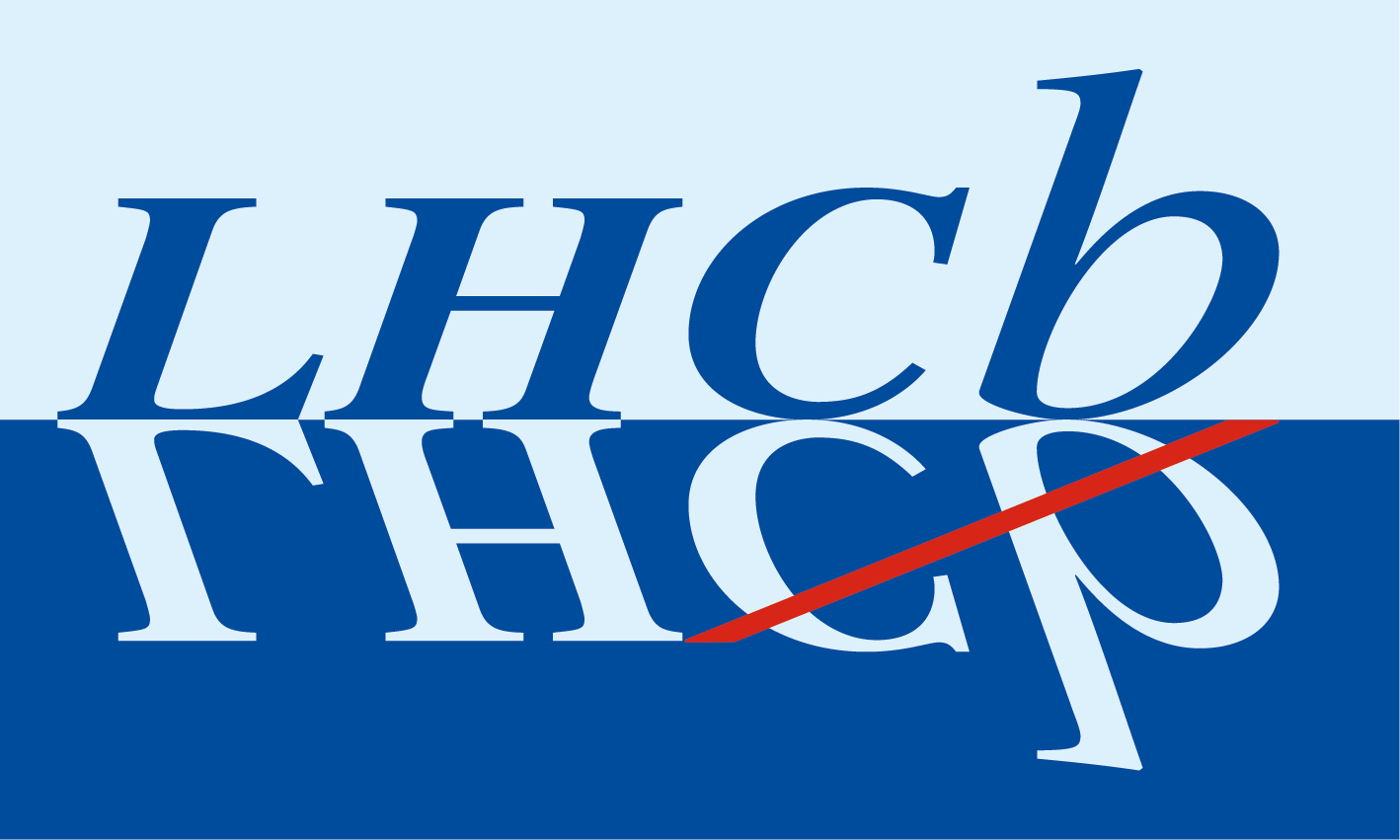 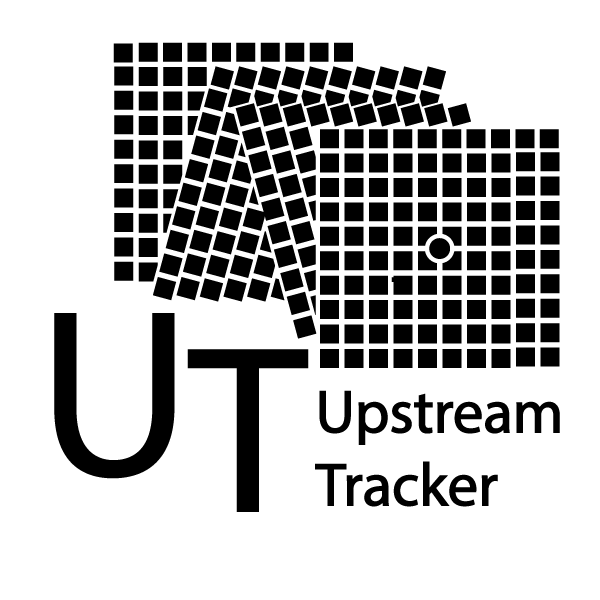 [Speaker Notes: fai apparire ogni punto alla volta cerchiando sul pannello]
High voltage
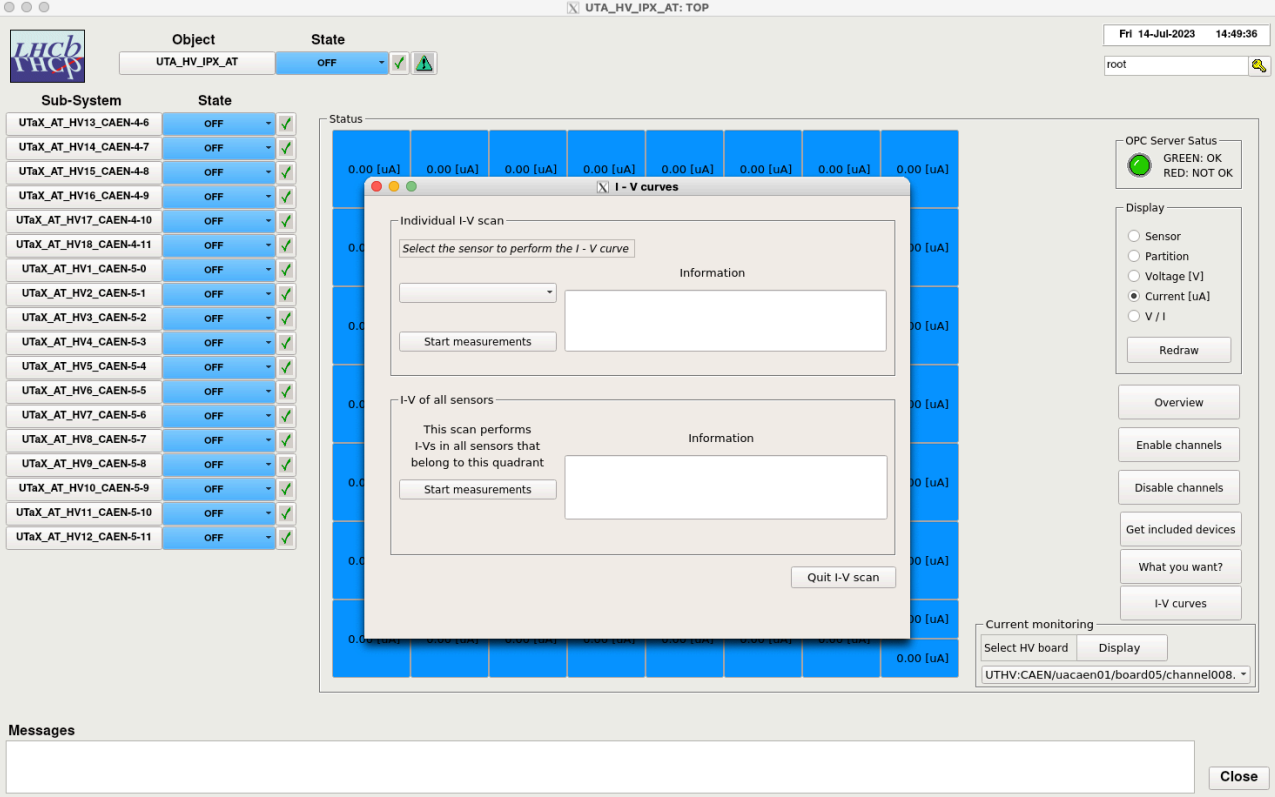 I - V curves 
Single sensor scan 
List of sensors scan 
Scan all sensors that belong to a subsystem

Scan of the current over time
Giorgia Tonani                                                             VERTEX 2023                                                                                5
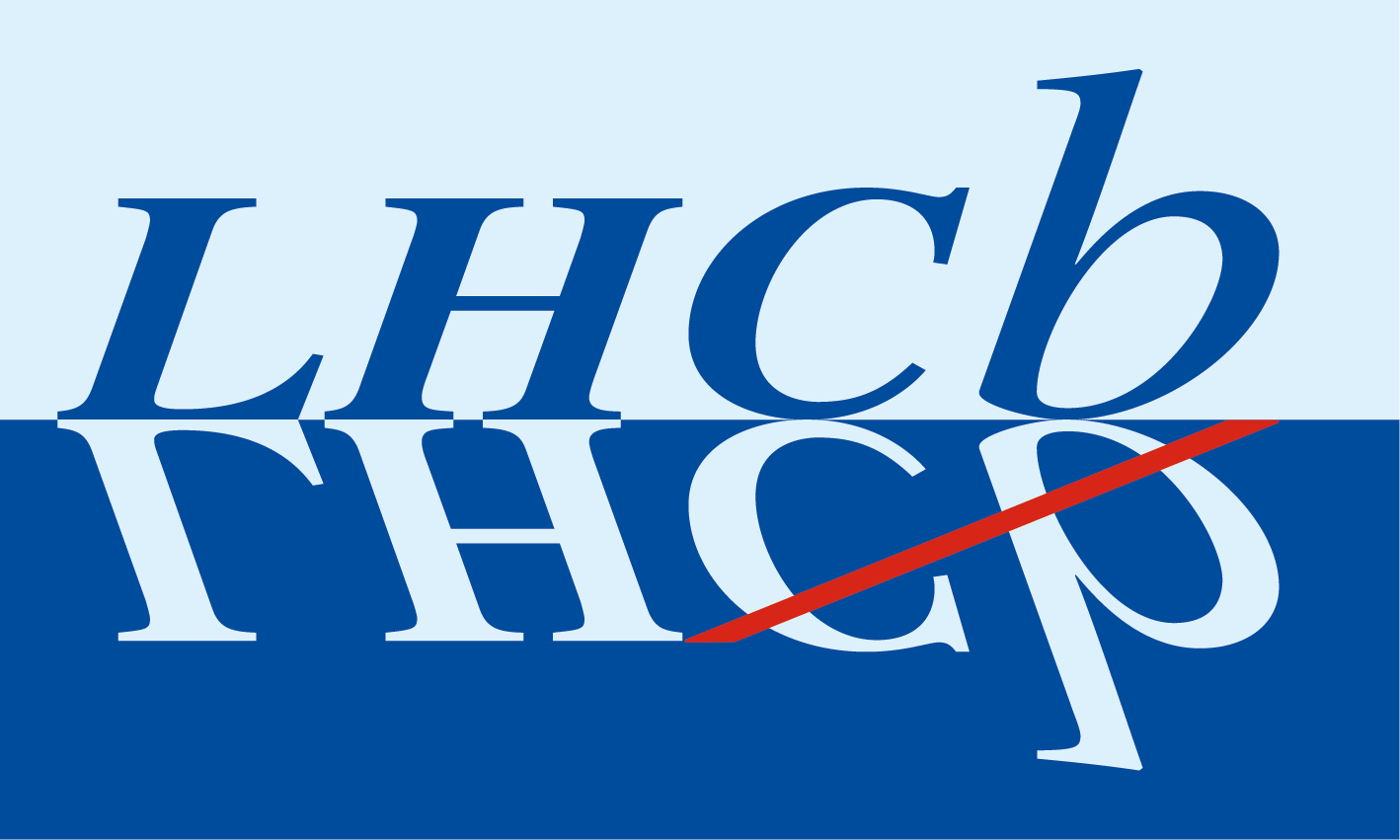 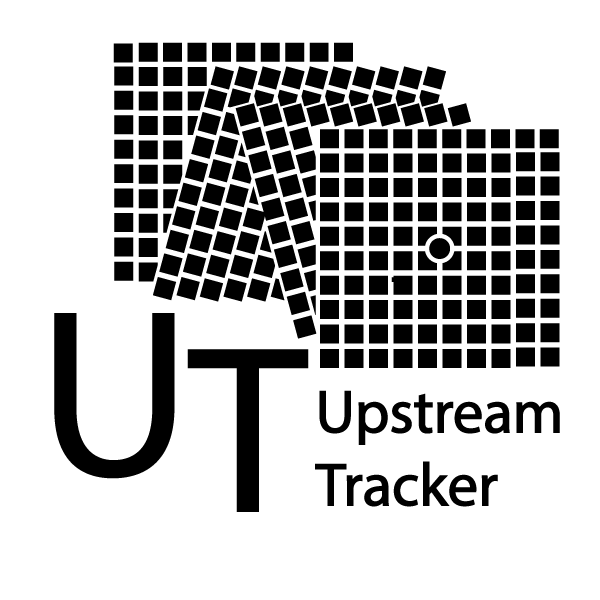 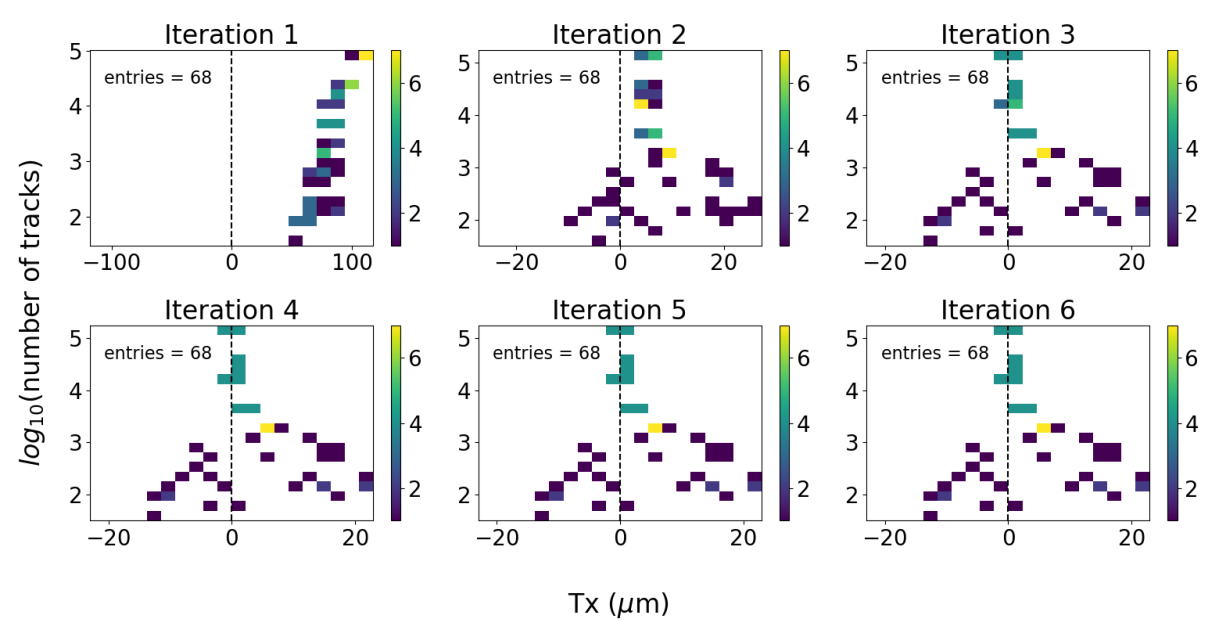 Space alignment
Implementation in DD4hep:
after simulation and 
digitisation, with 
sub-detectors at the
design position: no 
misalignment
Run Alignment software with some initial misalignment in UT
Expect Alignment to correct the misalignment after a few iterations using pure tracking (no constraints applied) : obtained after 4 iterations
104 tracks needed to reach good results
Single degree of freedom (DOF), multiple DOFs studies ongoing
Giorgia Tonani                                                             VERTEX 2023                                                                                6
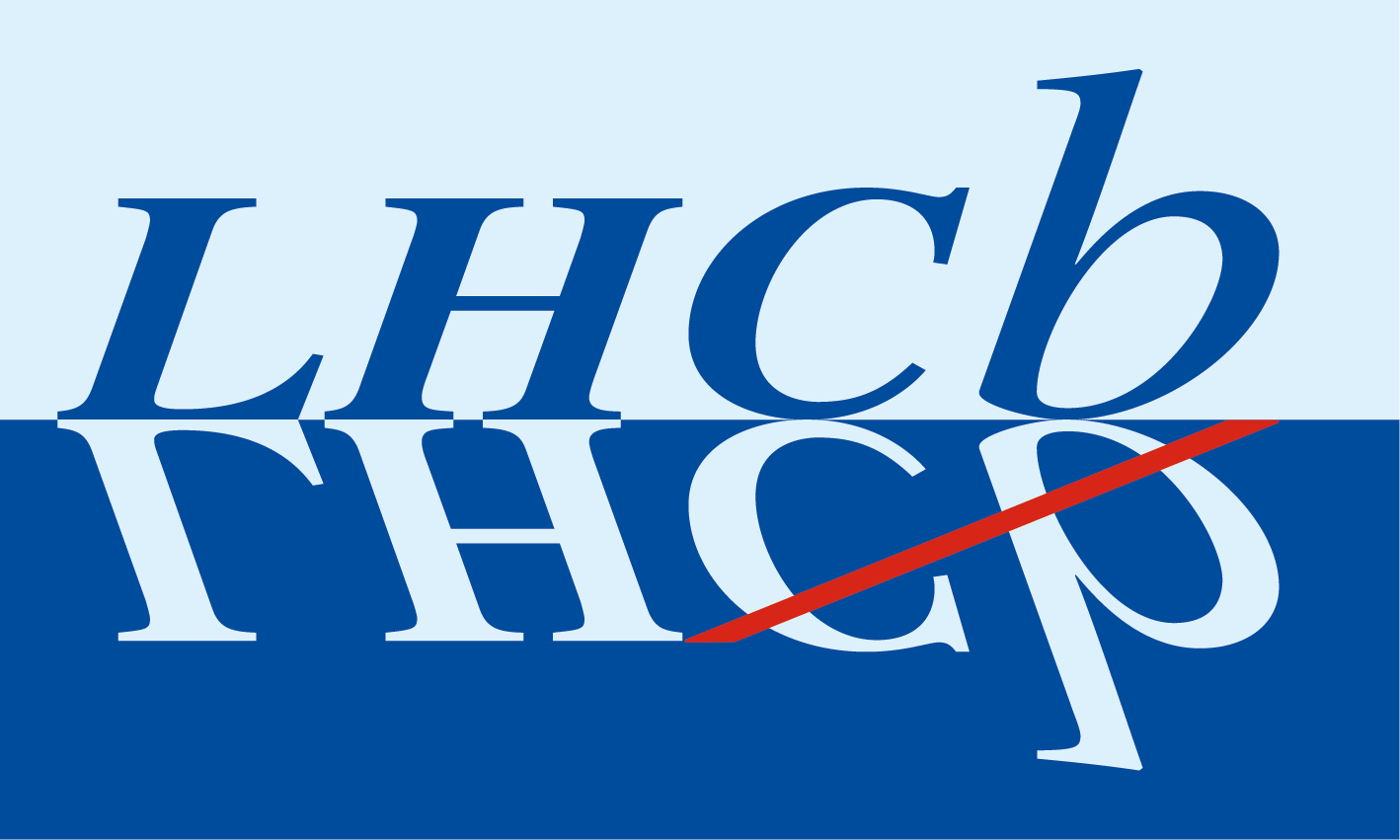 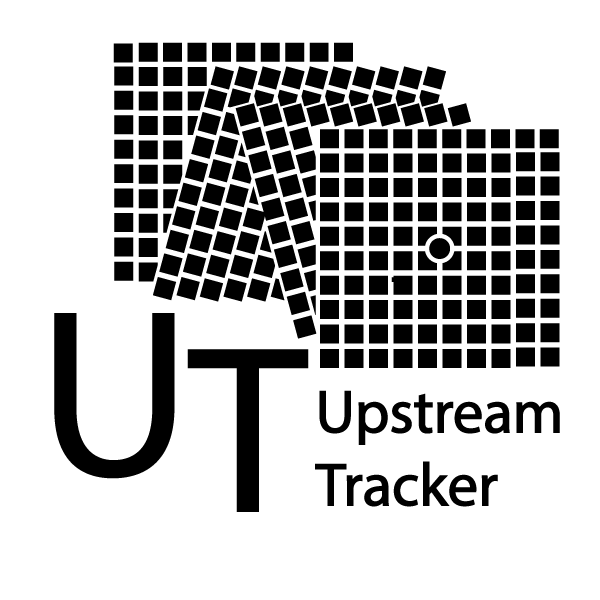 Cooling system monitoring
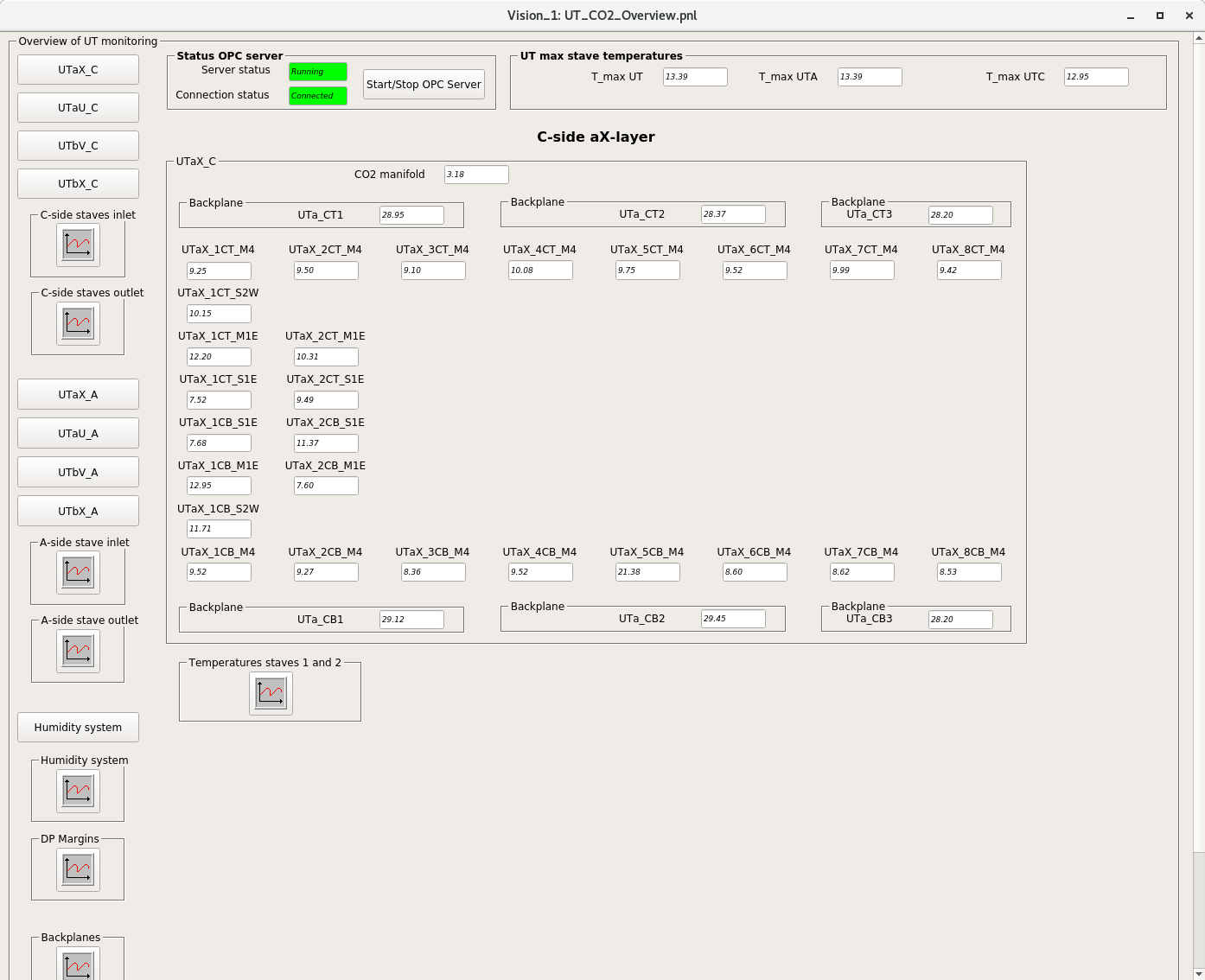 Online temperature monitoring of manifold, backplanes and modules
Monitoring of temperature and humidity trend in time (useful during commissioning)
Giorgia Tonani                                                             VERTEX 2023                                                                                7
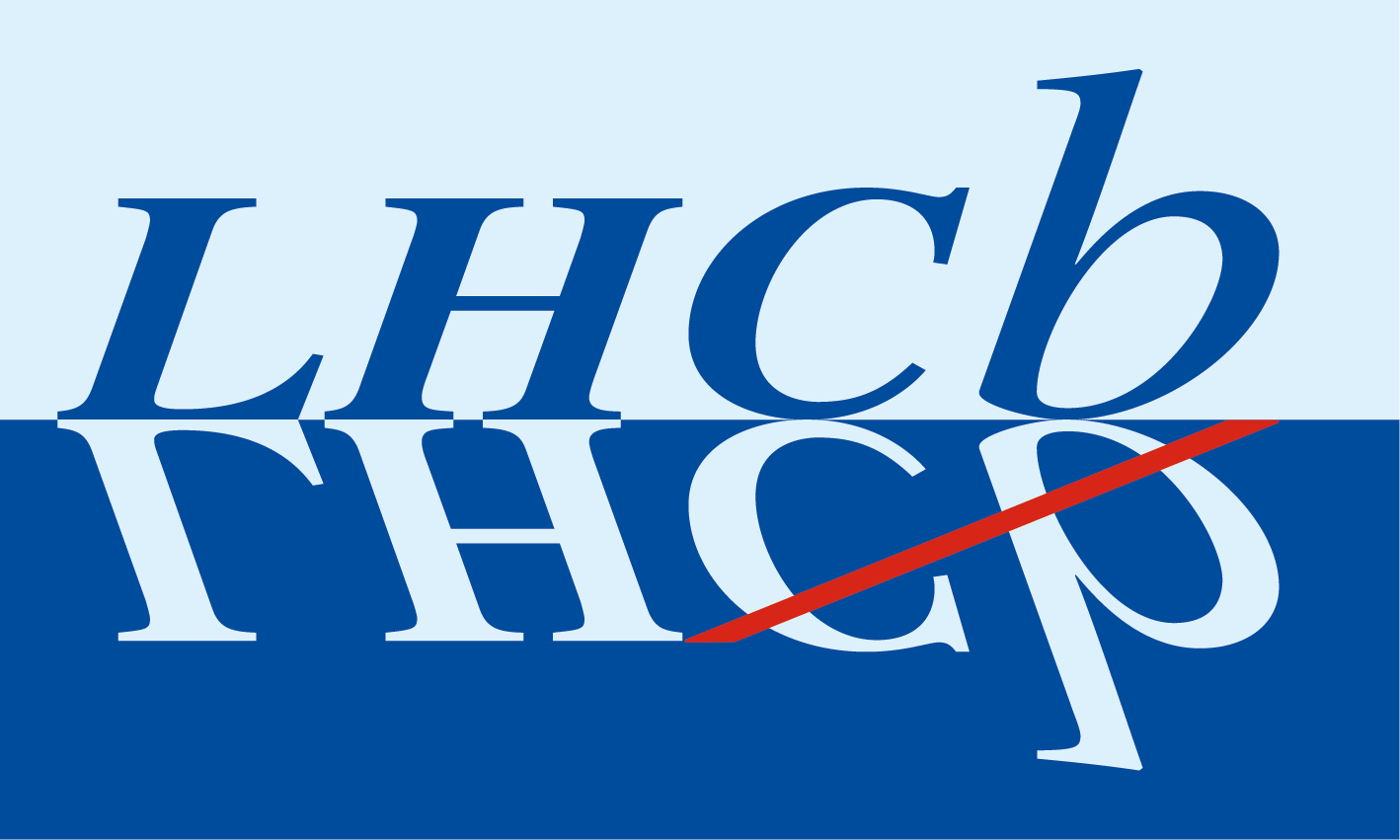 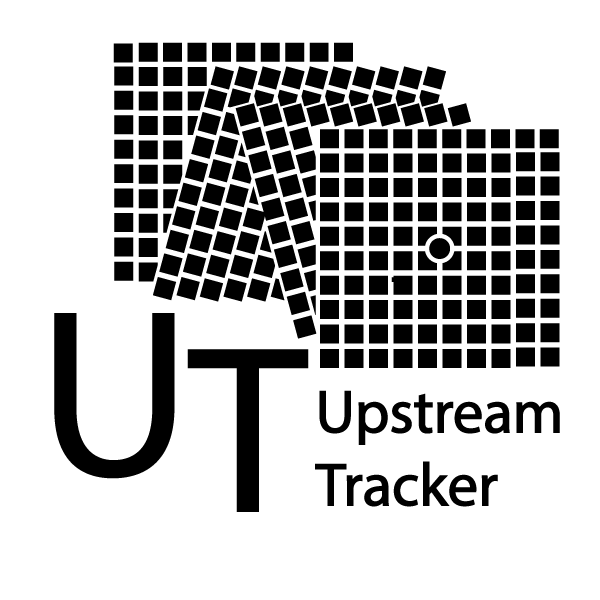 Online monitoring
Monitoring in place: small sample of the captured data sent to computer farm to monitor in real time
Adding plots to help the commissioning phase: basic information i.g. errors information
UT errors
UT specials
work in progress to add more errors
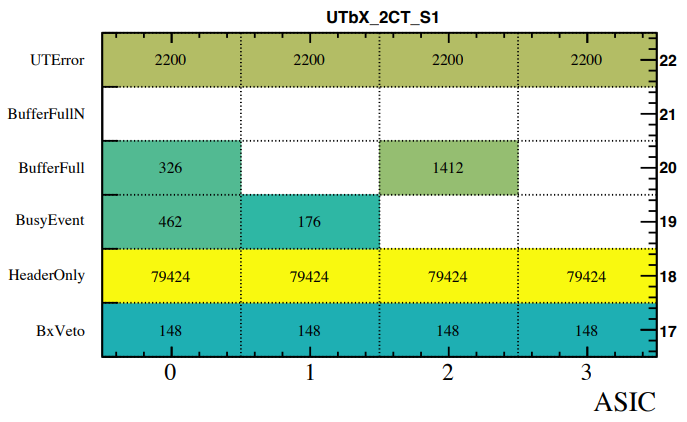 Giorgia Tonani                                                             VERTEX 2023                                                                               8
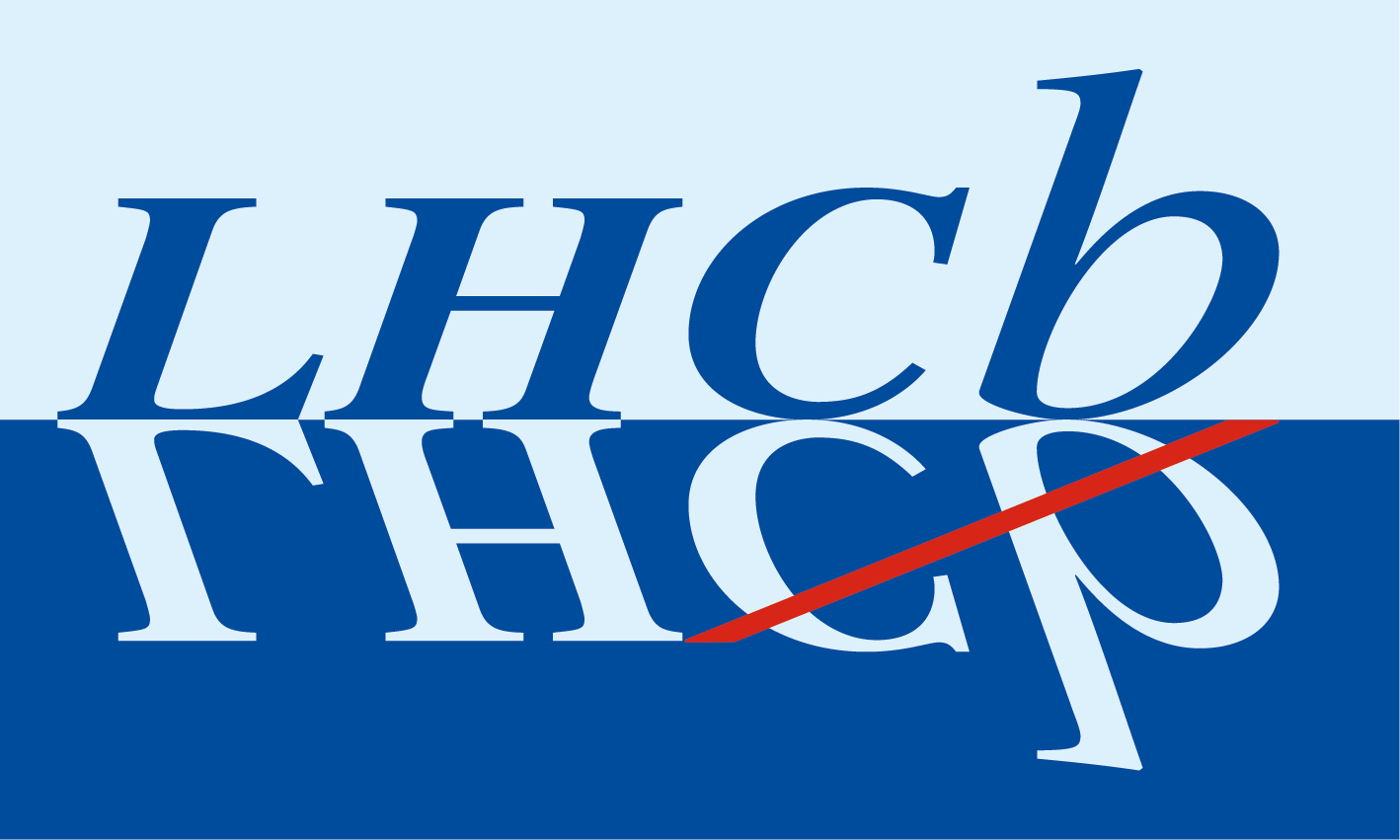 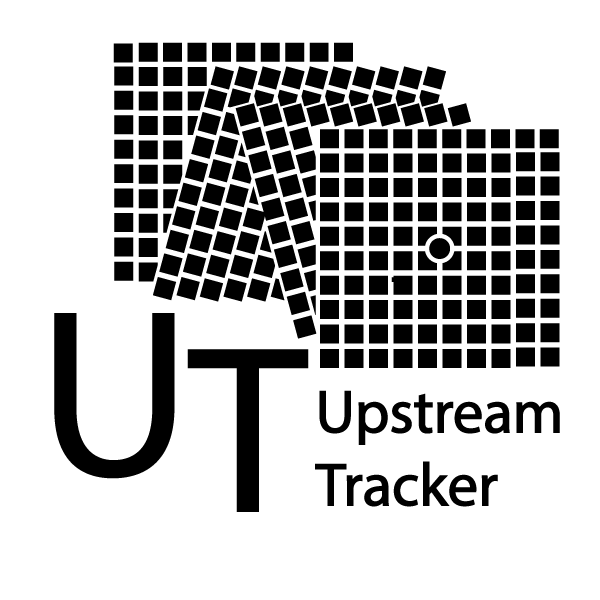 [Speaker Notes: MC ?]
Firmware data format
Input data:



Output data:
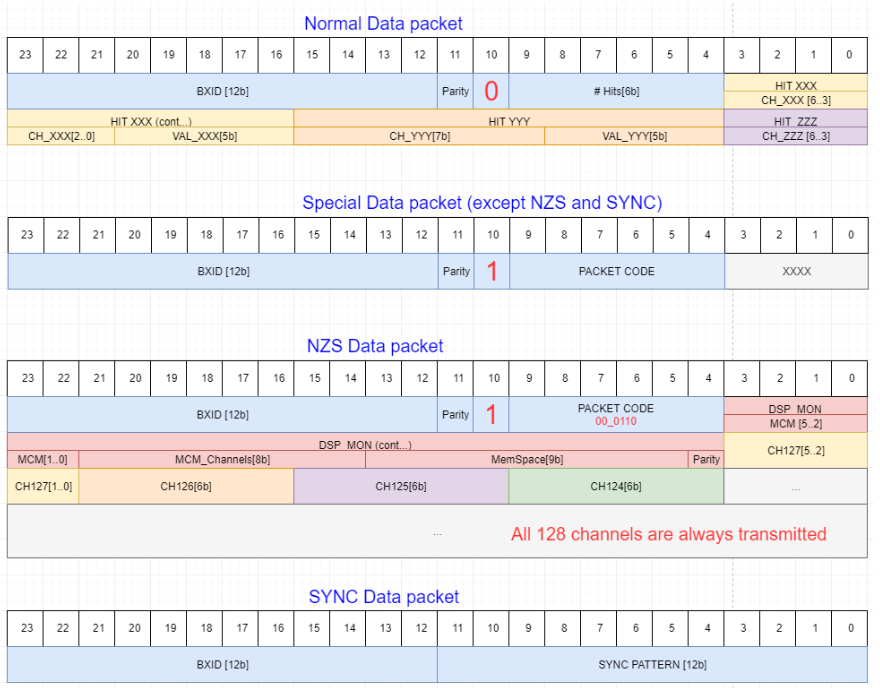 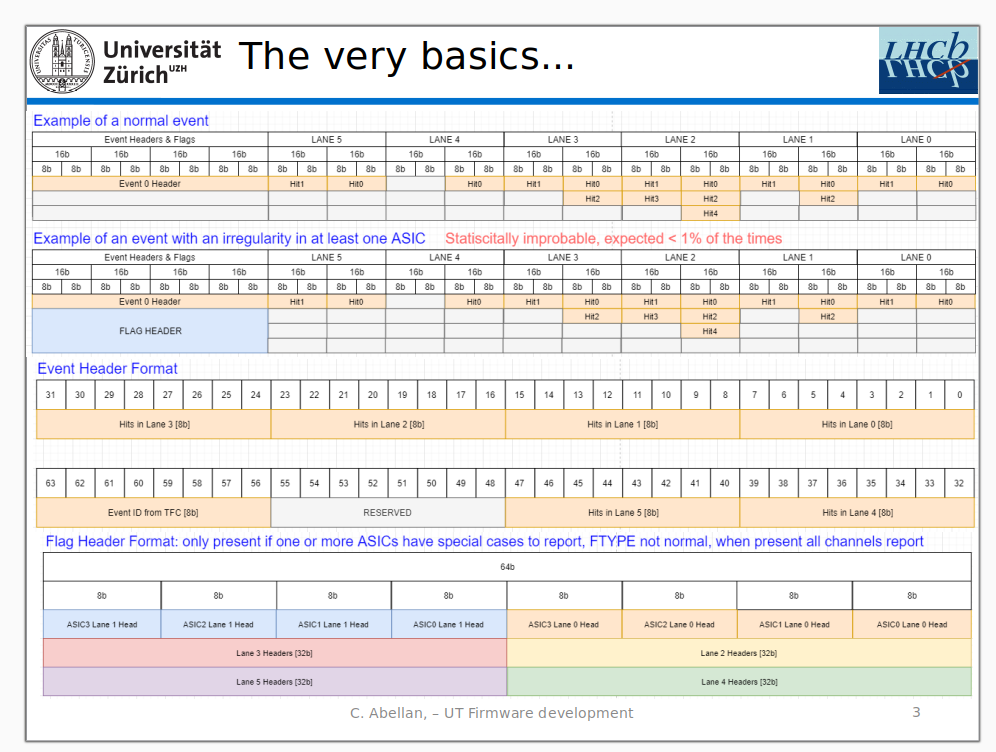 Giorgia Tonani                                                             VERTEX 2023                                                                                9
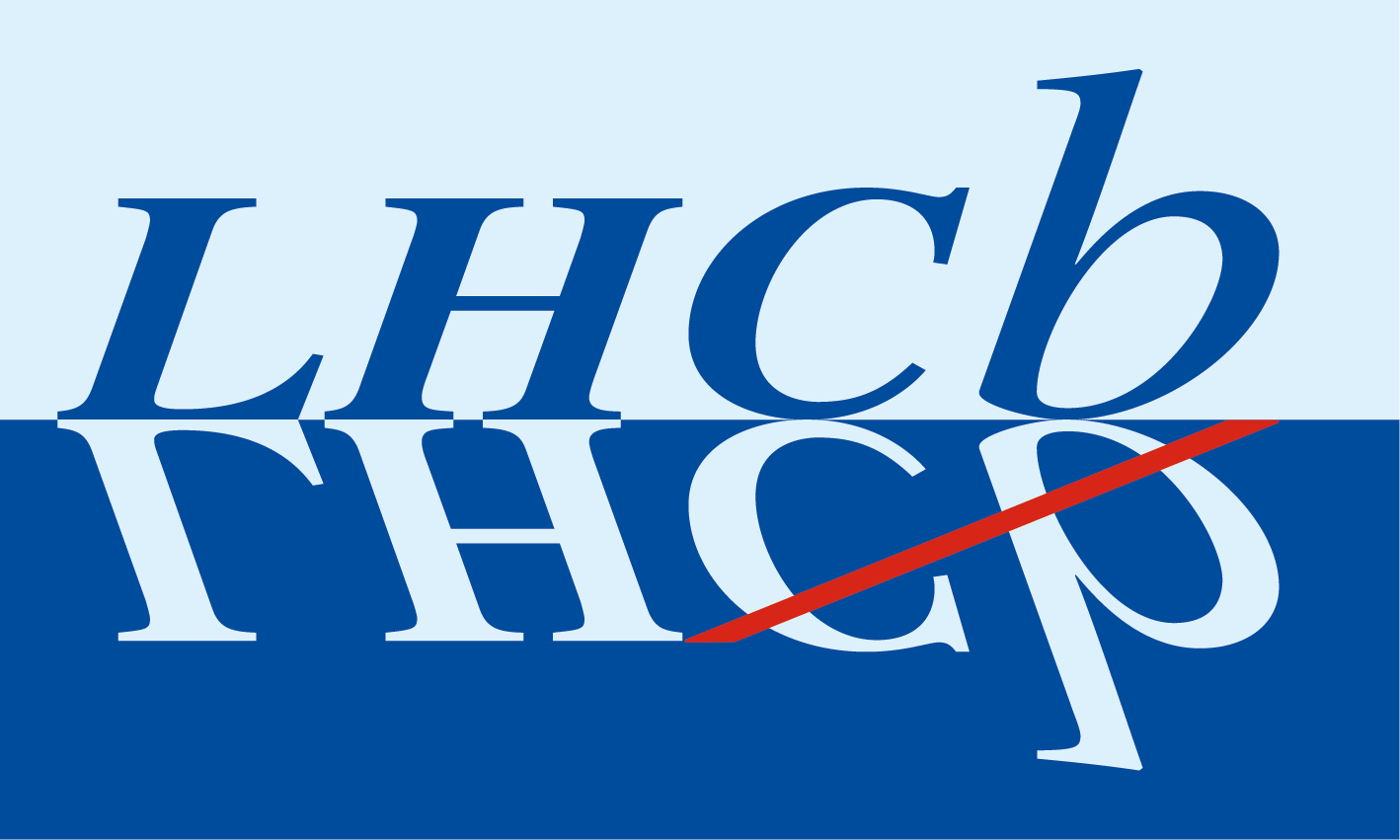 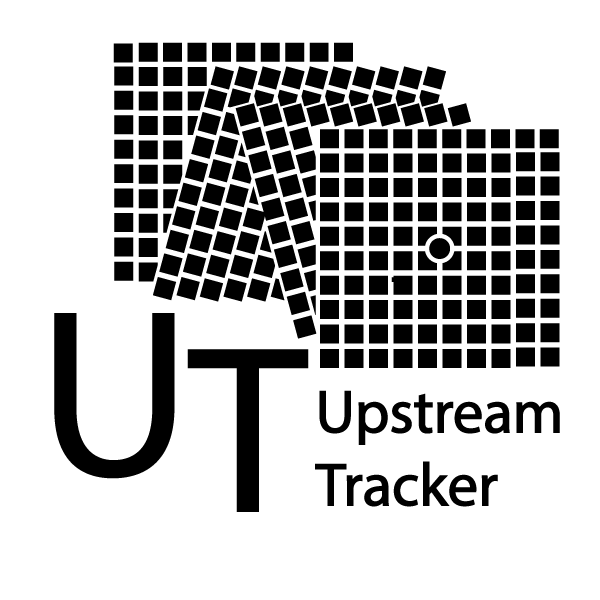 spillover
output
Firmware
200 MHz
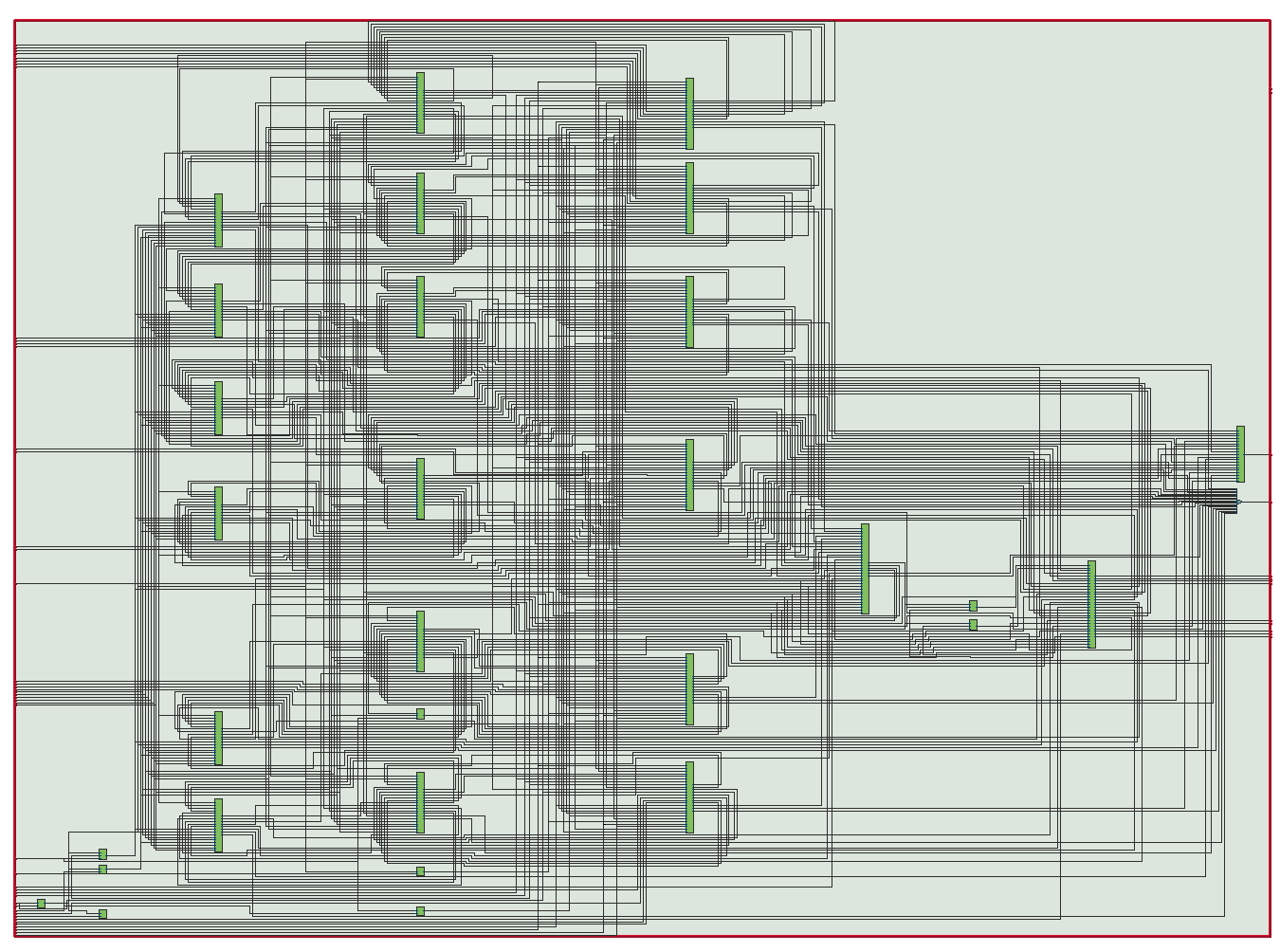 FPGA
Functionalities
flavour independence output data format
spillover correction application
merging the information all asics in a flow (one output)
tag different data type received
250 MHz
input
lane builder
Status: implemented to work in Non-zero-suppressed (NZS) and in Zero-suppressed (ZS) mode
Giorgia Tonani                                                             VERTEX 2023                                                                               10
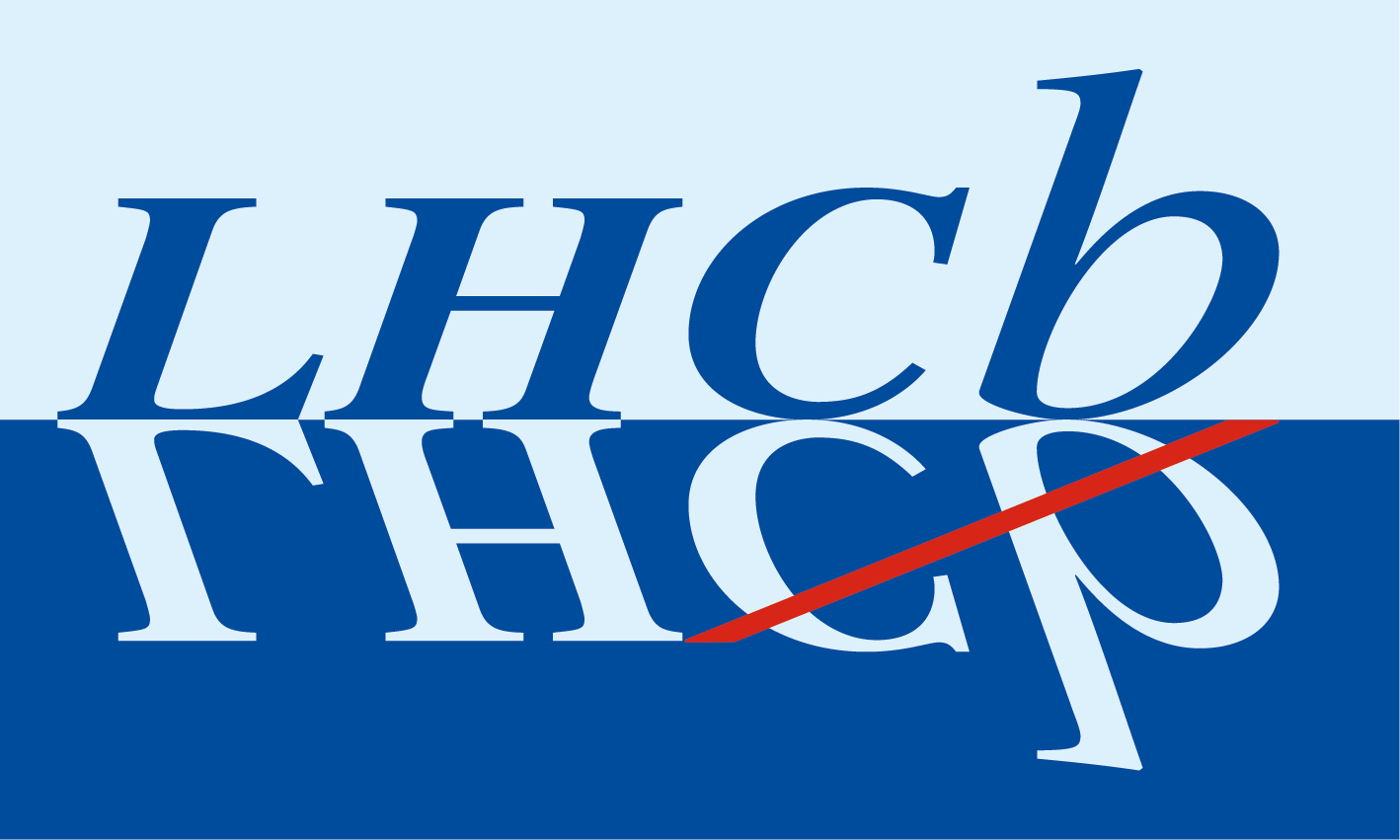 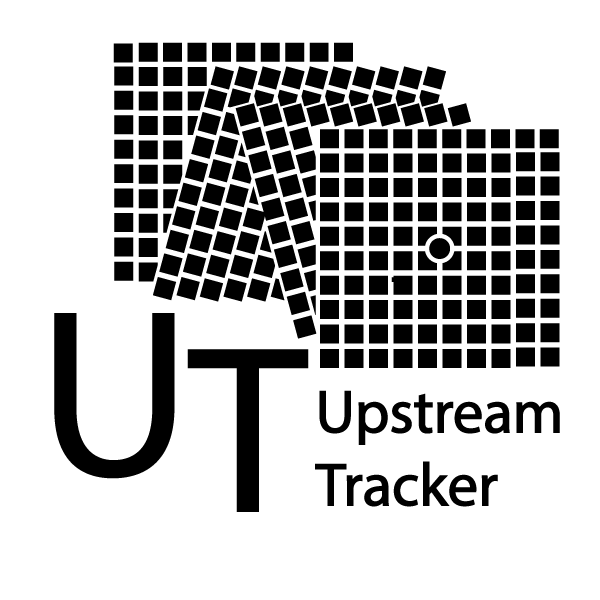 Calibration
Development of software to run automated detector calibrations
Pedestals and thresholds computed exploiting End of Fill calibration runs (no LHC beam, only NZS data) 
Detector parameters updated automatically (ECS)
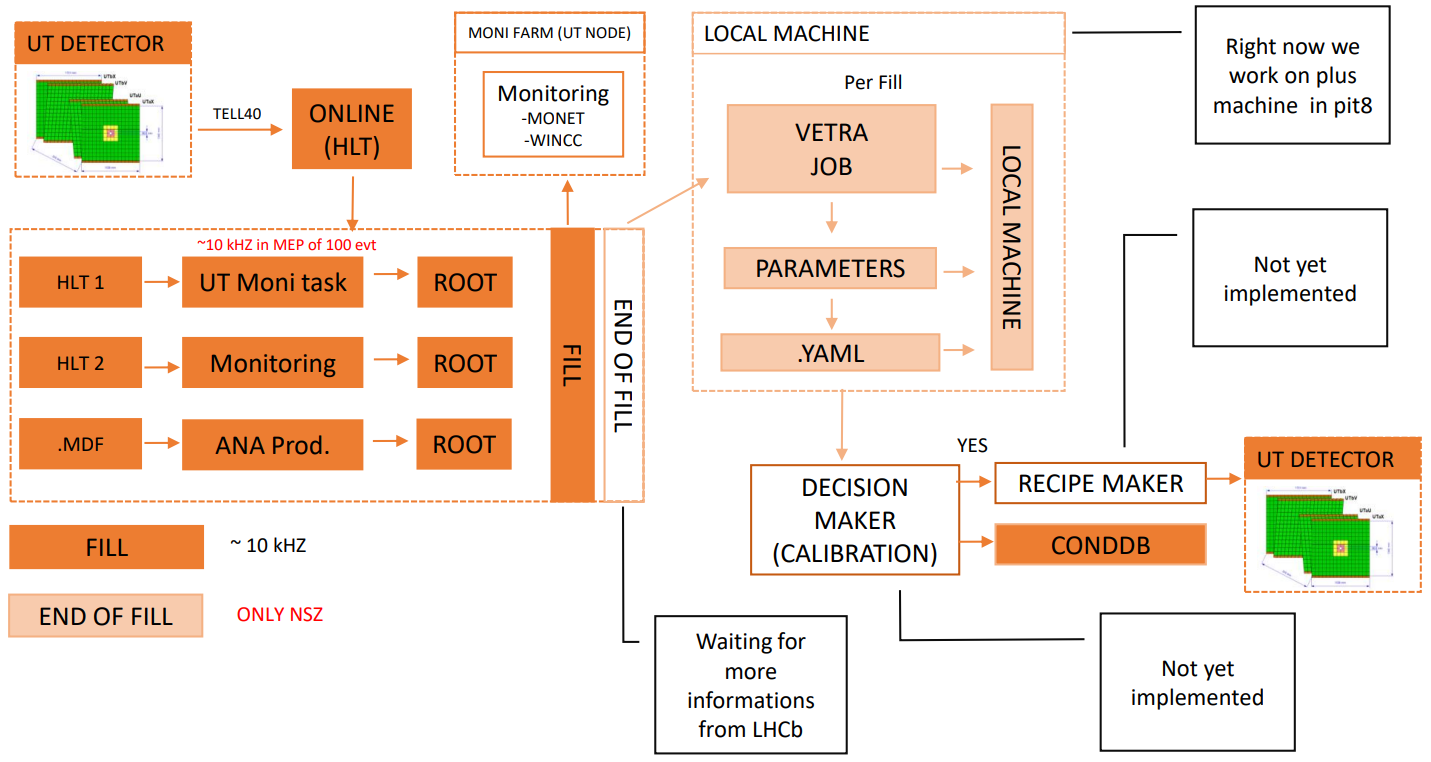 Giorgia Tonani                                                             VERTEX 2023                                                                               11
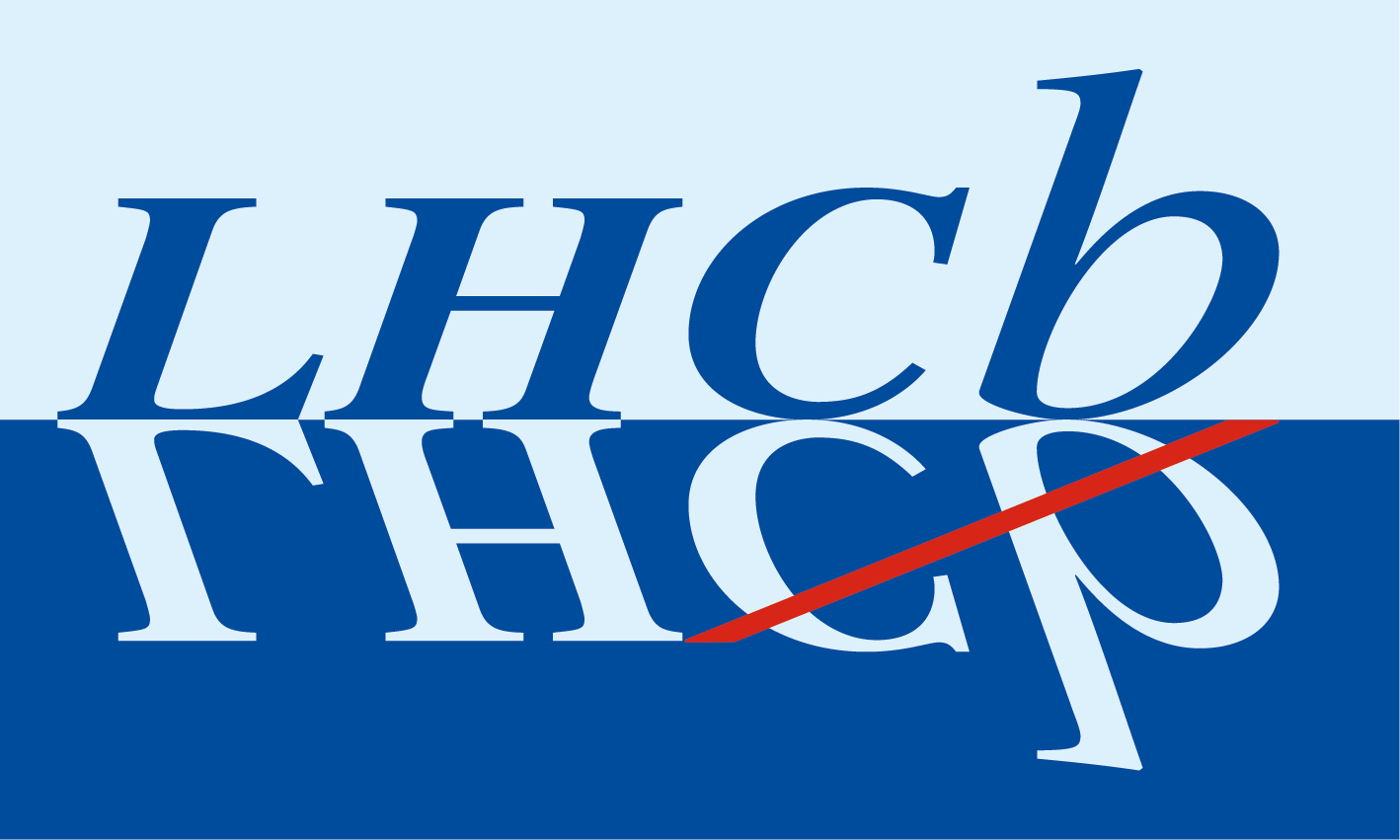 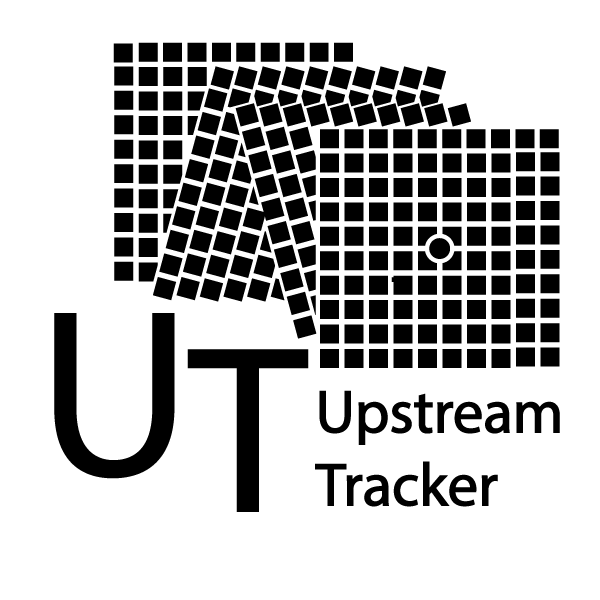 [Speaker Notes: togli schema, aggiungi plot]
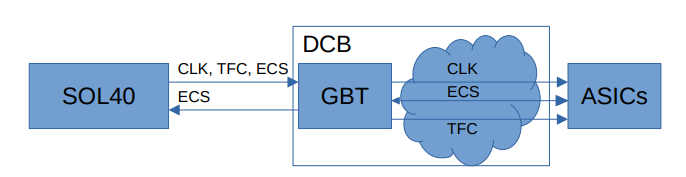 Desynchronization issue
Biggest problem during commissioning: random lost of ASICs configuration
Unstable clock signal received from the ASICs, related to the TFC sequence
TFC sequence quiet for a relatively long time + a single command bit activated → GBT loses synchronization with the SOL40 board which sent the clock
GBT not able to send a valid signal back to the SOL40 card → both the FEC in the GBT and in the SOL40 are activated → clock signal GBTs deliver to the ASICs is disturbed → confuse the ASICs and put them in a state of which they can not recover on their own
Giorgia Tonani                                                             VERTEX 2023                                                                               12
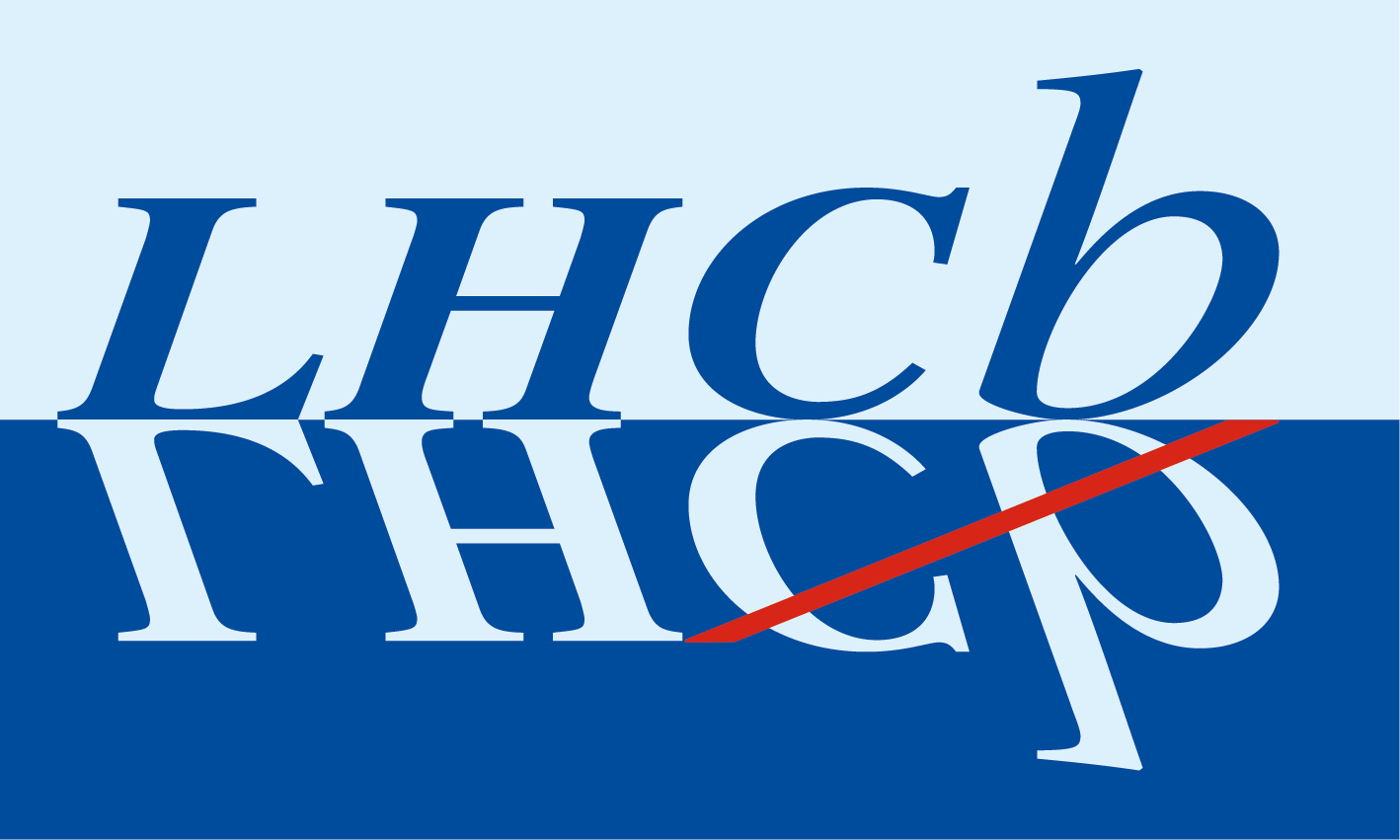 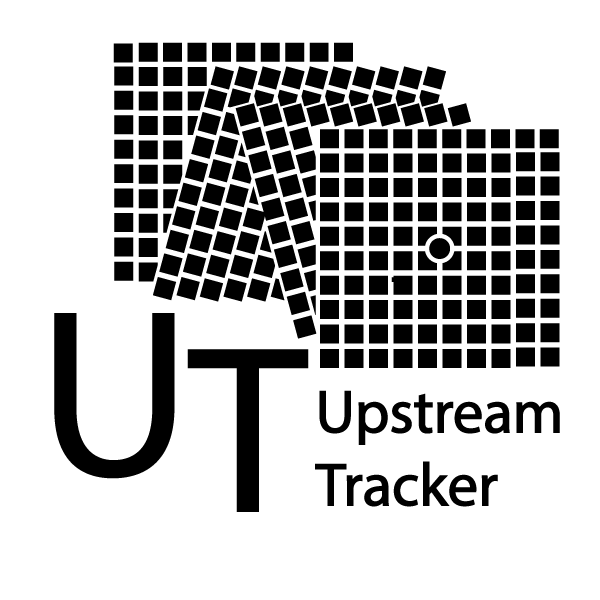 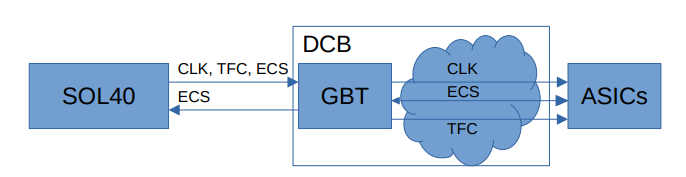 Desynchronization issue
UT not the only detector seeing this effect on the GBT chip, other detectors using it have reported similar problems. 
Palliation strategy was found: if at least 1 of the 8 bits of the TFC command is asserted at all times, then the GBT suffers many less losses of synchronization
In the UT the SNAPSHOT bit has been sacrificed for this purpose: by activating it in every event, the command becomes useless, but the situation improves enough that it allows us to take some data for commissioning.
The reason why this works is theorized to be related to signal DC balance, but it is not fully understood or proven. It is not a complete cure either, as errors become much less frequent but still happen. Several improvements are currently being studied. We hope the situation will be enhanced in the future.
Giorgia Tonani                                                             VERTEX 2023                                                                               13
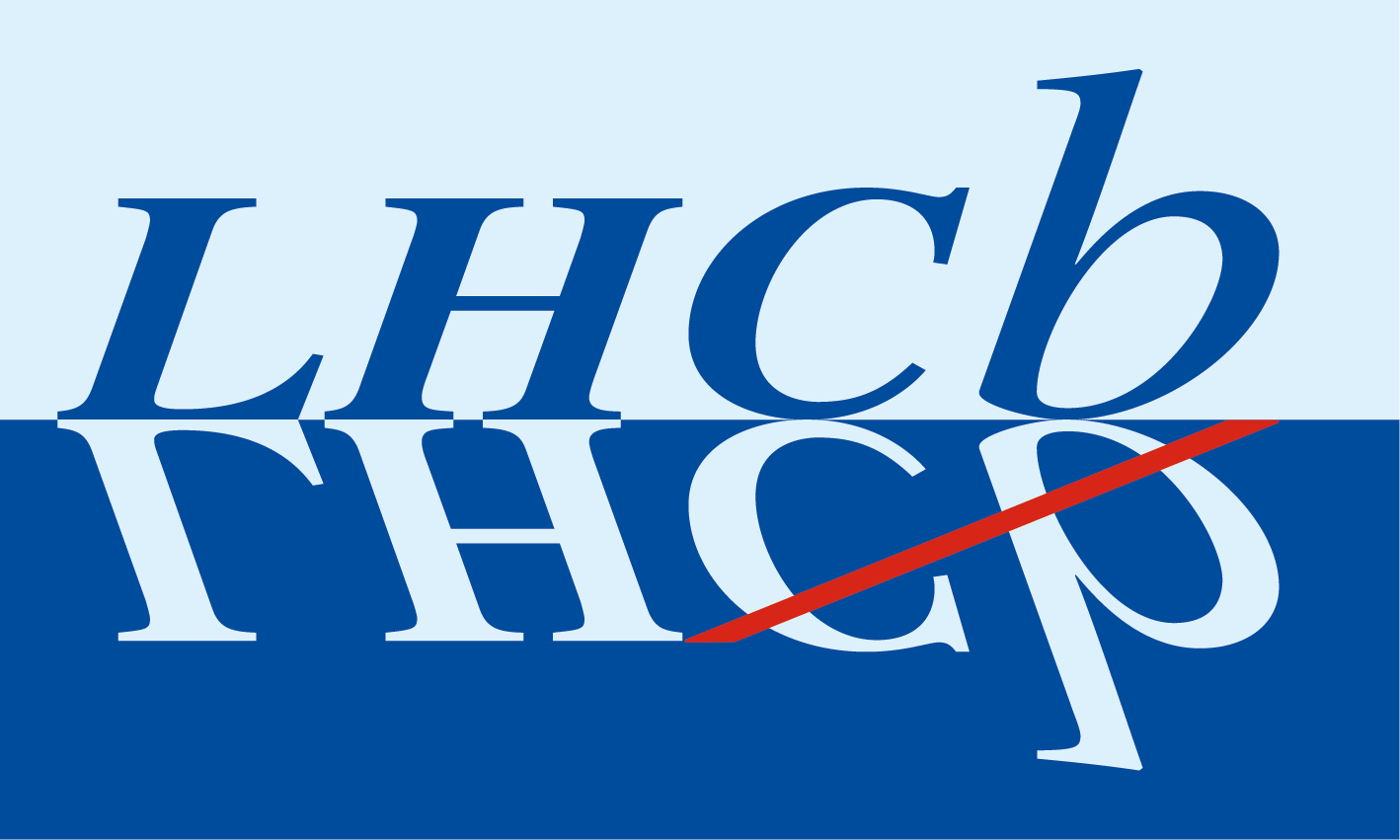 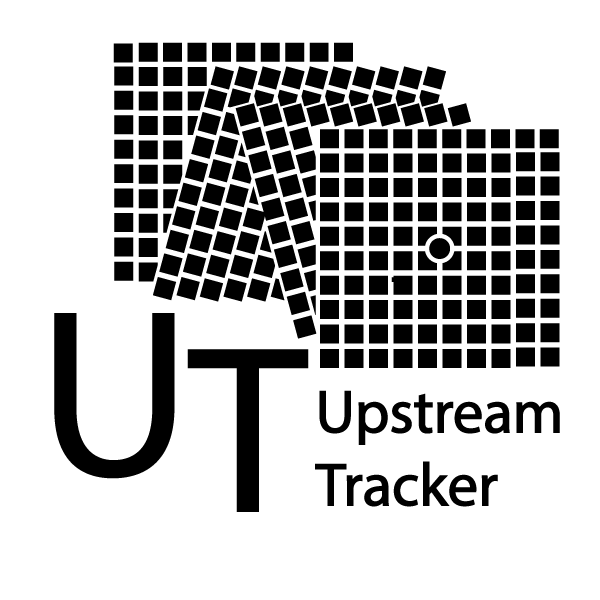 UT box deformation
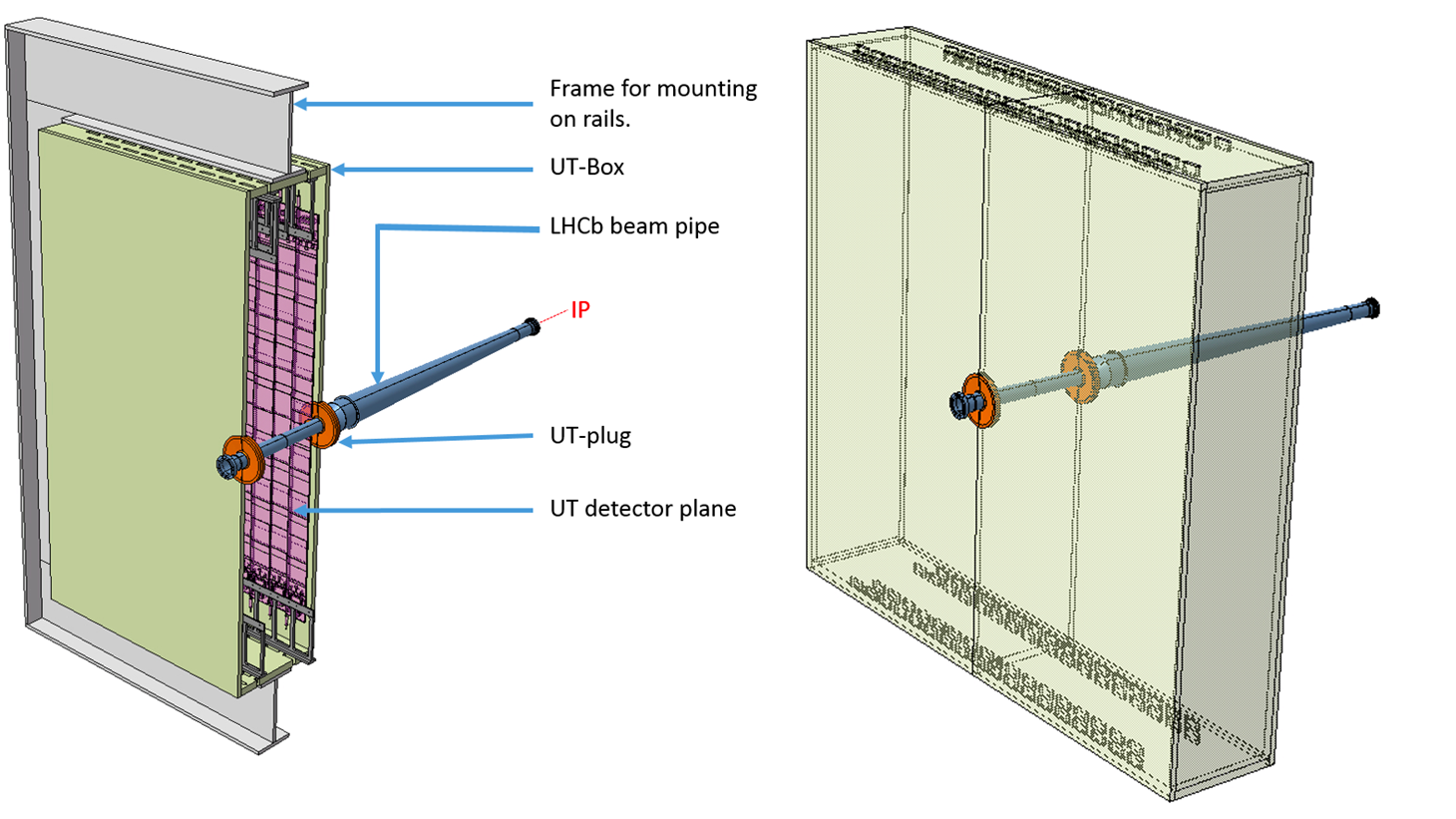 UT box deformation →  not properly closed →  higher temperature
                                                                           →  decreased humidity, nitrogen leakage

Surveys and monitoring of the sensors behaviour: 
possible to run at 0℃
YETS: stop the Nitrogen leakage with a beam pipe seal + surveys
Giorgia Tonani                                                             VERTEX 2023                                                                               14
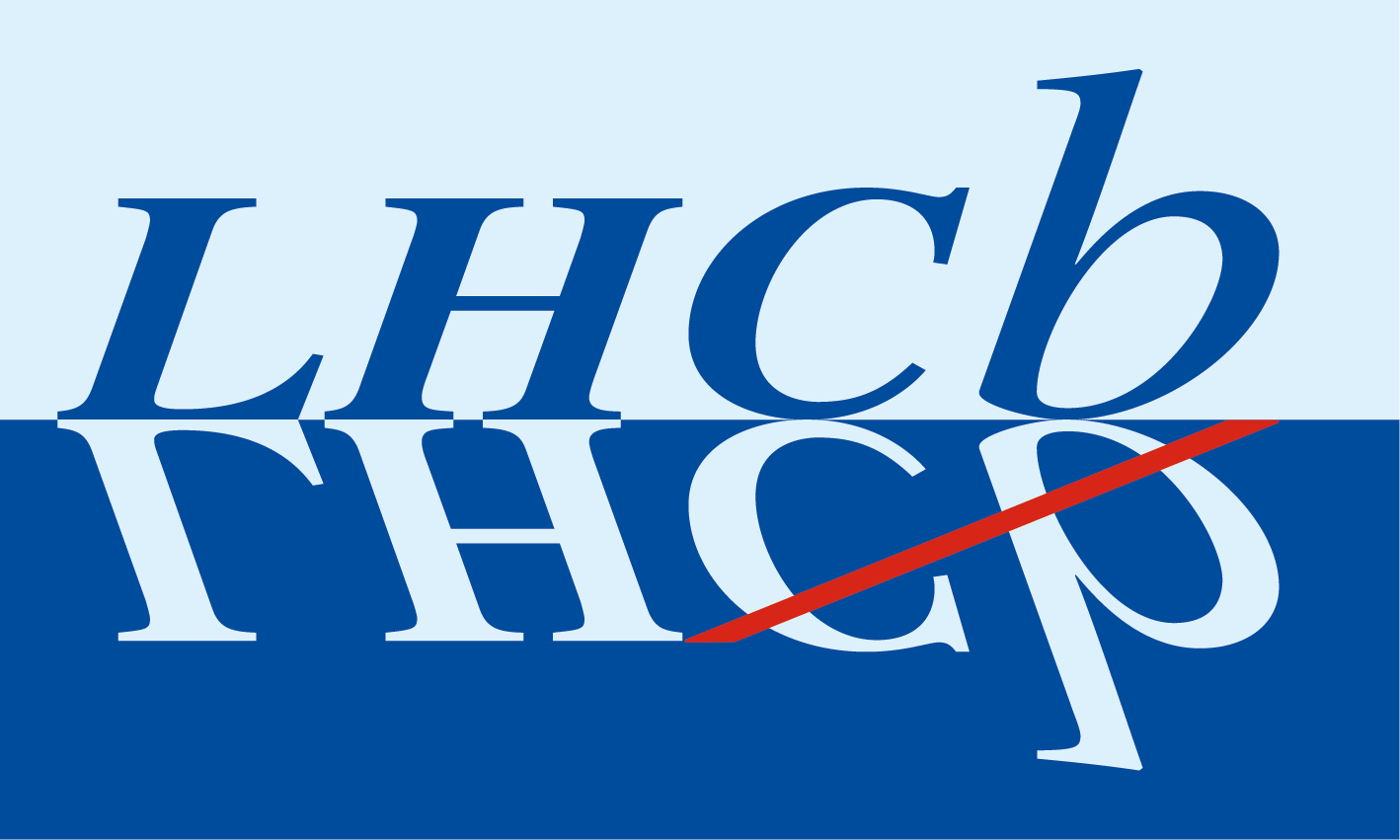 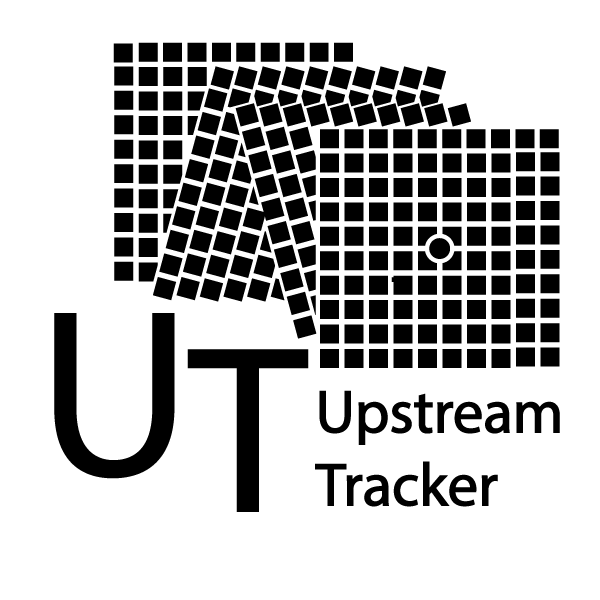 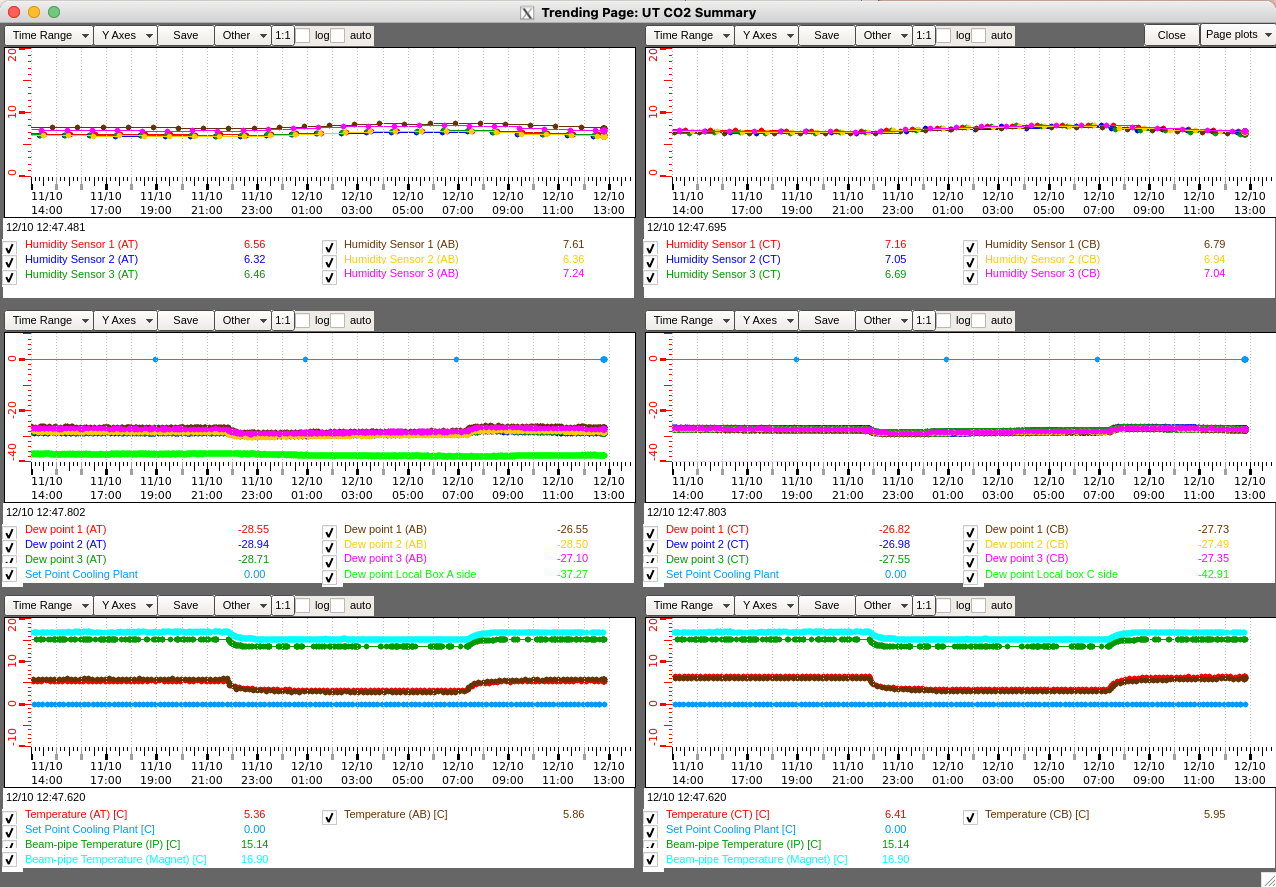 Giorgia Tonani                                                             VERTEX 2023                                                                               15
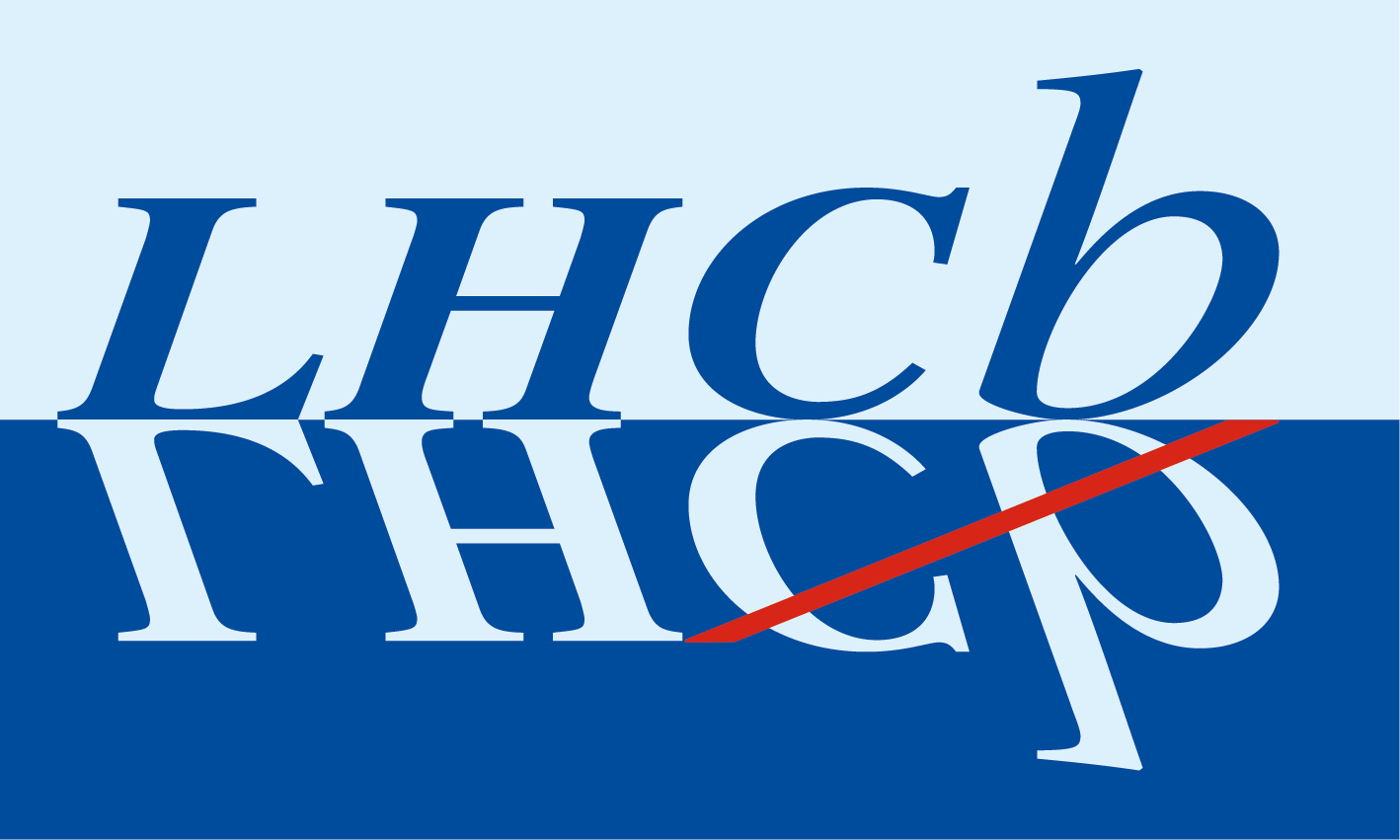 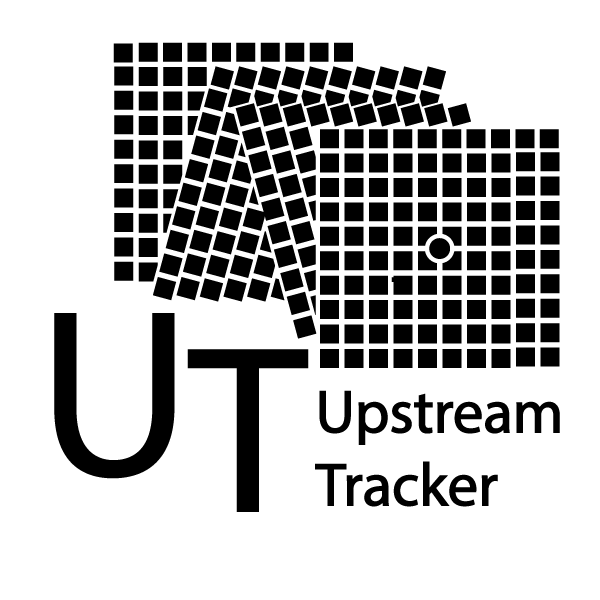